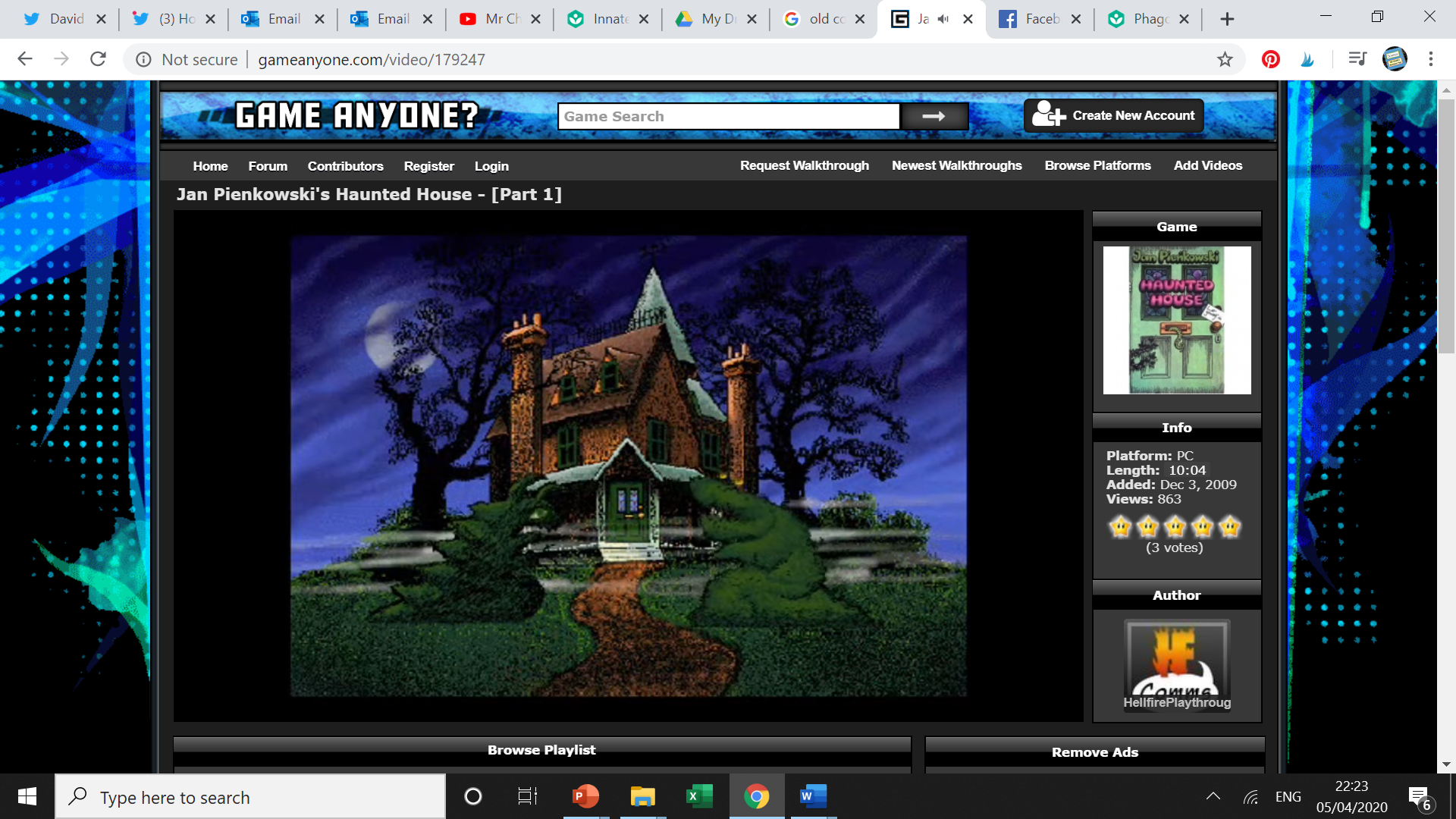 Escape the Haunted House Science Game
To help you break, here are some tips!
Don’t cheat, have a go at the task before moving on or checking the answer
If you need more time pause the video!
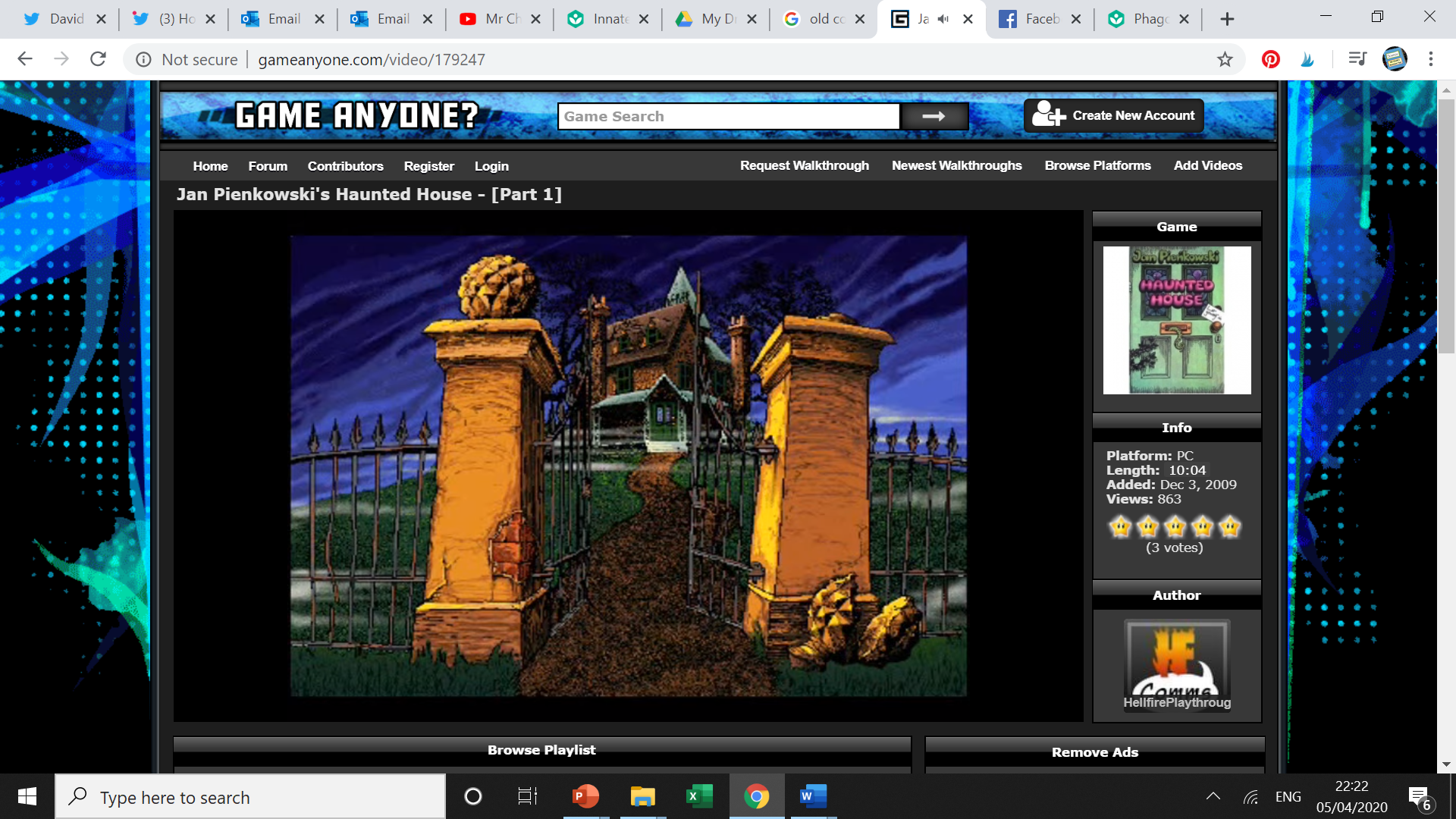 The rain was coming down in drenching sheets
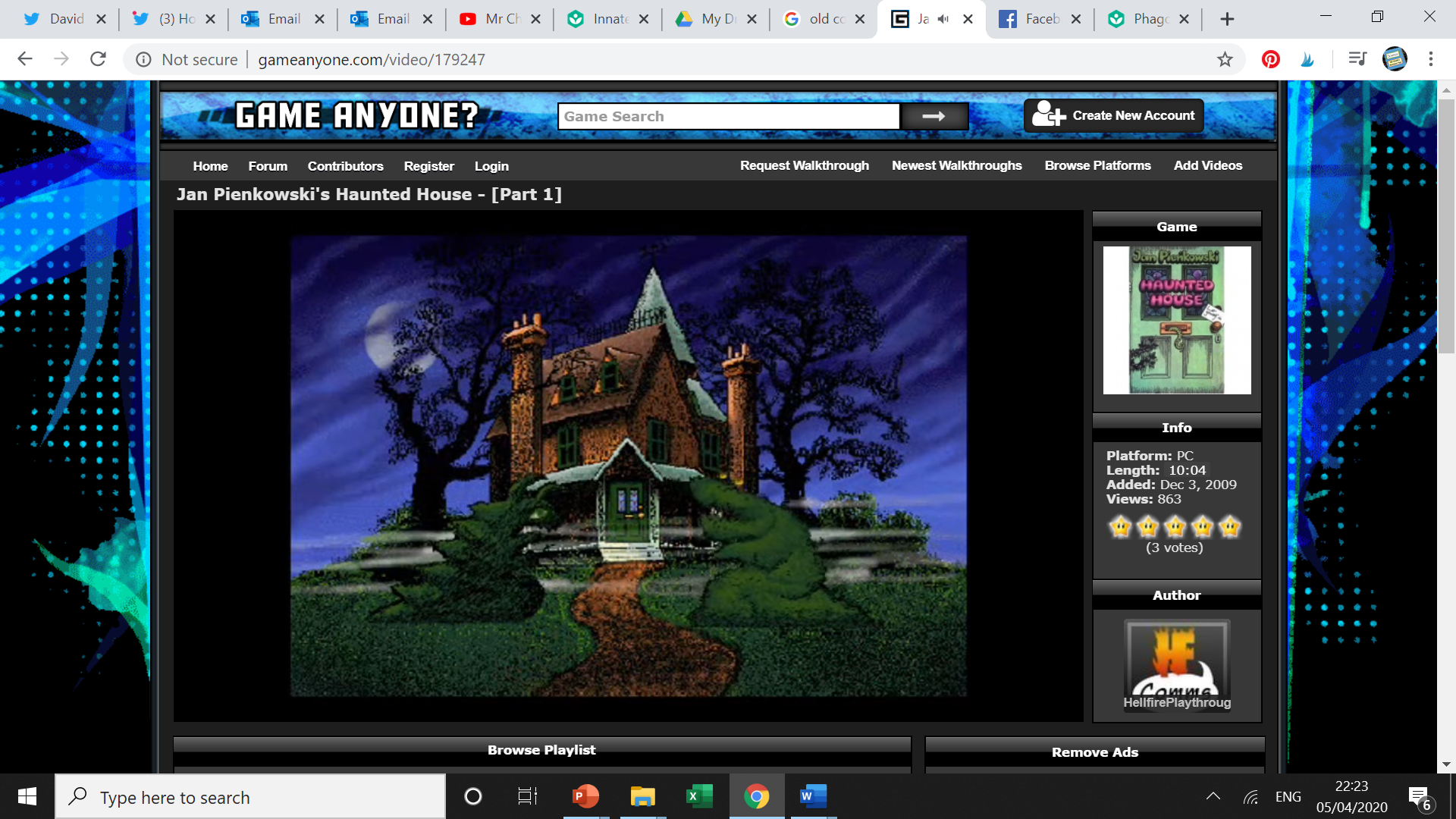 You run towards an old house to get out of it
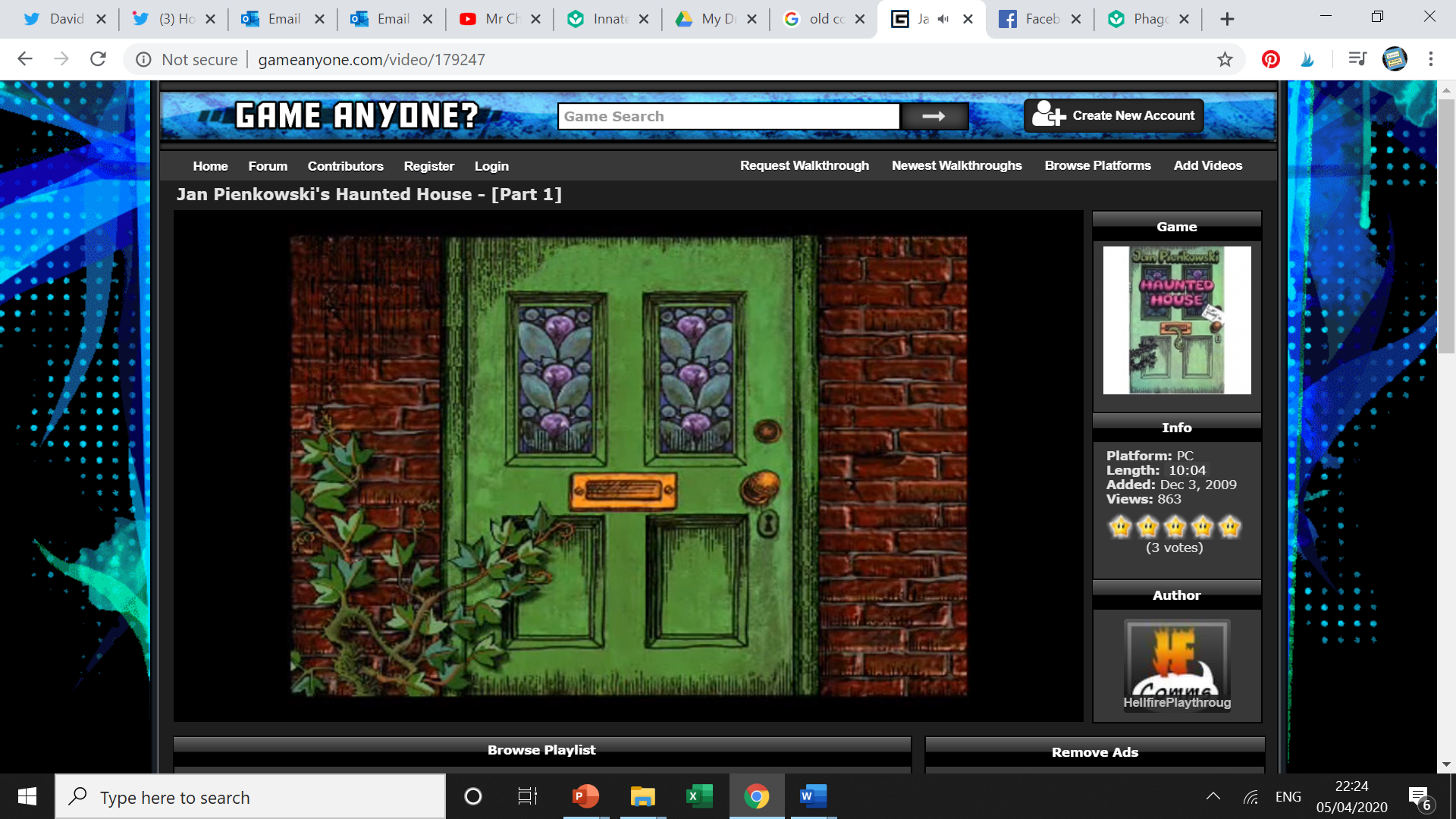 As you get to the door it slowly opens and you dash in?
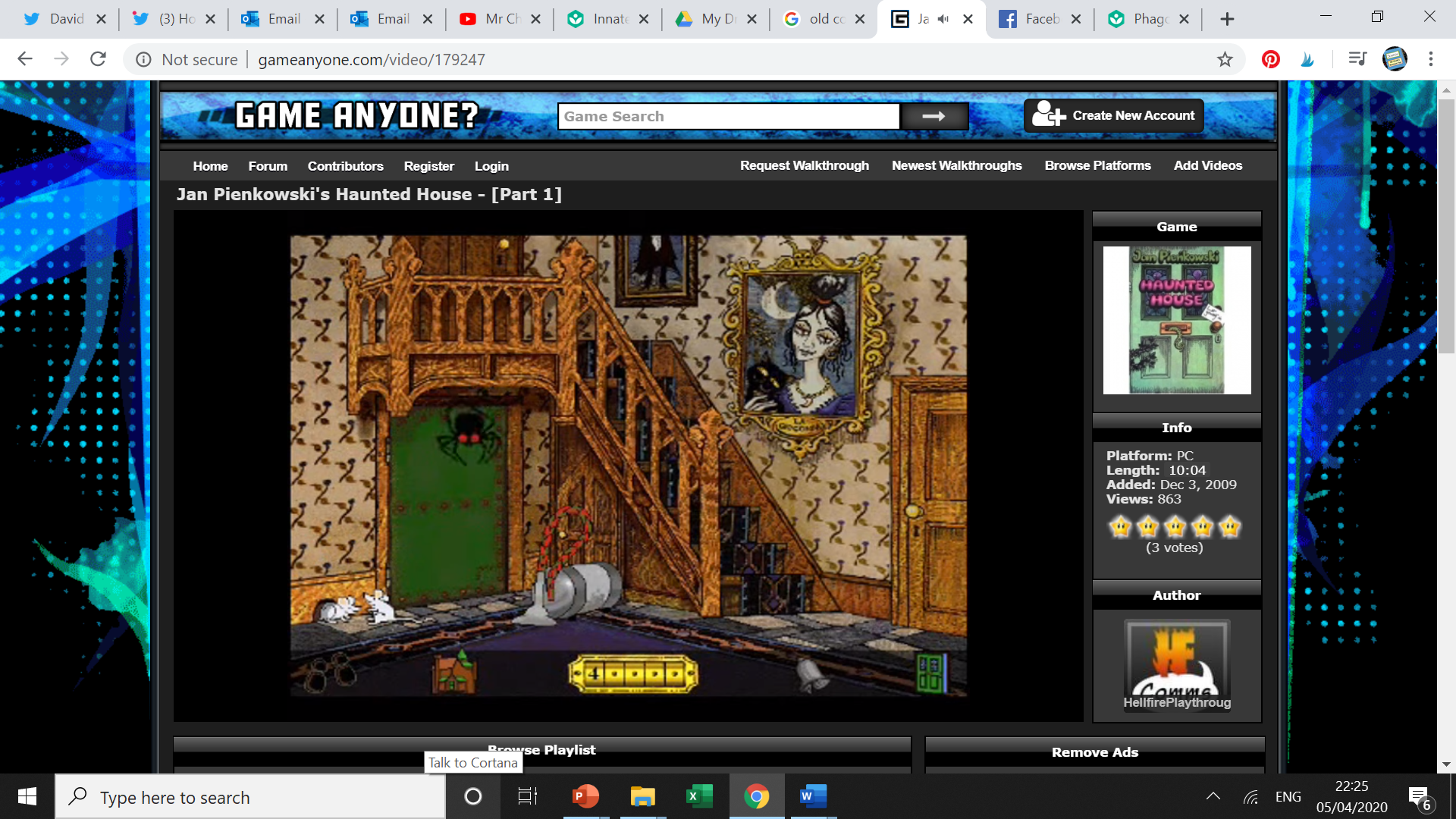 As you walk in the door slams behind you and locks?
You’ll never get out unless you find the skeleton key!
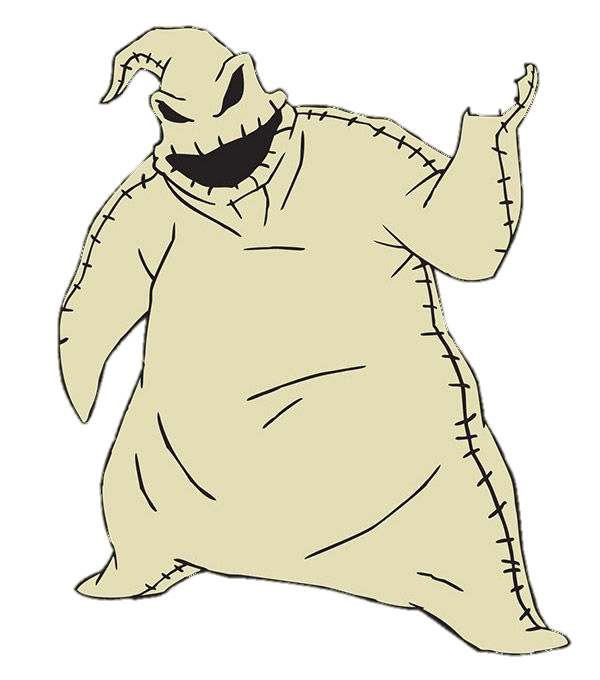 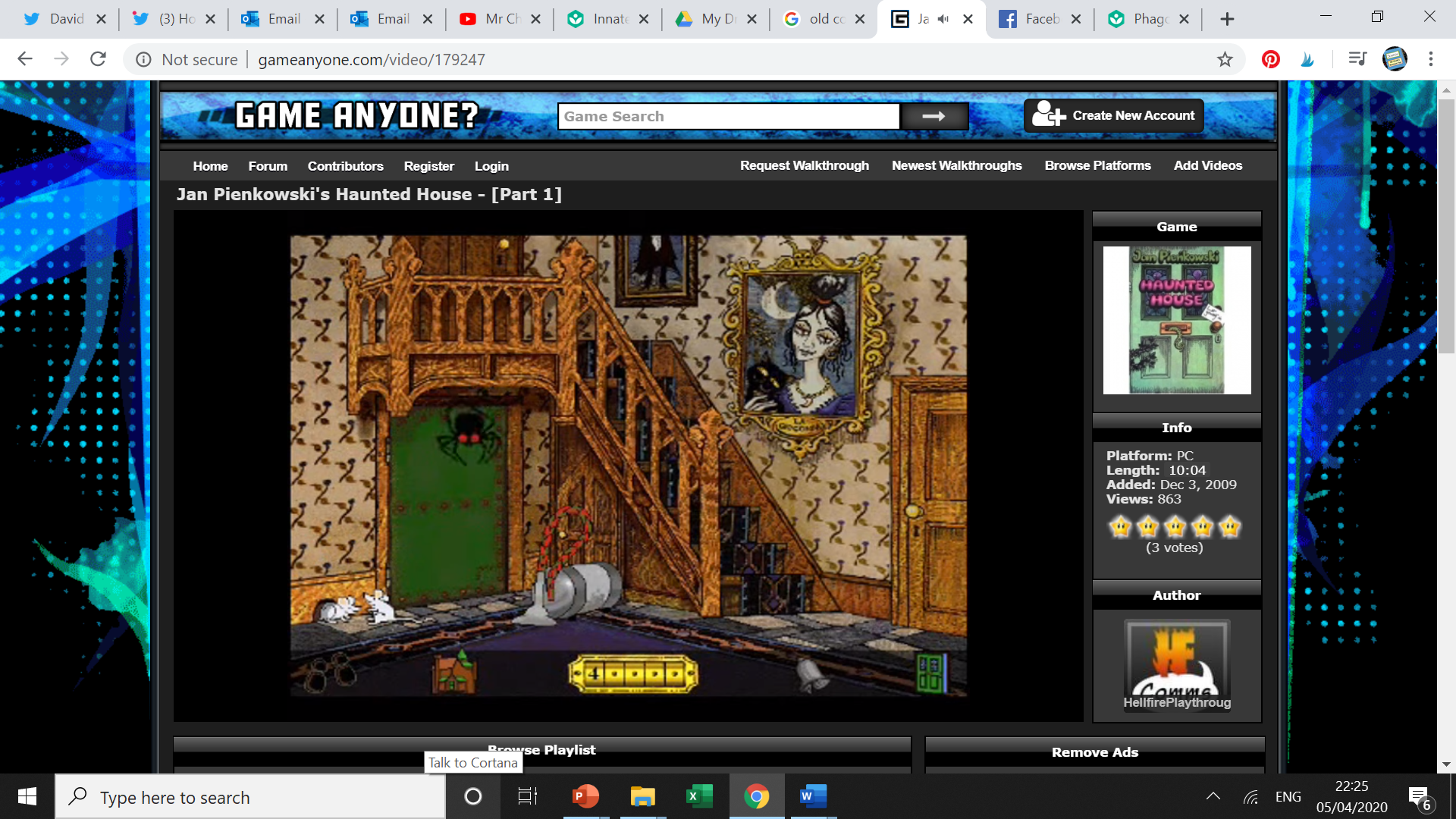 Answer my question and I’ll tell you where to look first
Go into the front room and look behind the round photo
Which of the following organelles would you only find in a plant cell?
Nucleus
1
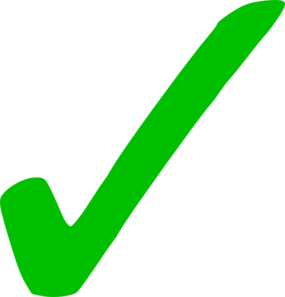 Chloroplast
2
Ribosome
3
Cell membrane
4
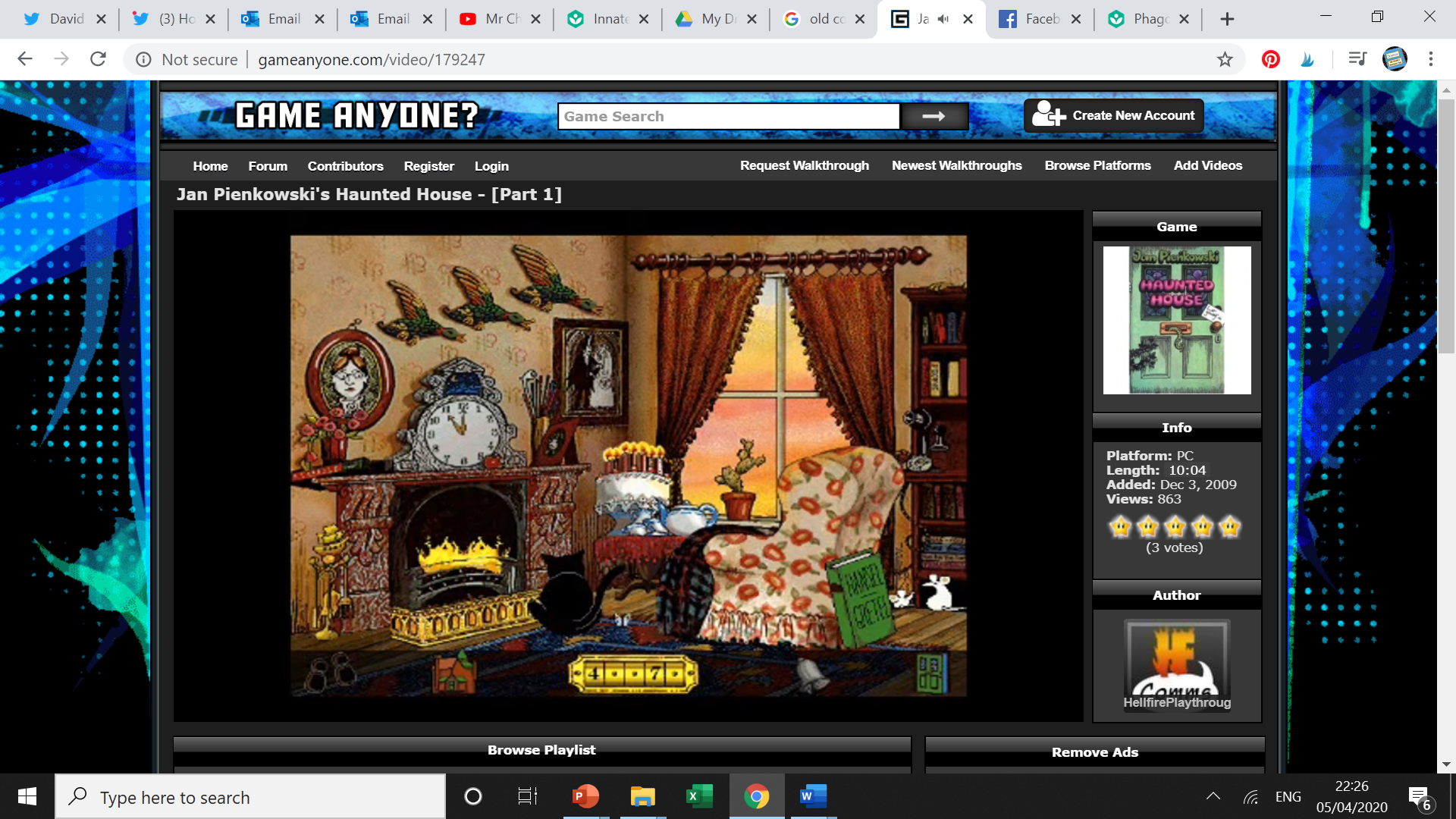 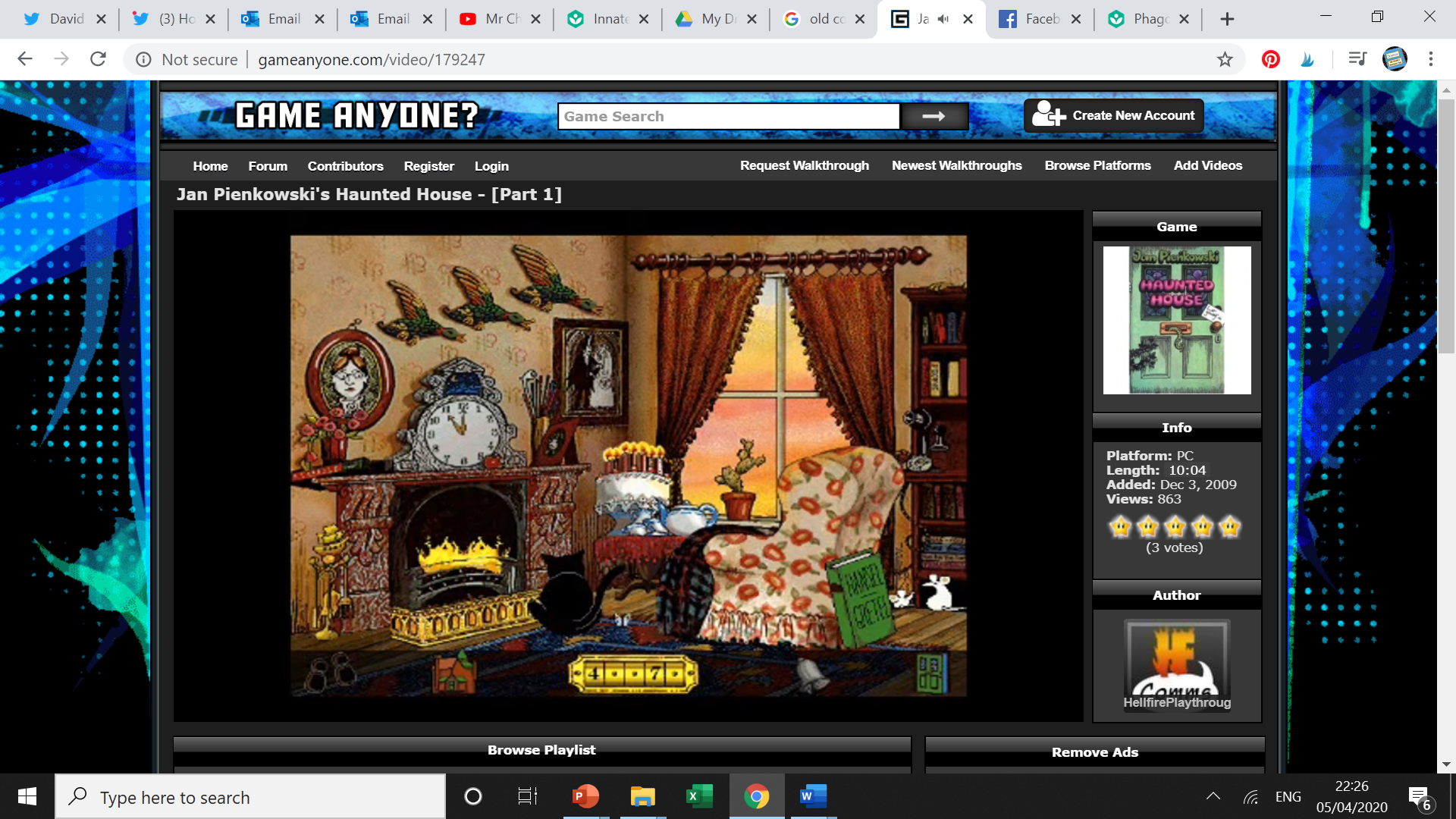 Find the round photo in the room and turn it over
You turn the hands to 5 and the other photo pops open!
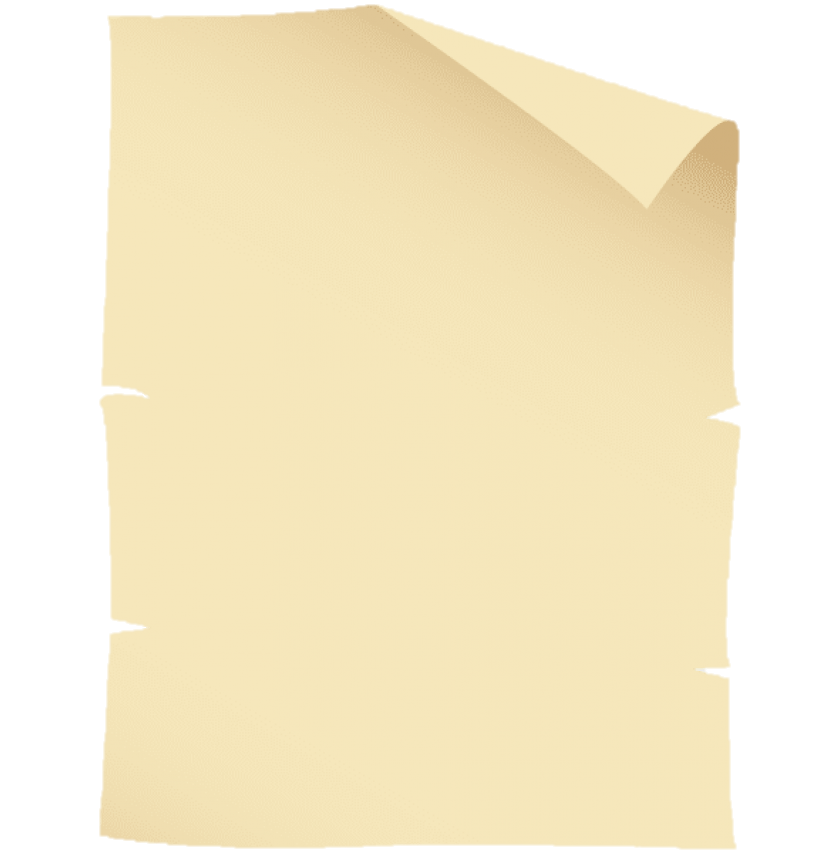 How fast does a car move if it travels 20m in 4s?
Speed = distance / time
5m/s
As you turn it over you find a note which reads:
Turn the clock hands to the answer of this question
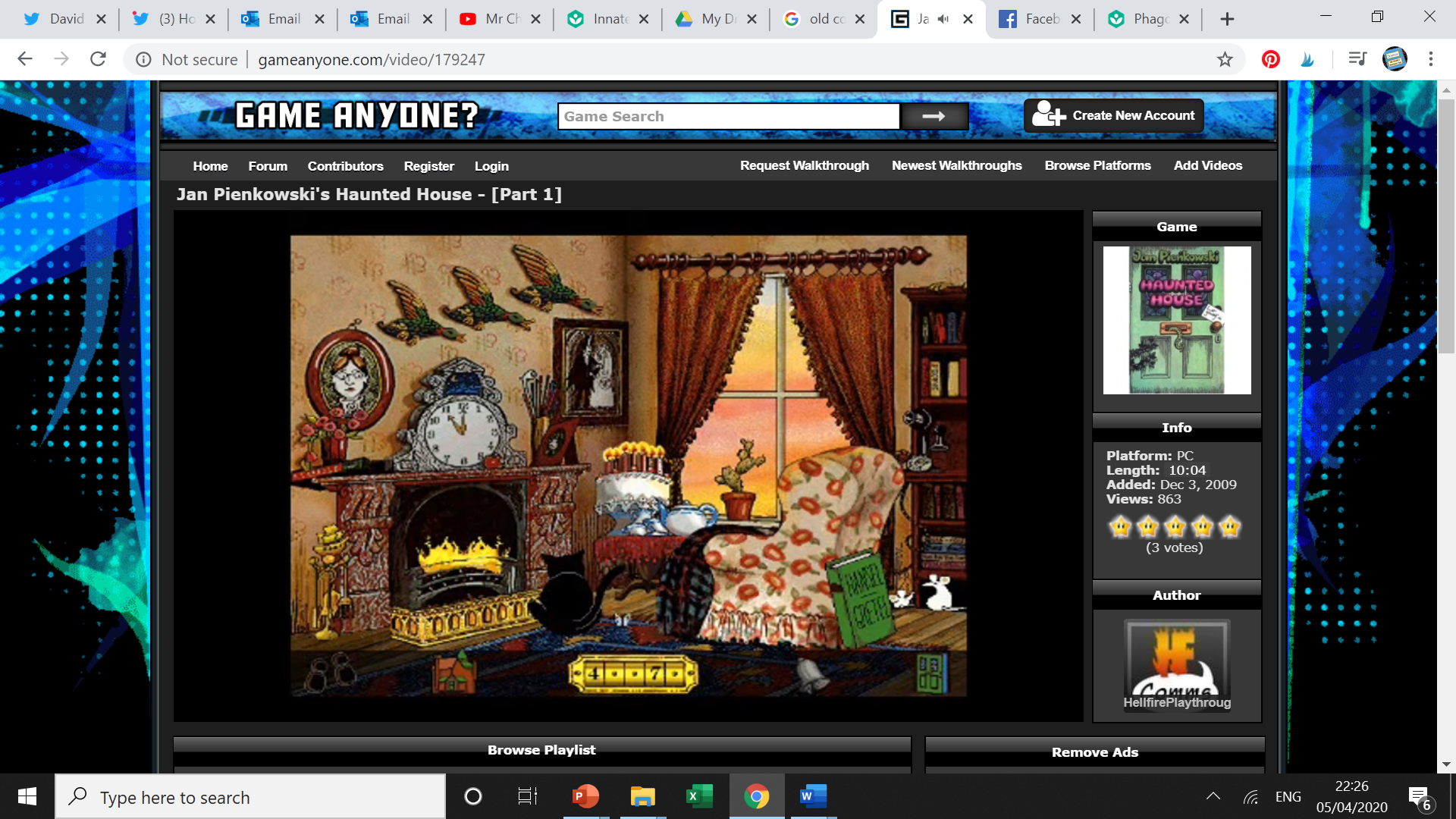 Behind the photo you find a safe.  Listen to the cat!
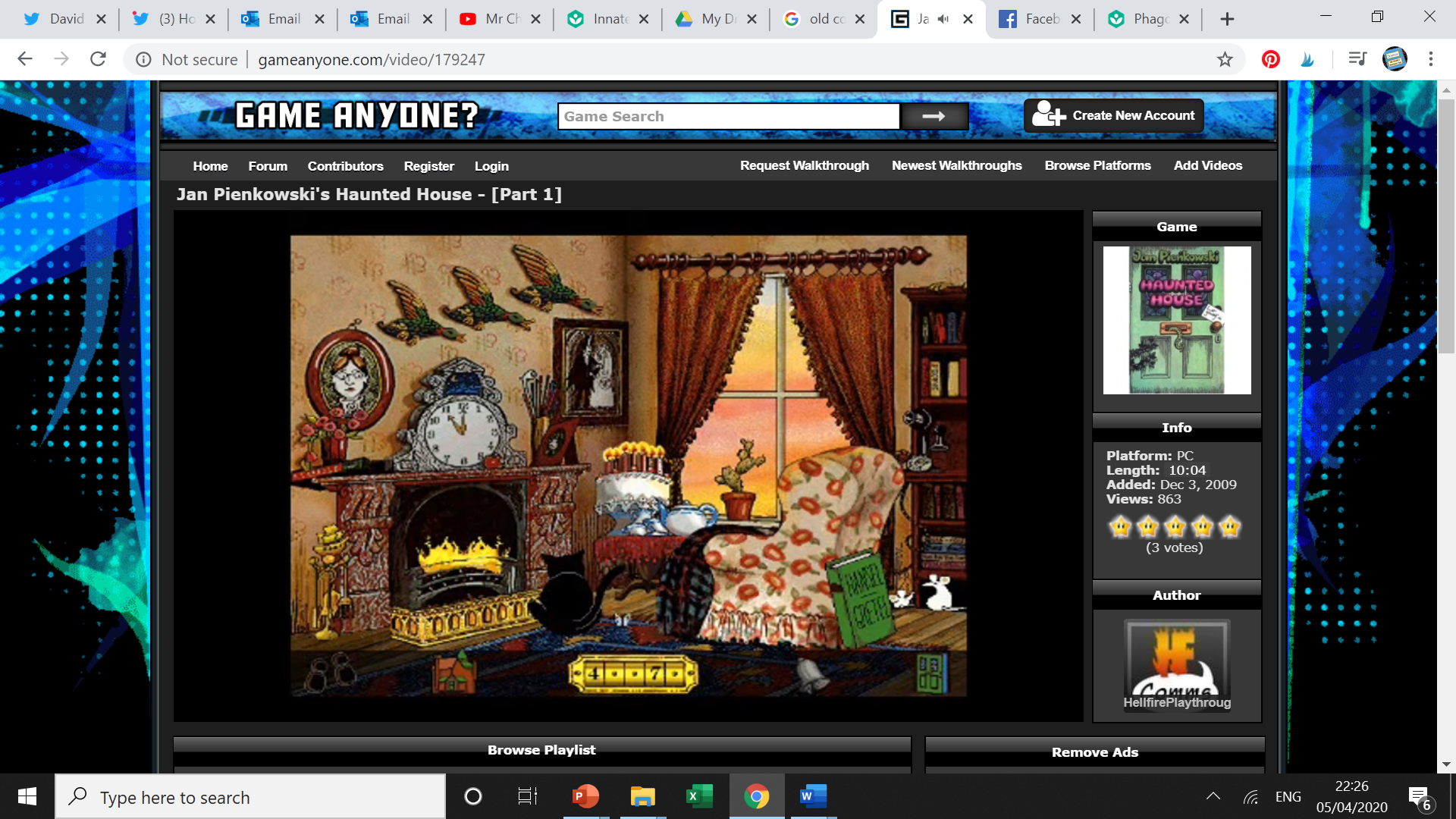 Answer my riddle to find the location 
of the safe code:
I have letters and numbers but I’m not a computer keyboard
I’m sometimes stored in a case but I’m not a cellphone
I contain paper but I’m not a ring binder
I have a cover but I’m not a pillow
I have a spine but I don’t have any bones
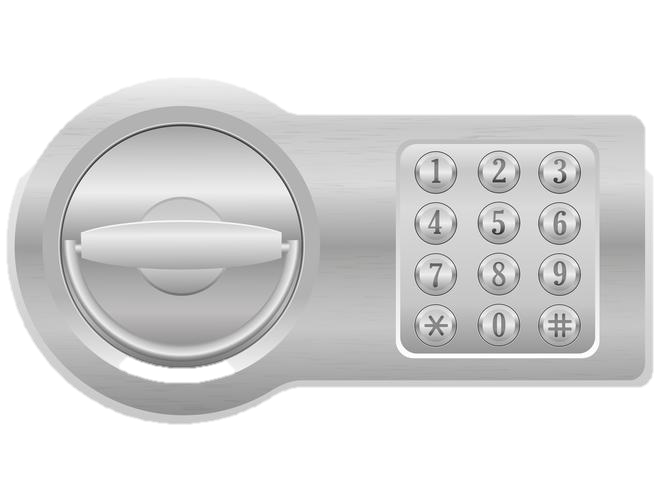 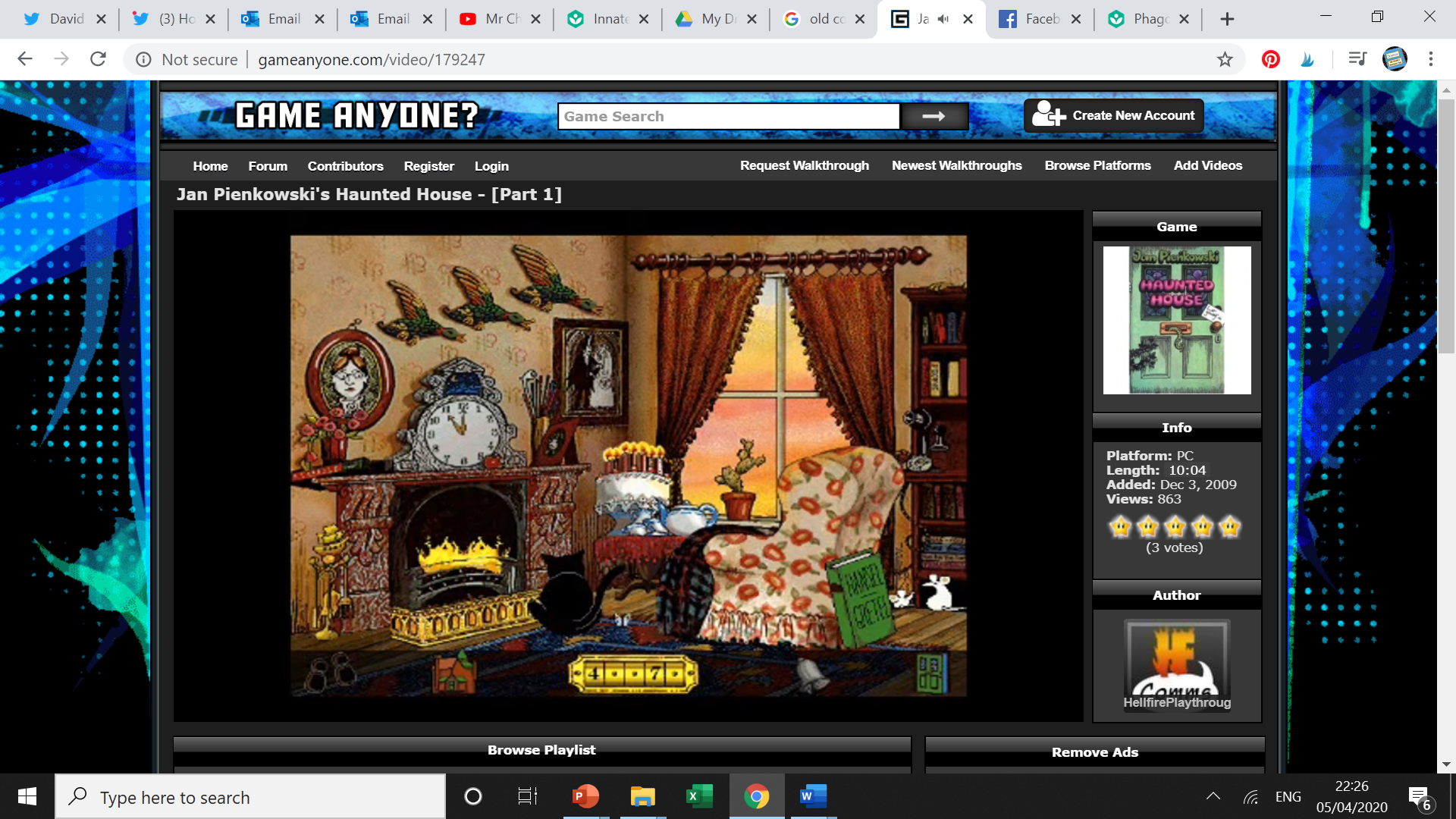 You open the book to the first page
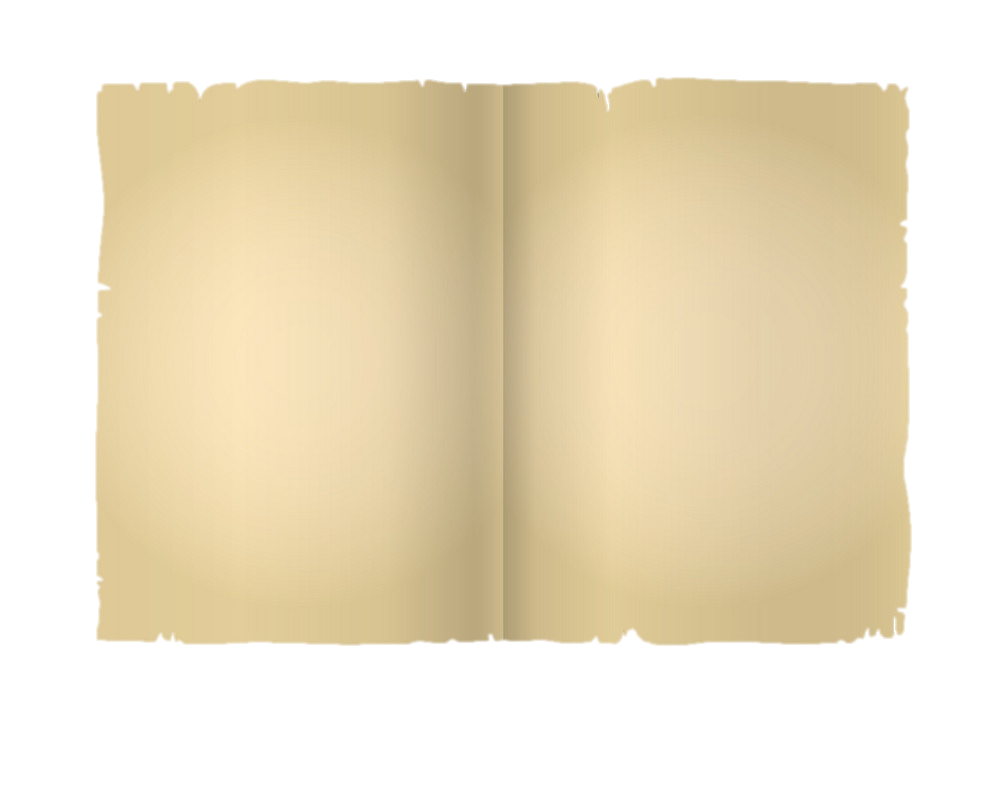 Put the following stages in order showing how acid rain is produced to find the safe code
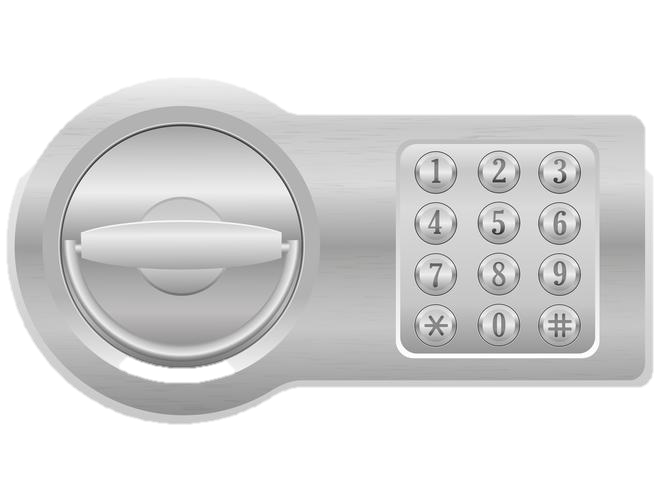 The acid rain collects in lakes & rivers
1
When it rains it now contains dilute sulphuric acid
2
4
3
2
1
The sulphur dioxide dissolves in water found in clouds
3
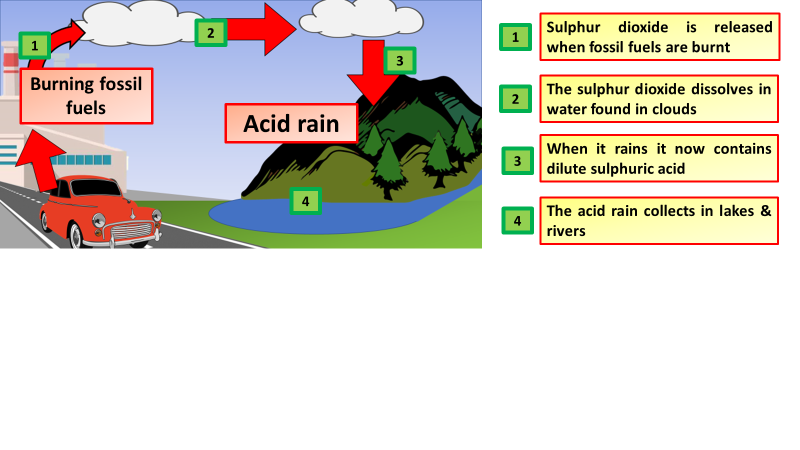 Sulphur dioxide is released when fossil fuels are burnt
4
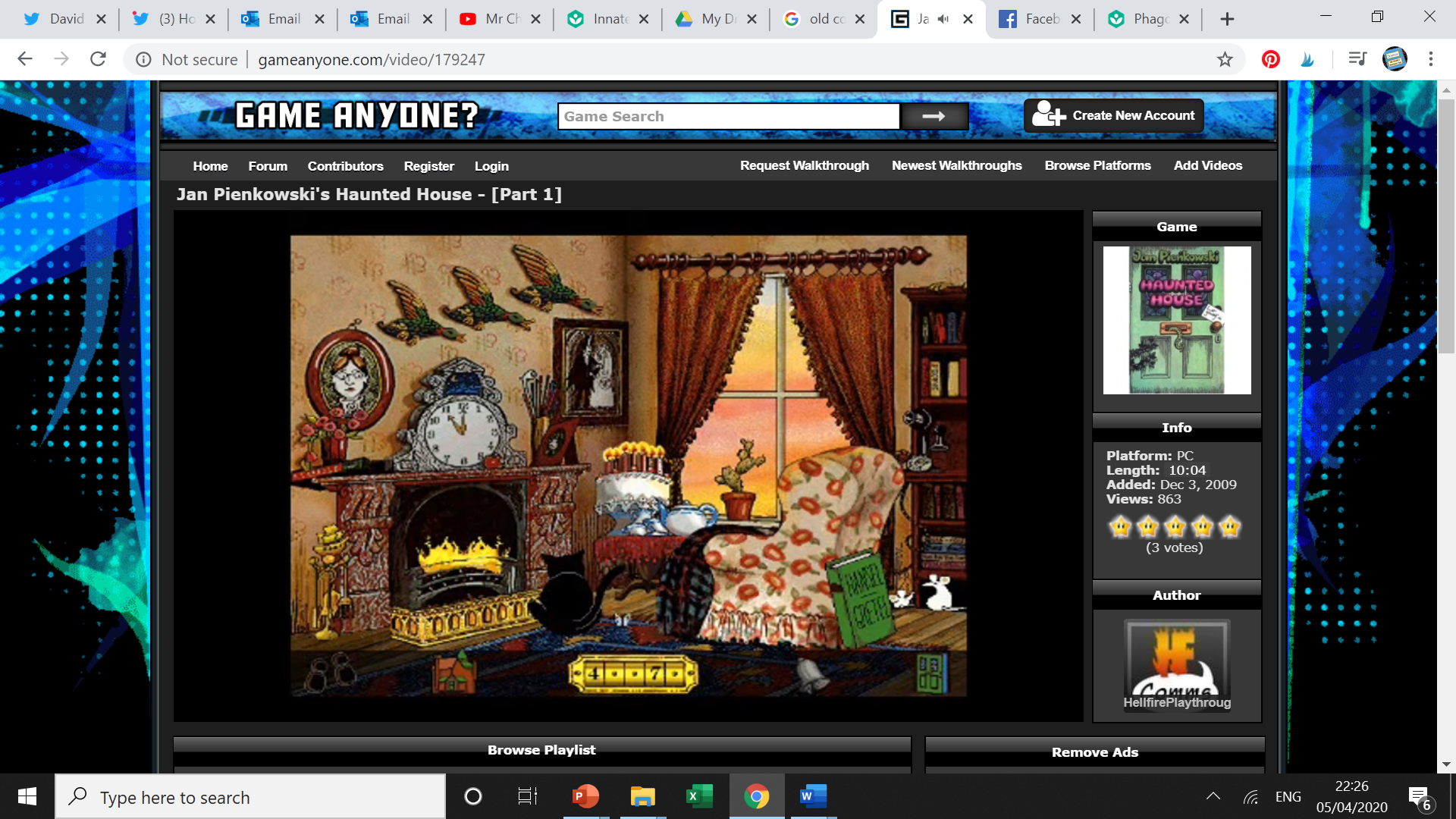 You type the code into the safe and it opens up
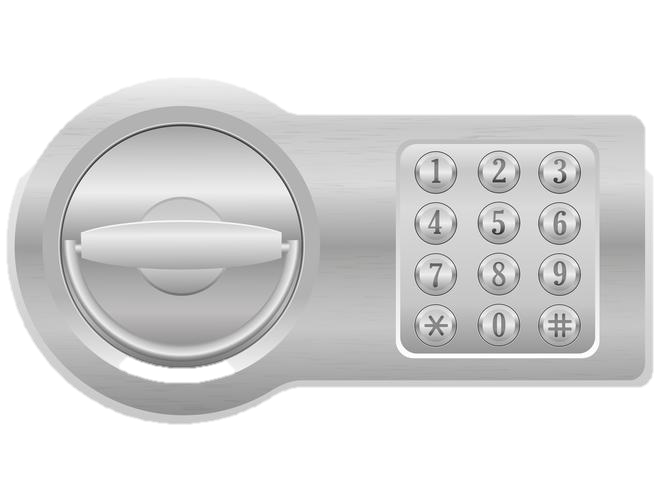 Go to the kitchen
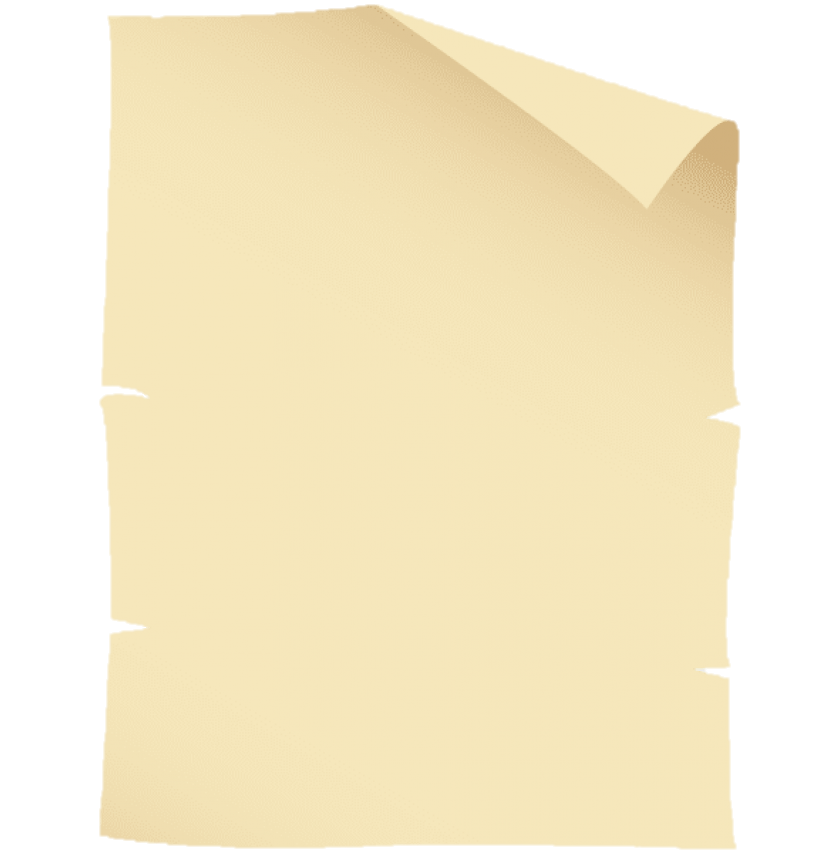 Ring the following number
07891 40 50 60
4
3
2
1
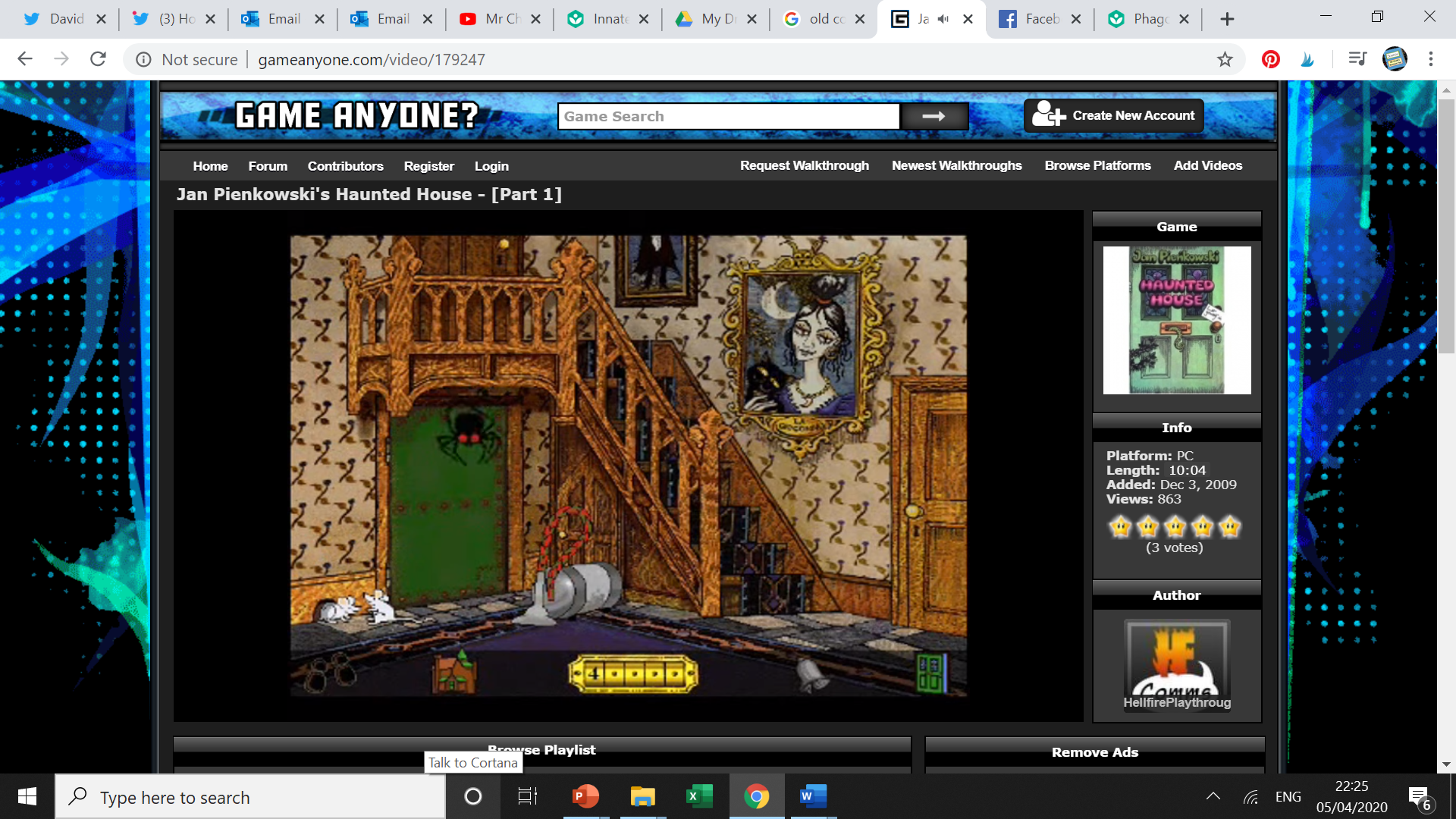 As you walk towards the kitchen the spider refuses to move until you answer his question
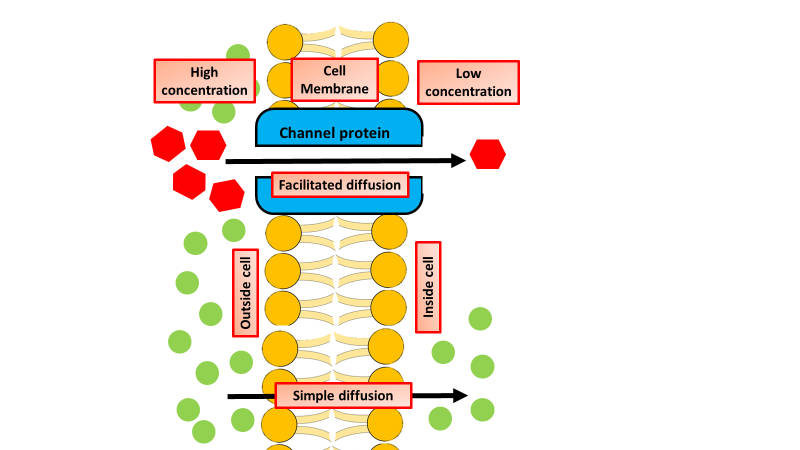 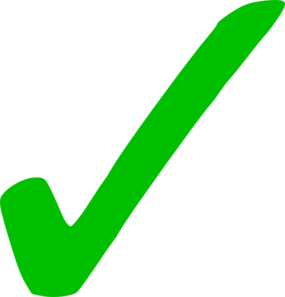 Diffusion
A
What process is being shown in this diagram?
Osmosis
B
Active transport
C
Running
D
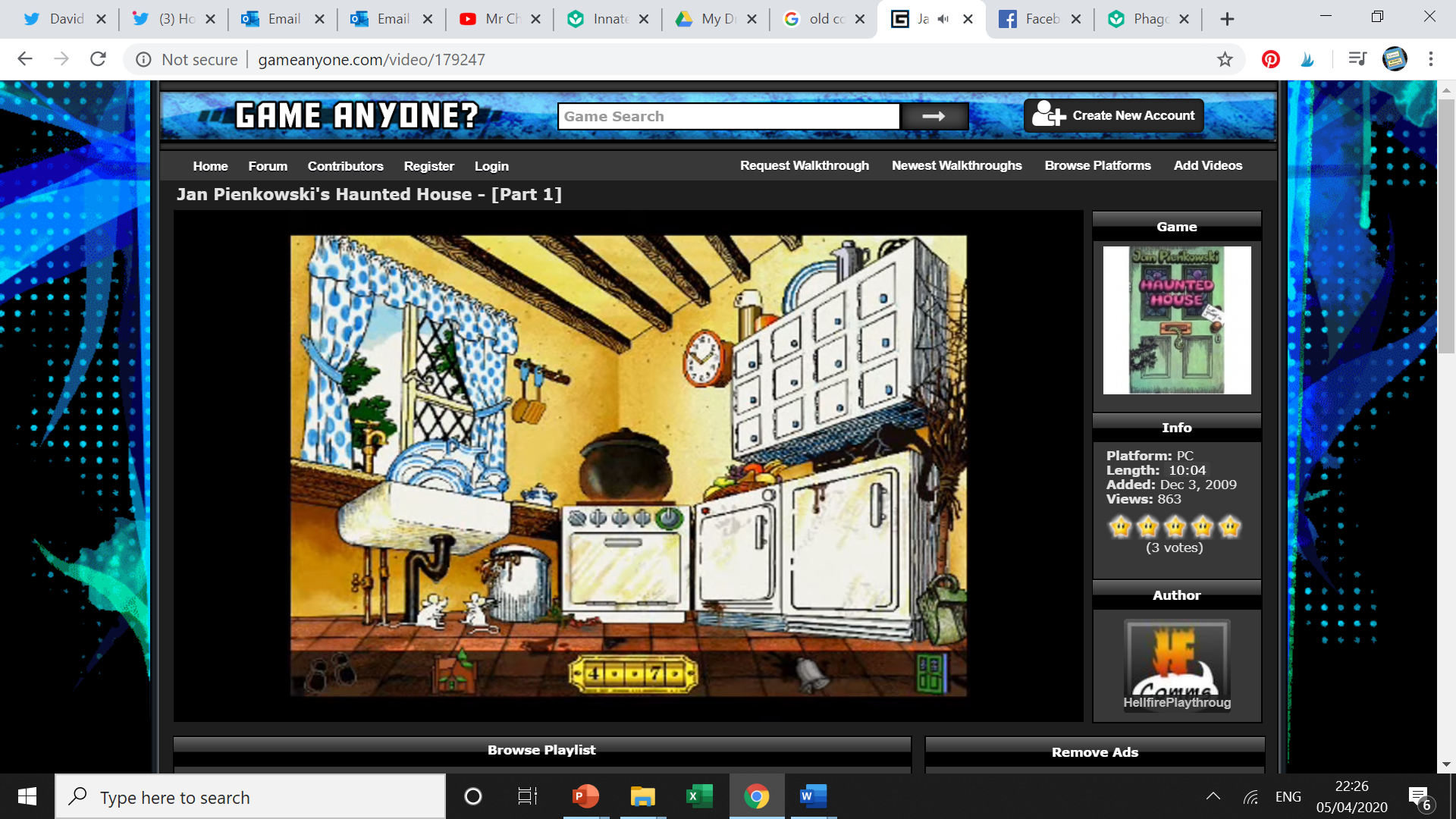 Answer my riddle to find the location 
of the next clue:
I get hot but I never sweat
I cook things but I’m not a chef
I have a door but you don’t go through me
I can sometimes clean myself but I’m not a person
I can be gas or electric but I’m not a car
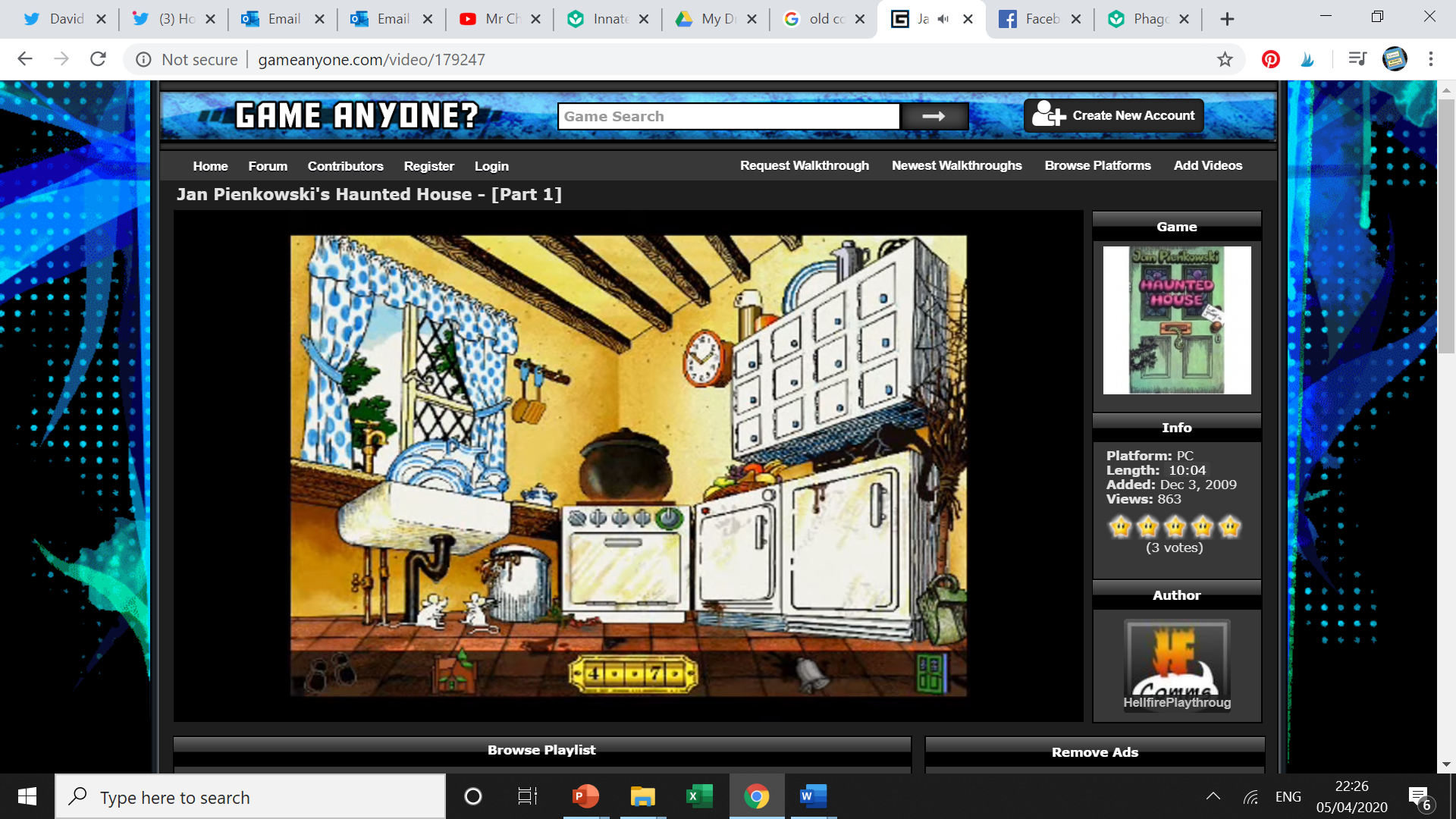 You open the oven and find the following clue
4
3
8
2
Open the cupboard that is shown by the right answer to this question
7
1
6
12
5
11
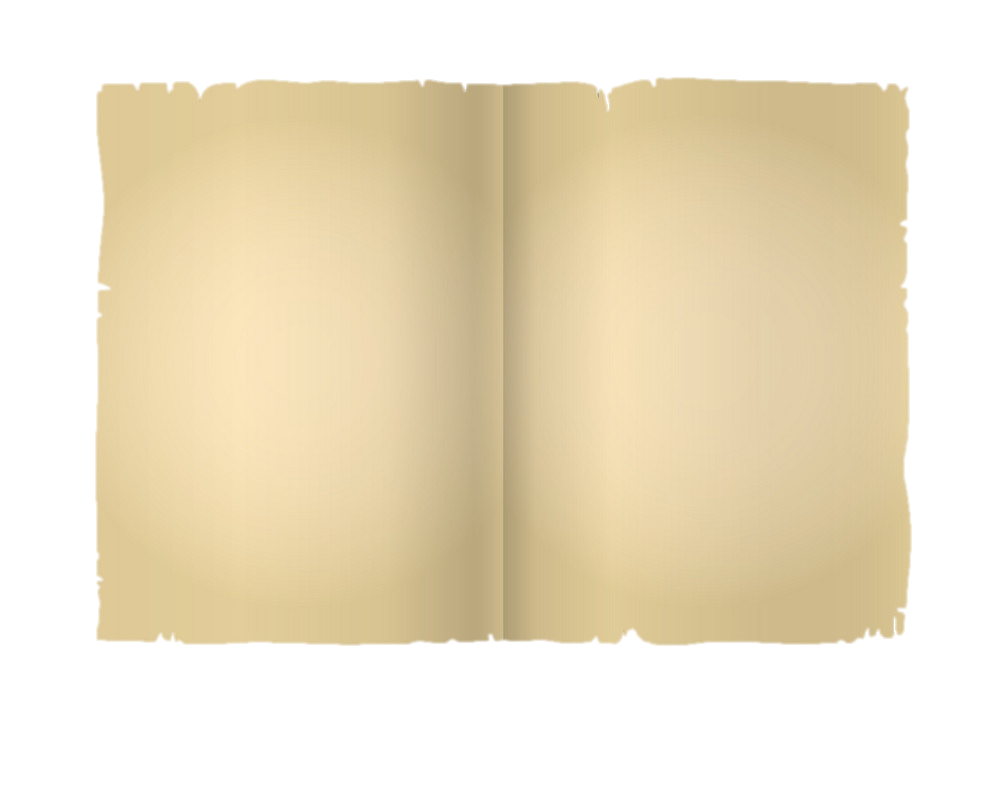 What type of movement of molecules requires energy?
10
Diffusion
1
9
Osmosis
2
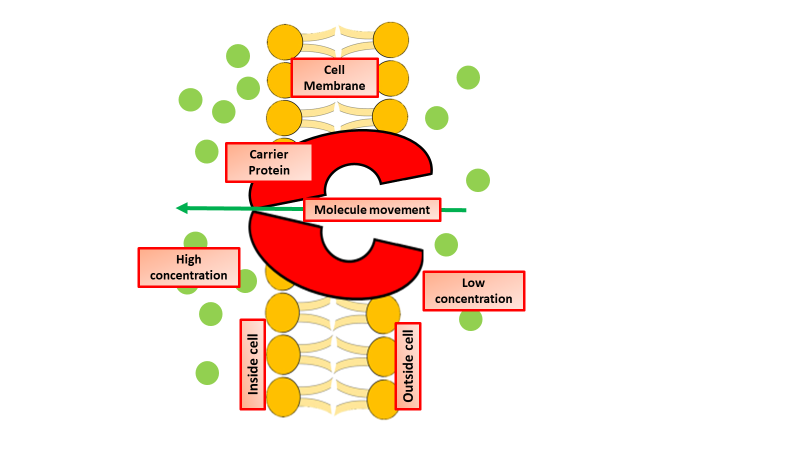 Active transport
3
Chemiosmosis
4
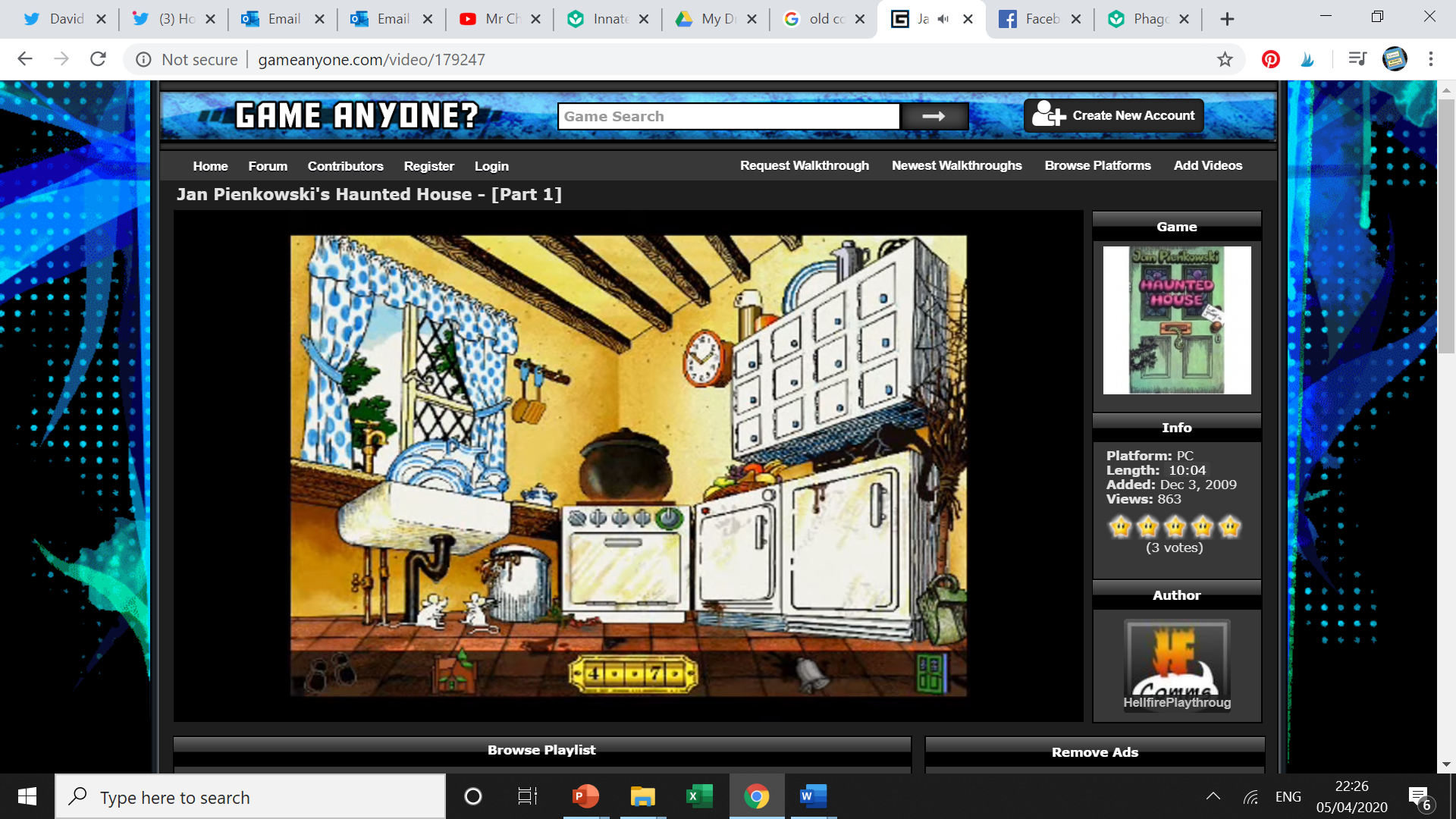 You open the cupboard and find the next clue
4
3
8
2
Open the cupboard that is shown by the right answer to this question
7
1
6
12
5
11
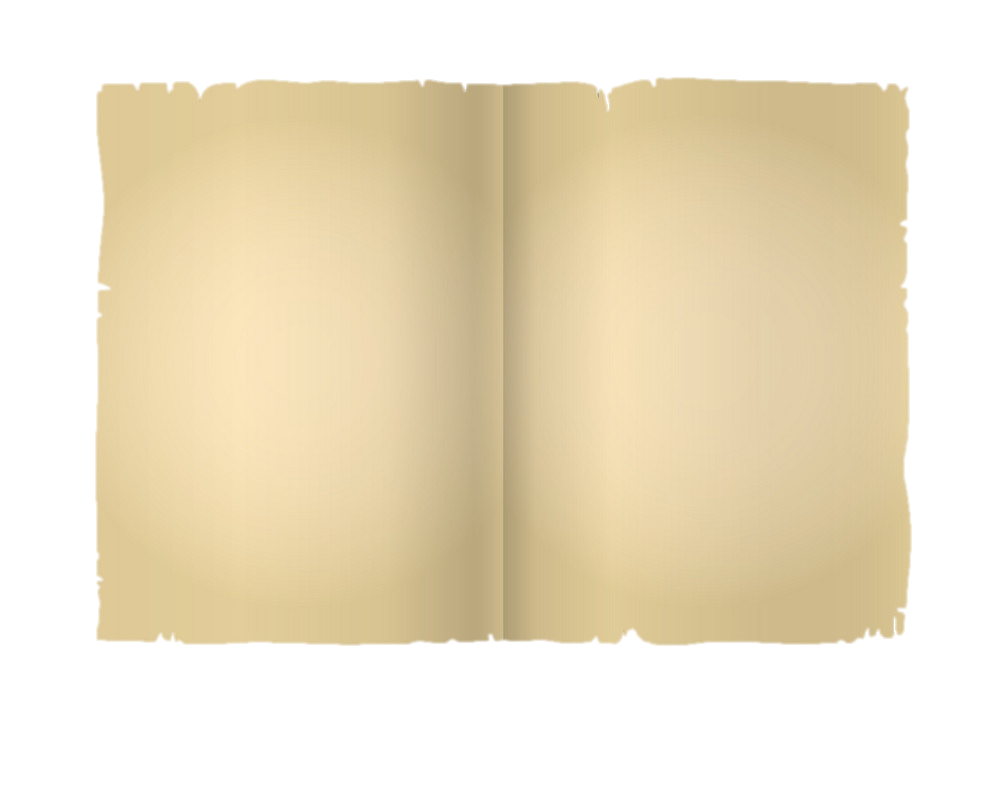 What is the type of movement that involves water?
10
Diffusion
5
9
Osmosis
6
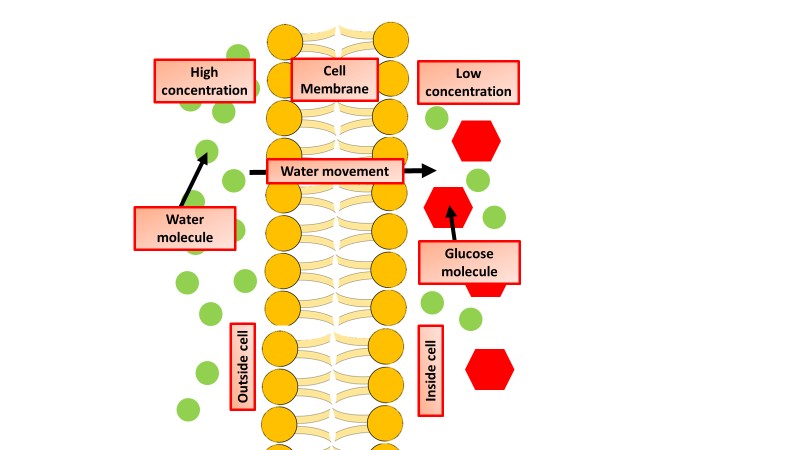 Active transport
7
Chemiosmosis
8
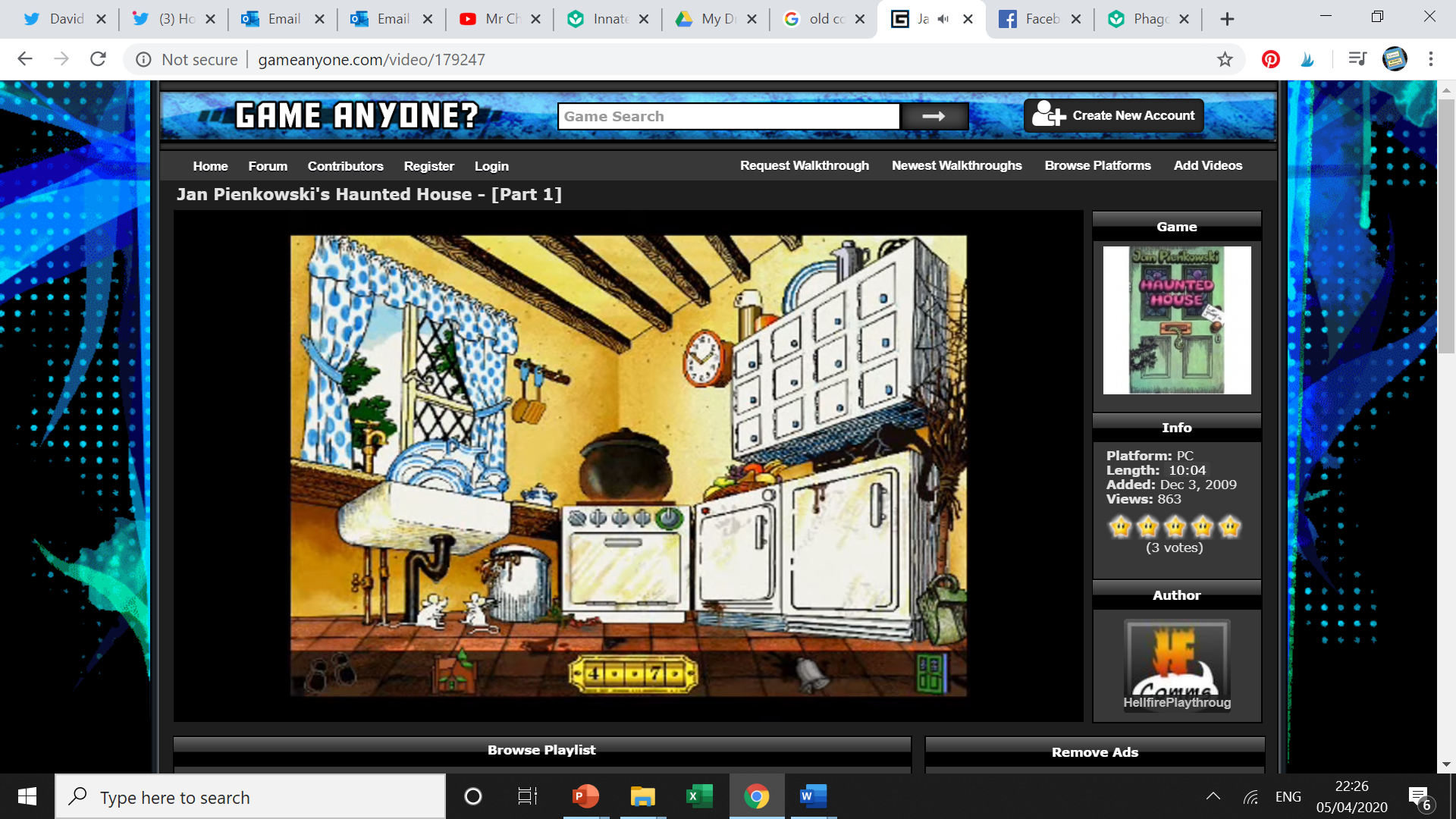 You open the cupboard and find the next clue
4
3
8
2
Open the cupboard that is shown by the right answer to this question
7
1
6
12
5
11
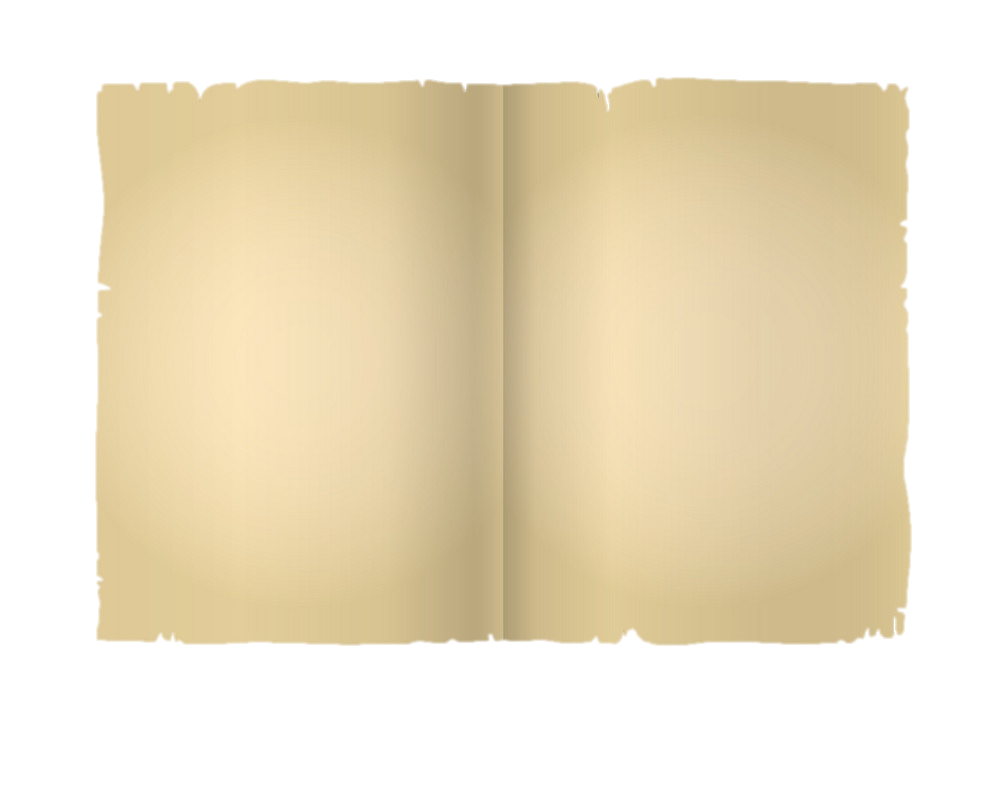 What does a prokaryotic cell not have that an eukaryotic cell does?
10
membrane
1
9
Cell wall
7
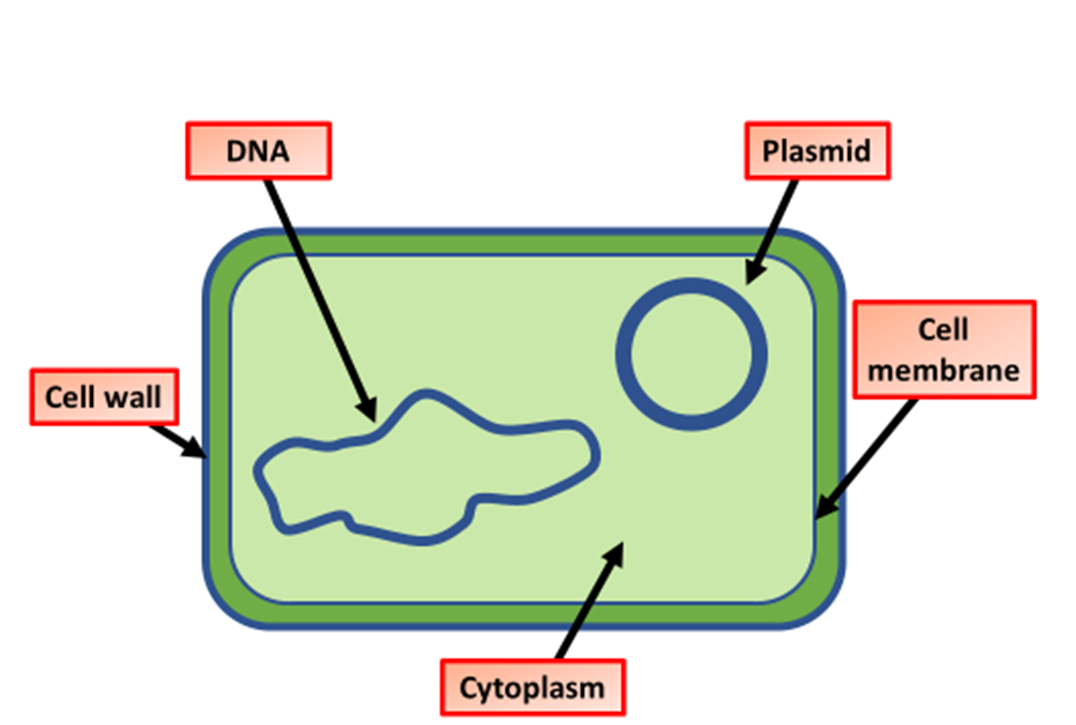 Nucleus
4
Cytoplasm
9
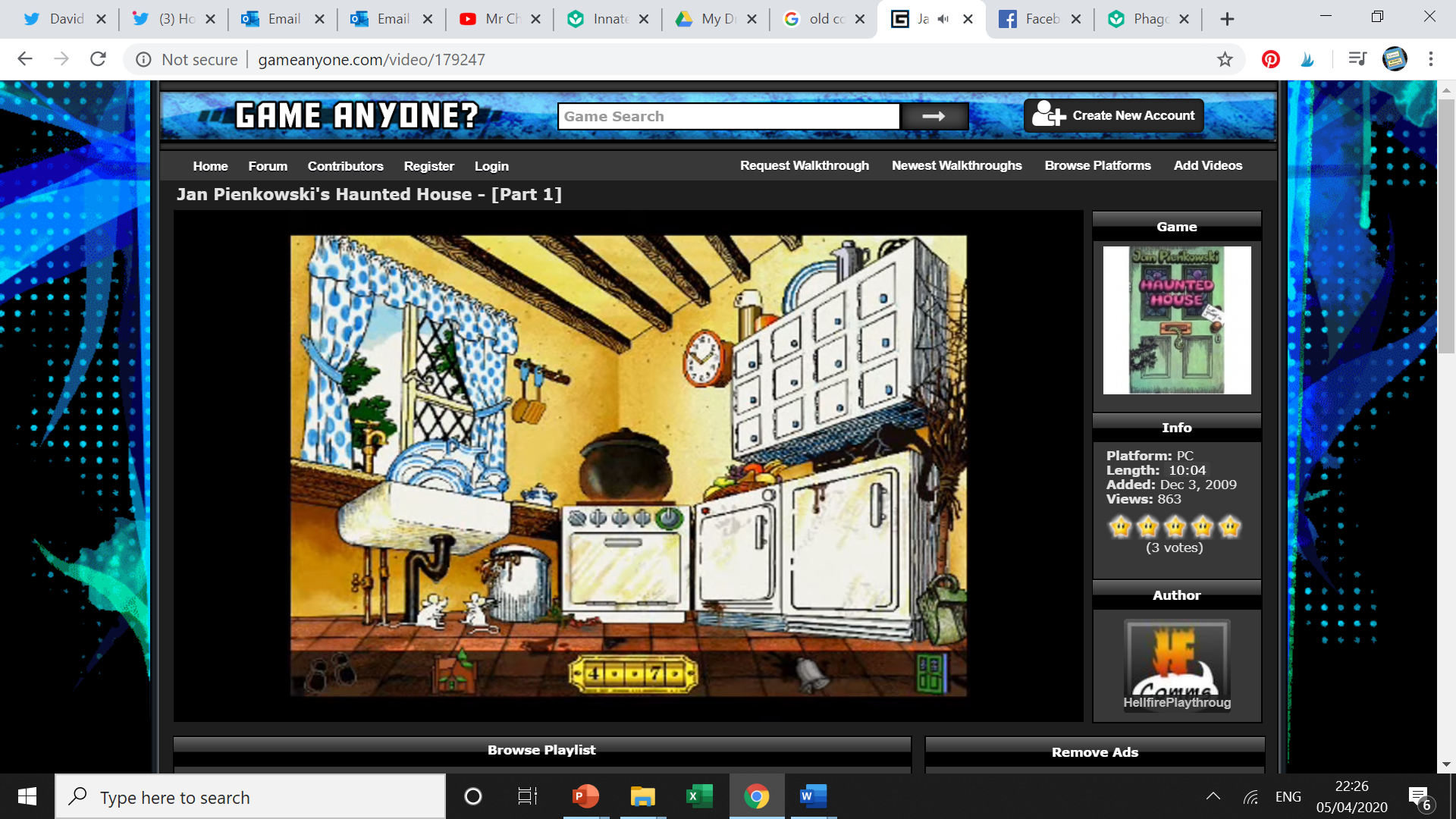 You open the cupboard and find the next clue
4
3
8
2
Open the cupboard that is shown by the right answer to this question
7
1
6
12
5
11
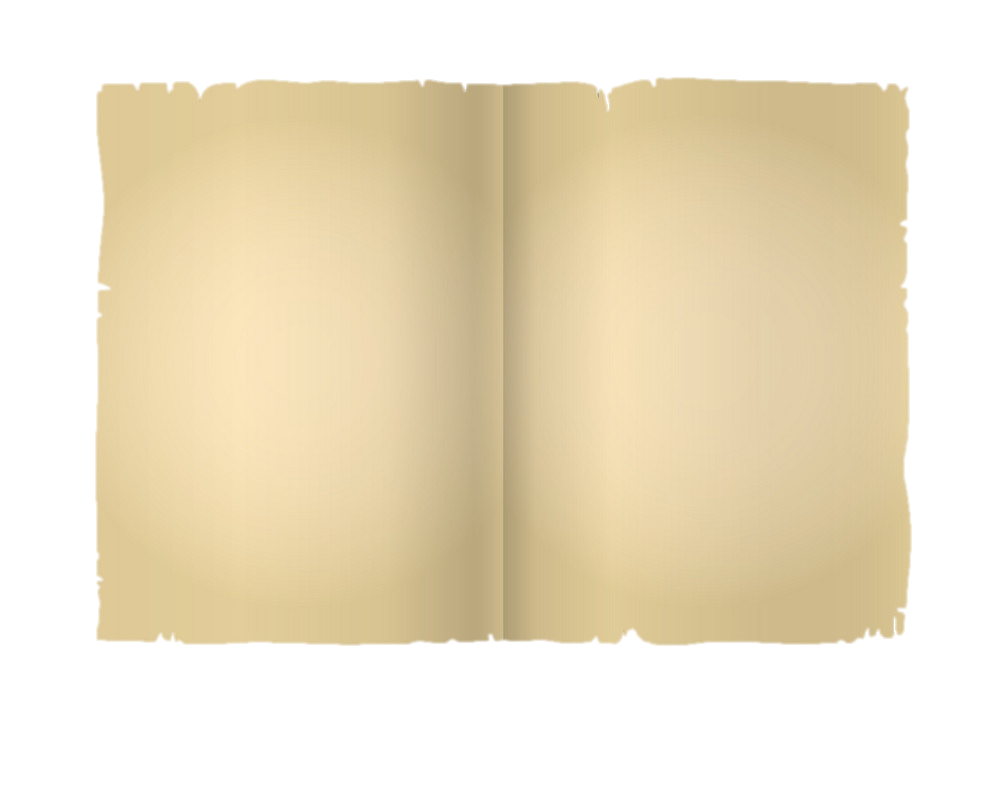 Which part of a microscope changes the magnification?
10
Fine focus
1
9
Eyepiece
7
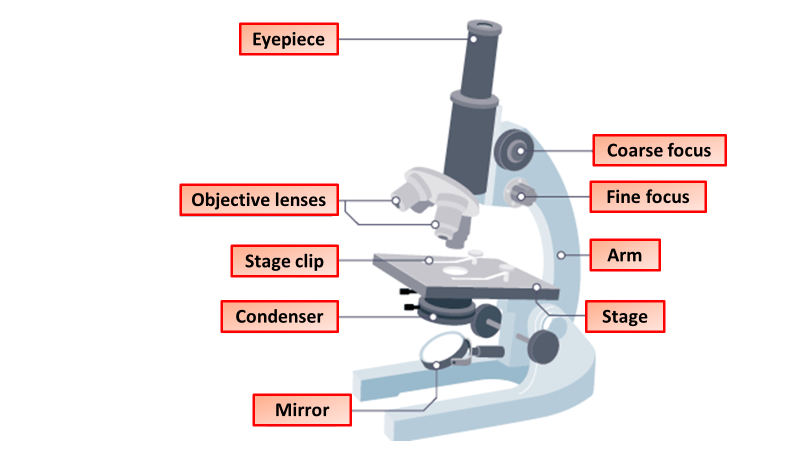 Condenser
5
Objective lens
9
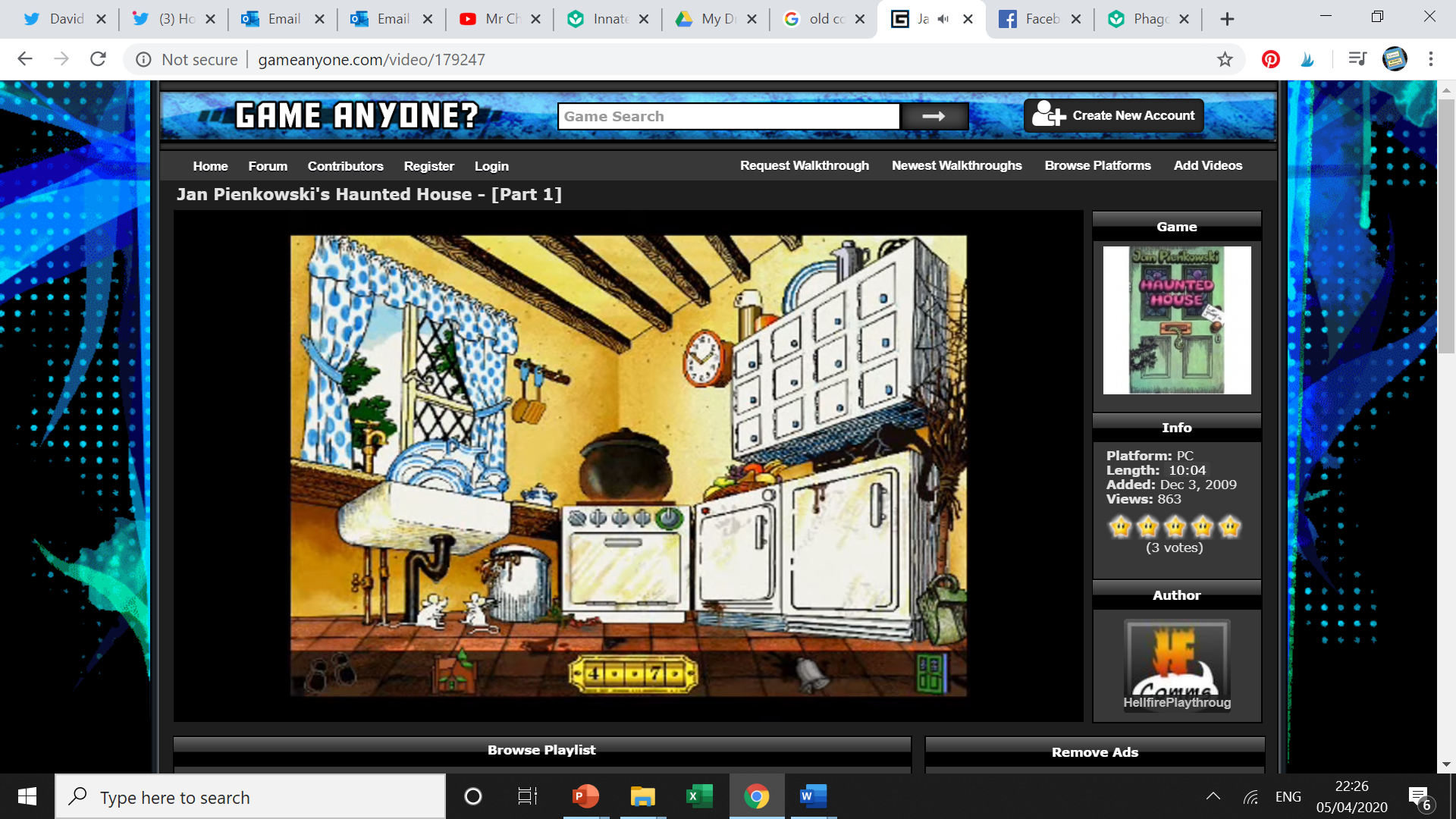 In the cupboard you find a piece of cheese.  Who should you give it to?
4
3
8
2
7
1
6
12
5
11
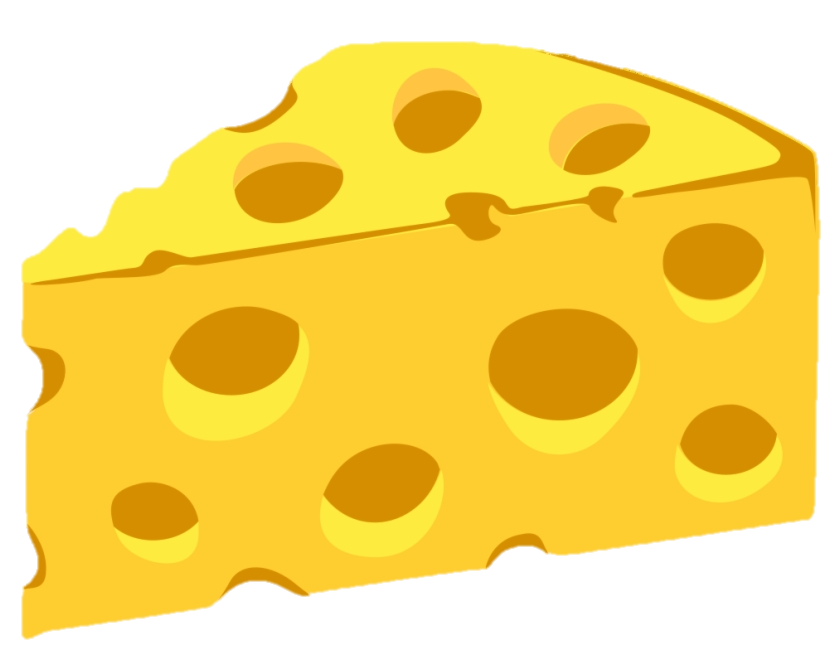 10
9
Listen out for the snoring
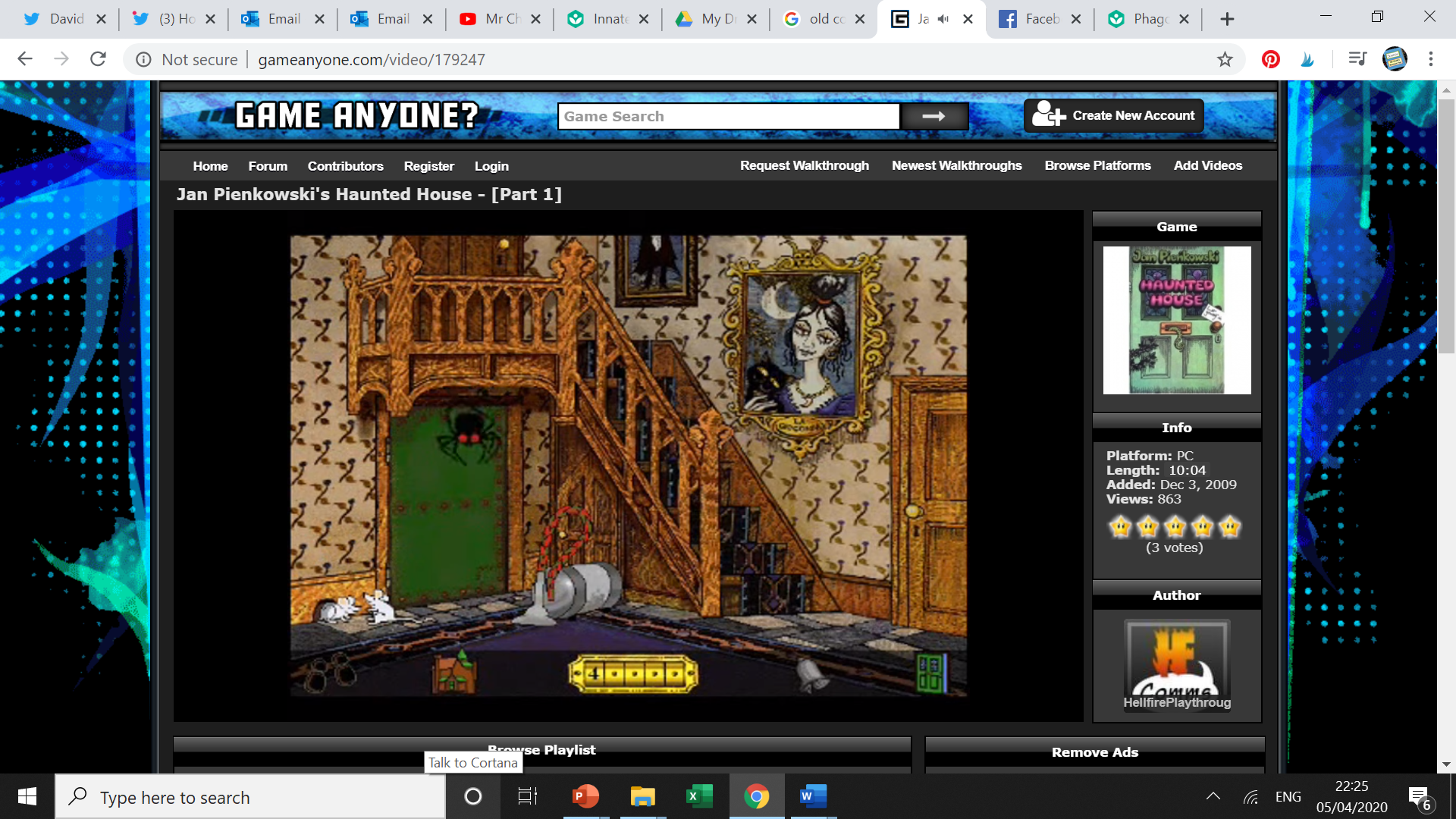 You walk out of the kitchen and go upstairs
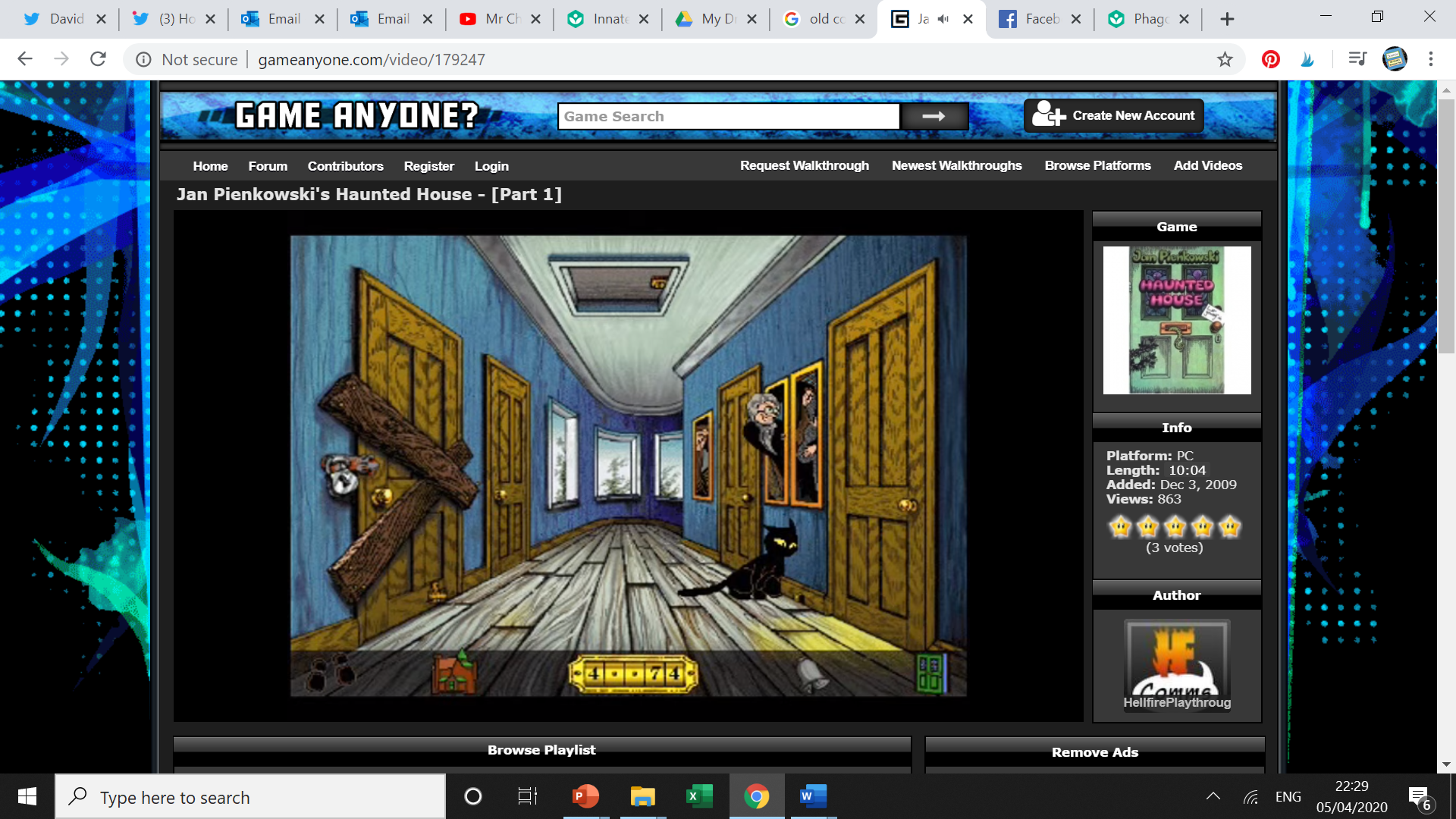 Listen out for the snoring!
ZZZZZZZZZZZZZZZZZZZ!
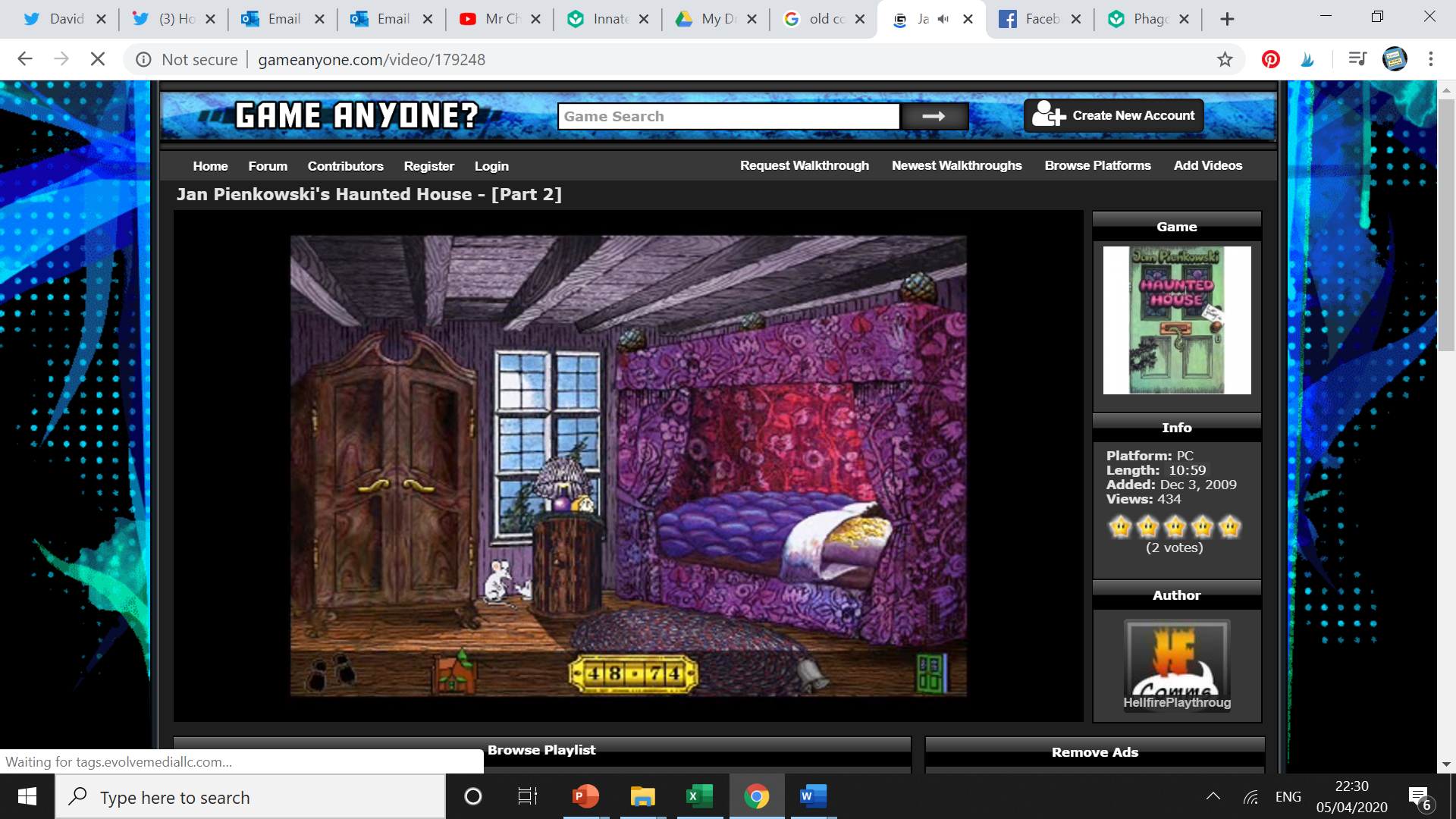 You open the wardrobe door and see a diagram of the body
Answer me these questions 3
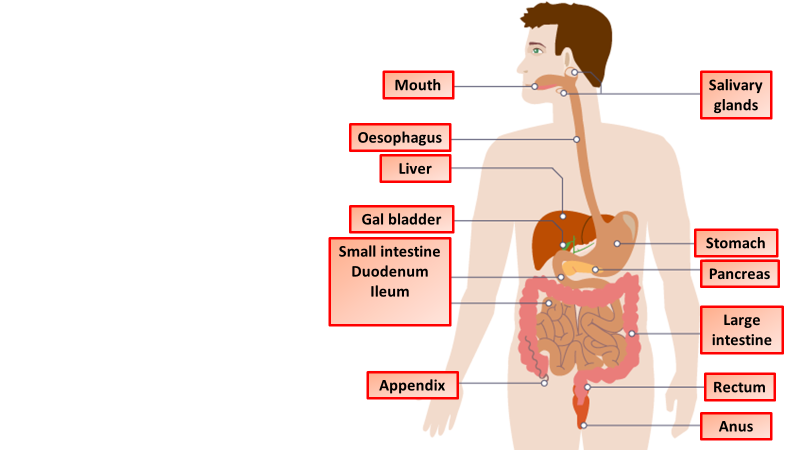 ZZZZZZZZZZZZZZZZZZZ!
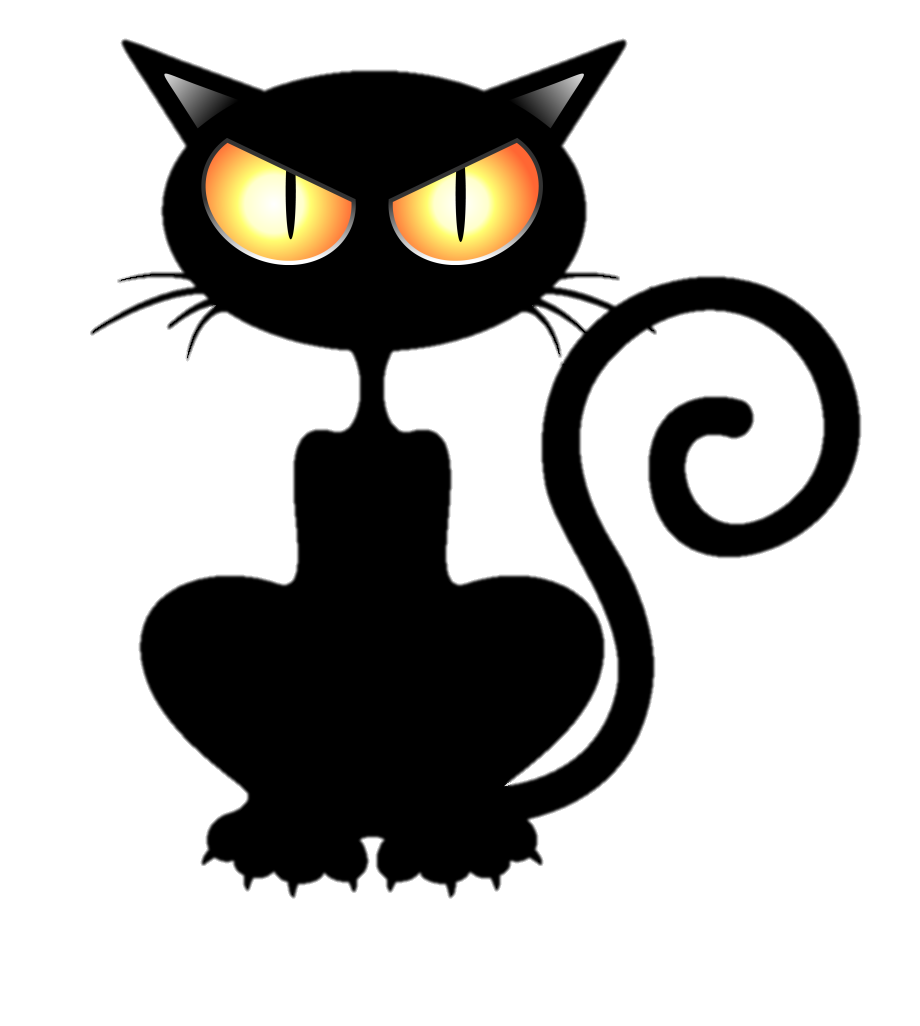 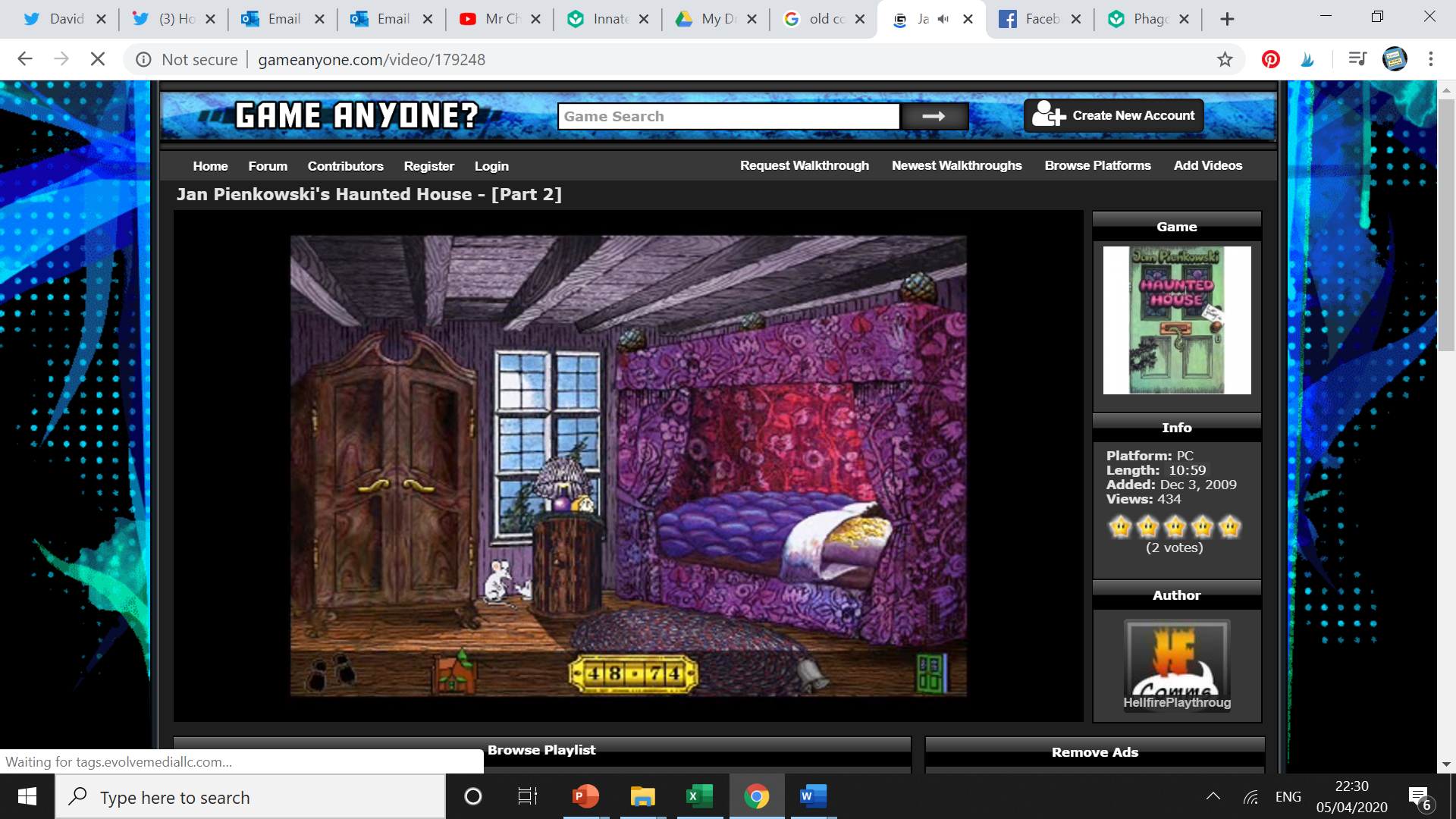 Where are nutrients absorbed?
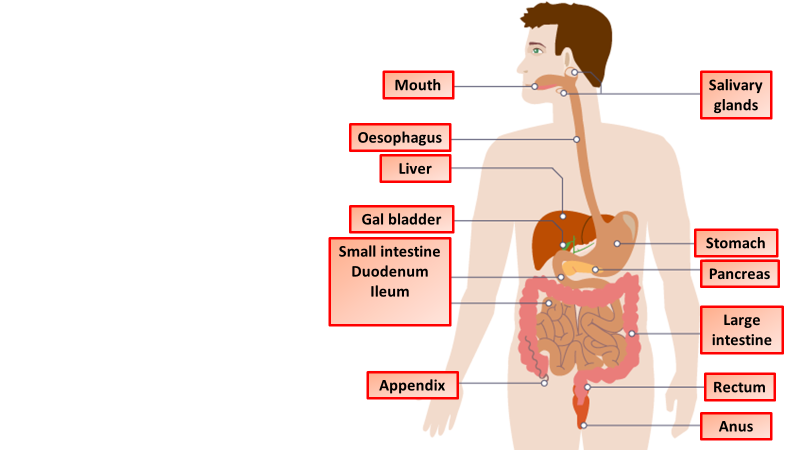 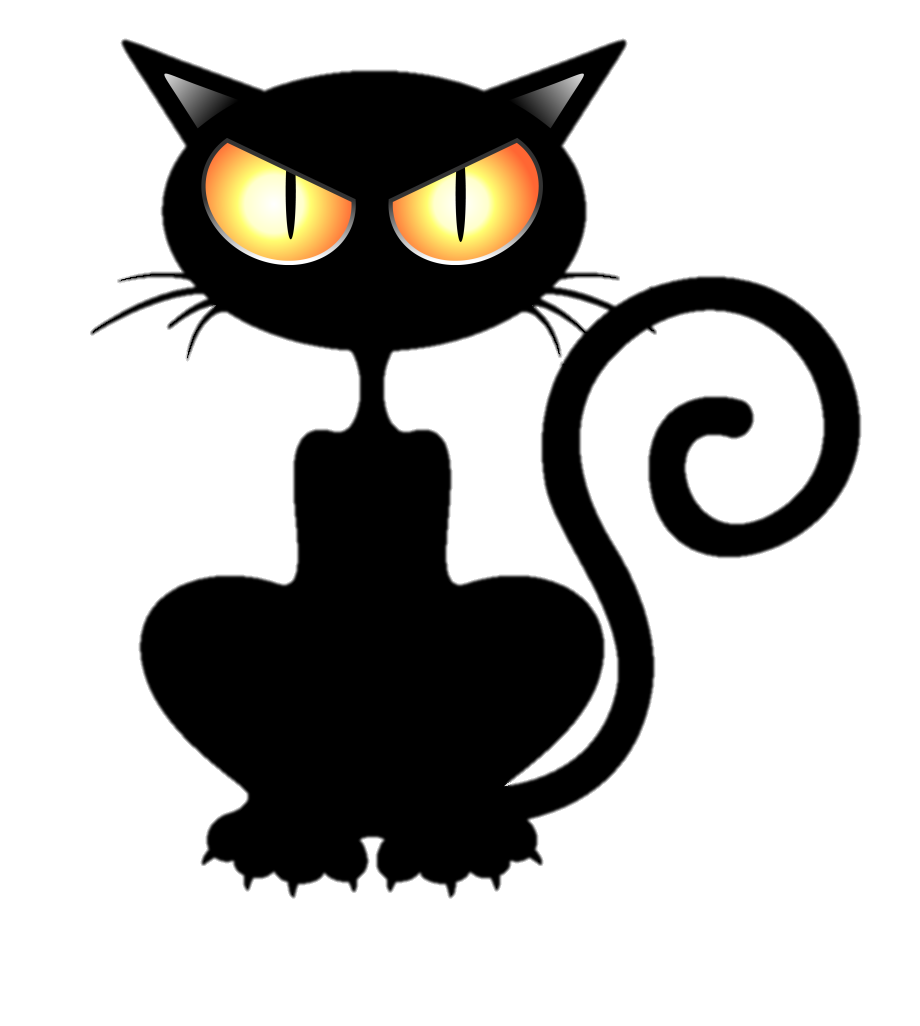 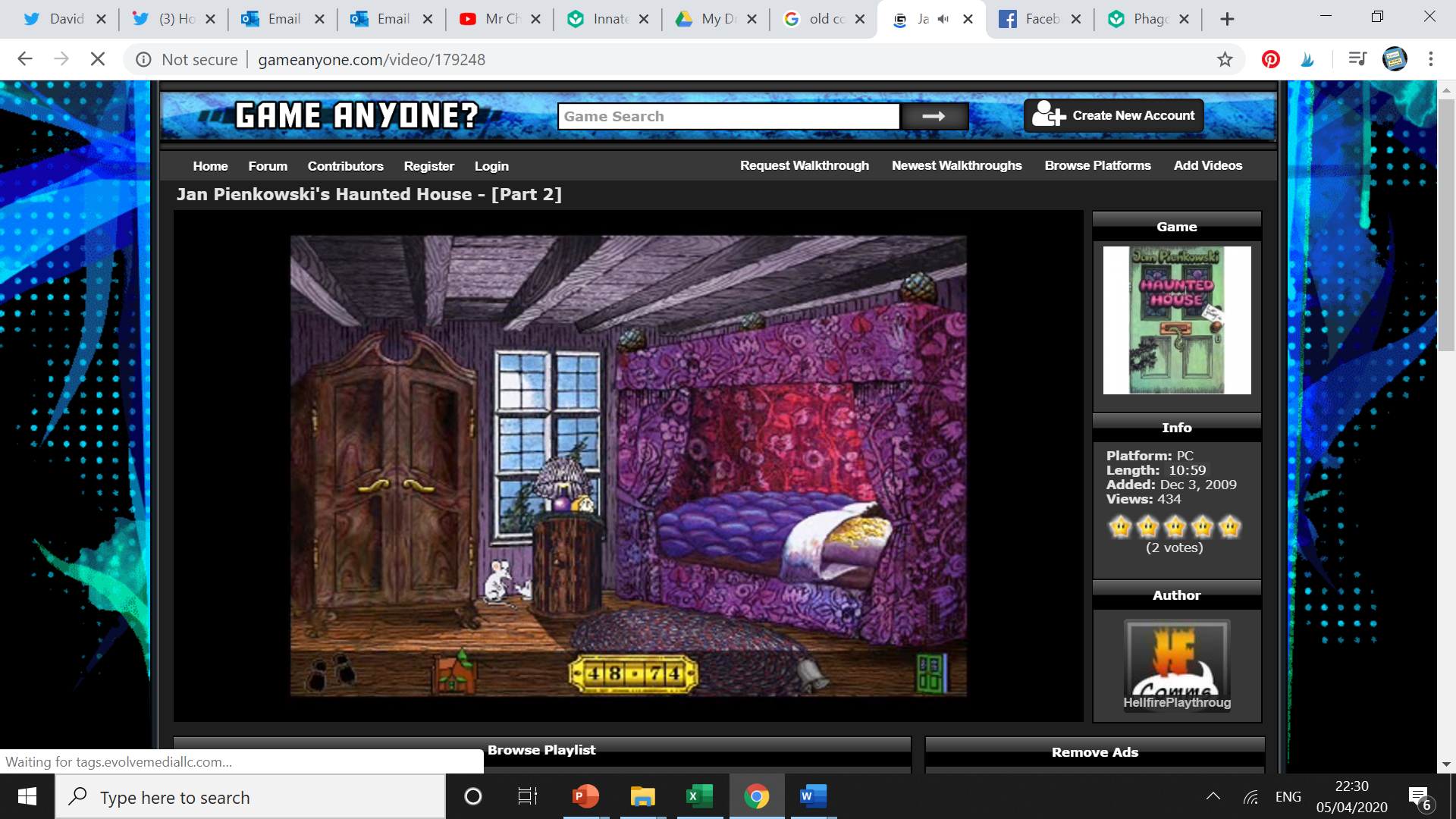 Where is very acidic?
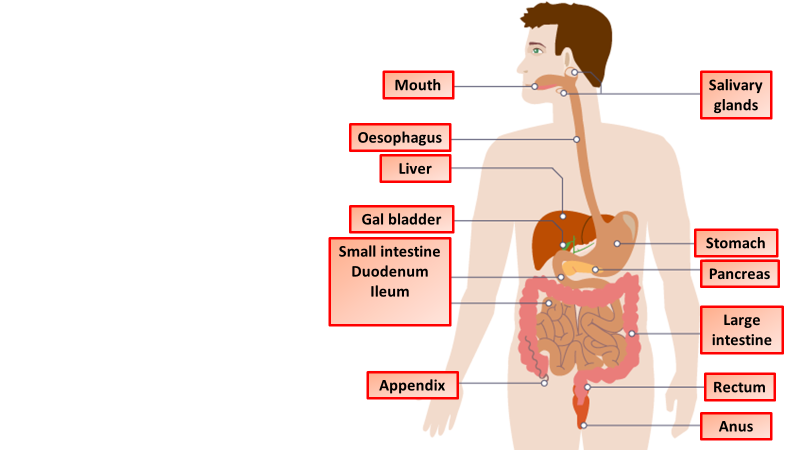 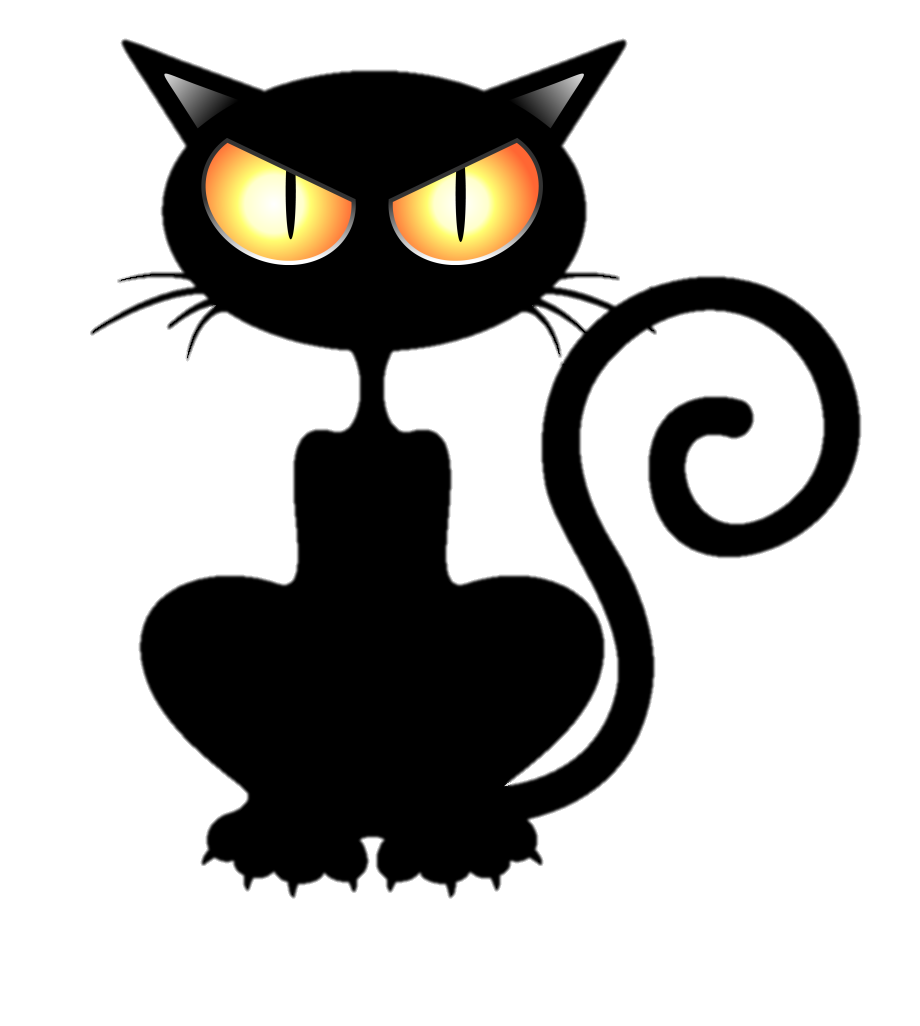 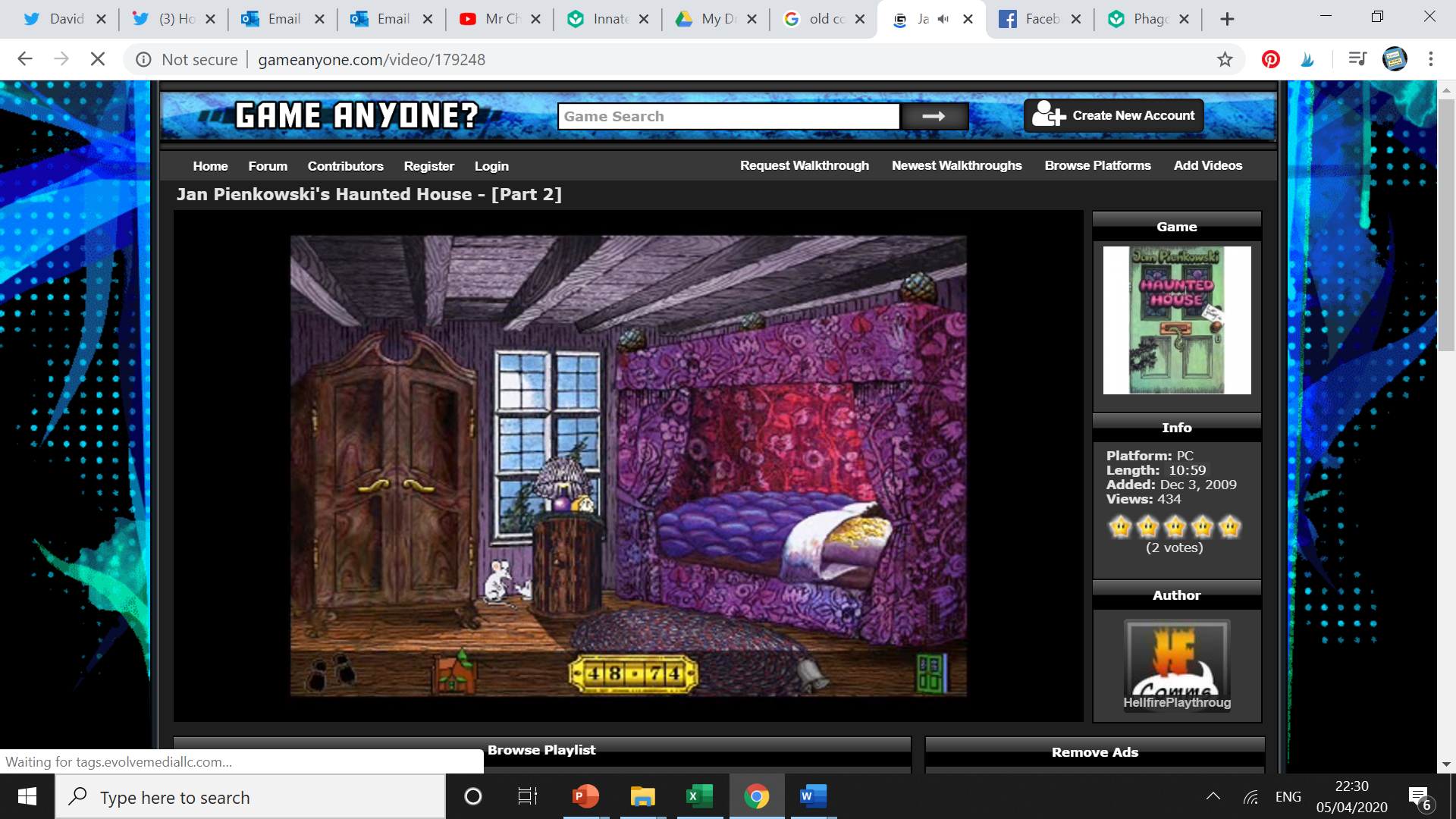 Where is water absorbed?
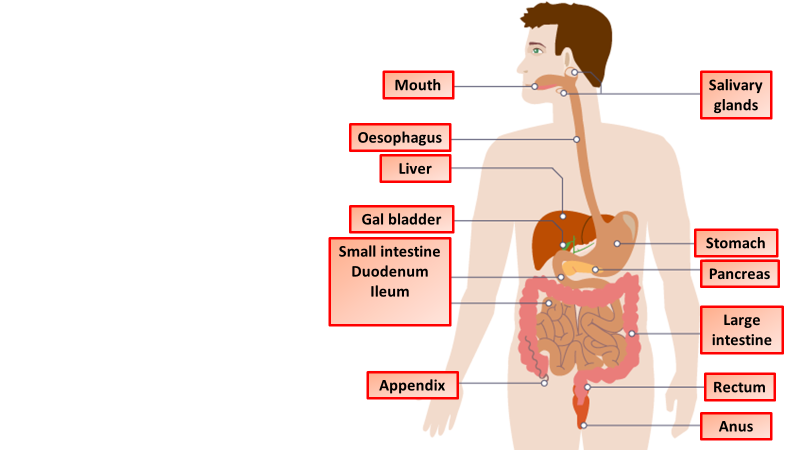 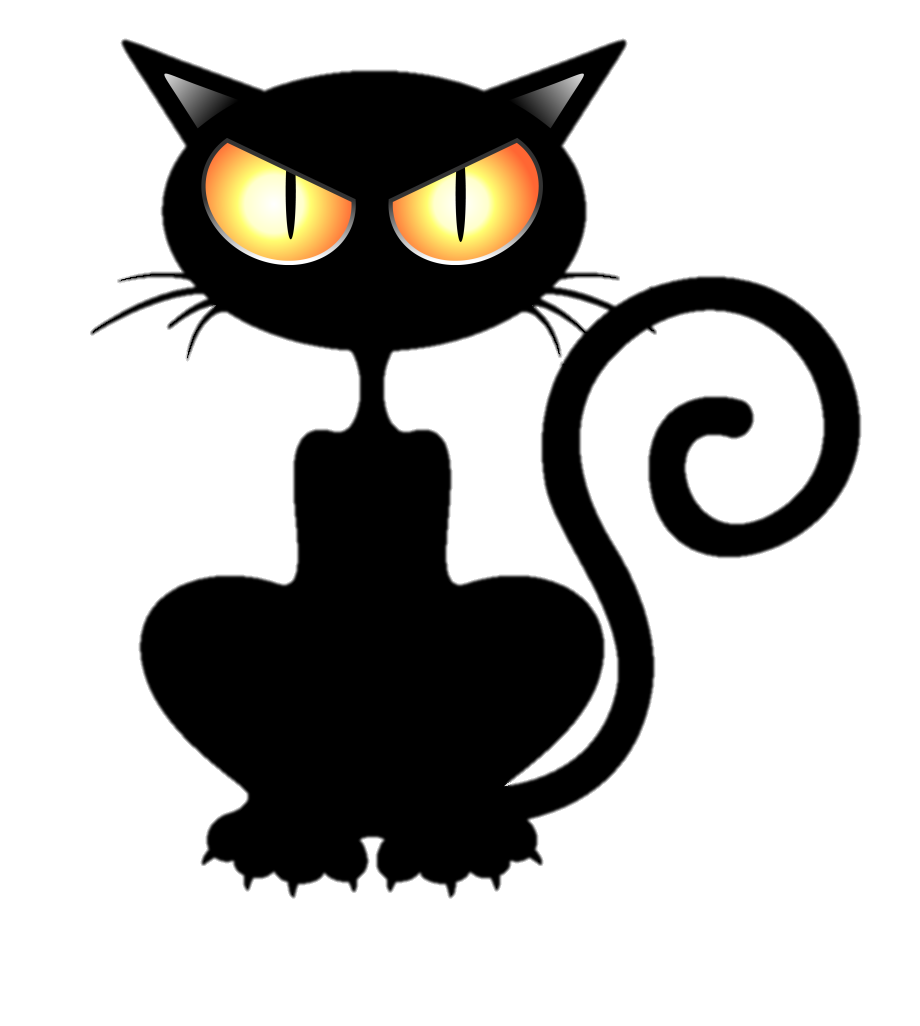 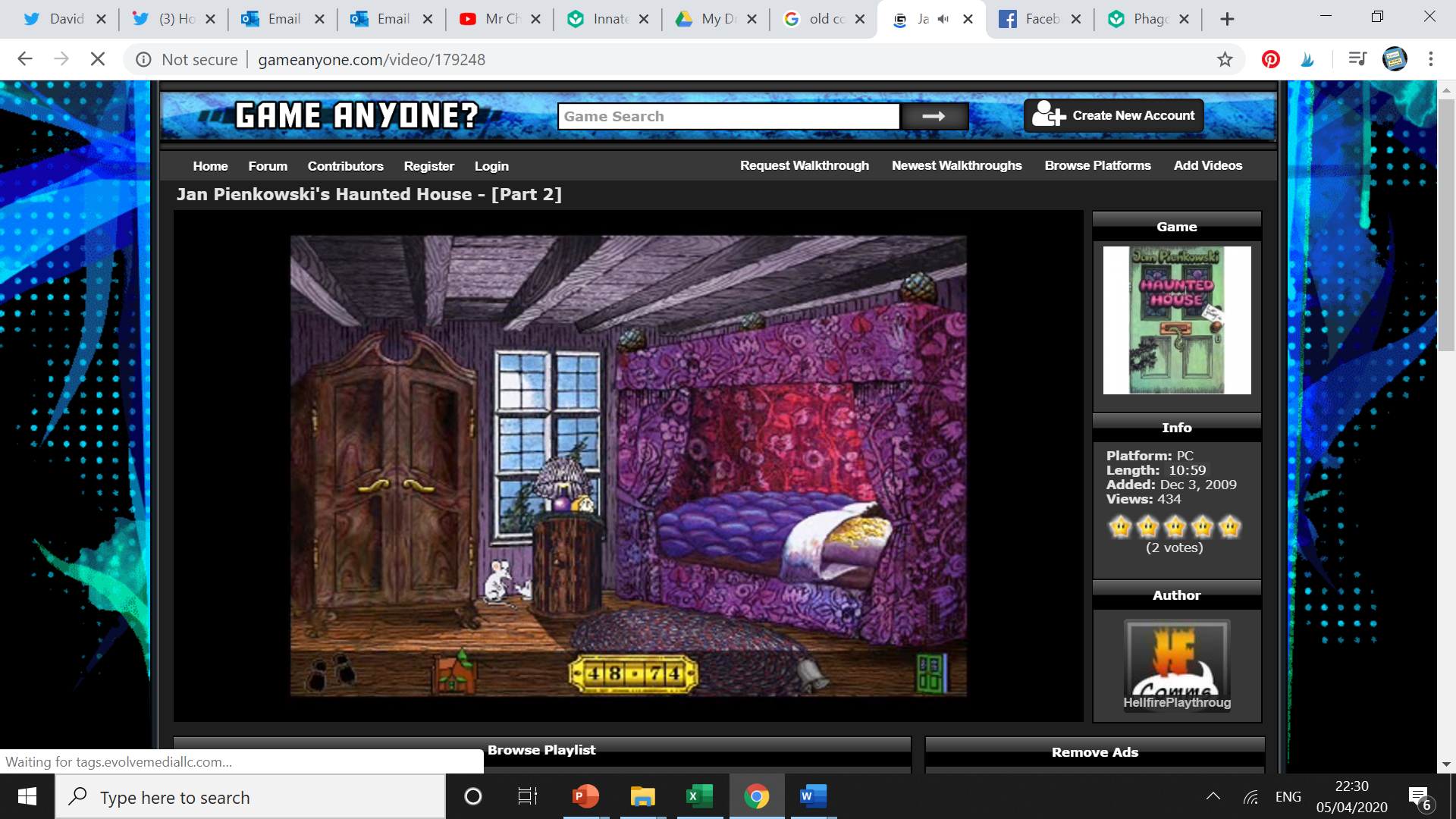 Now check out where undigested food ends up
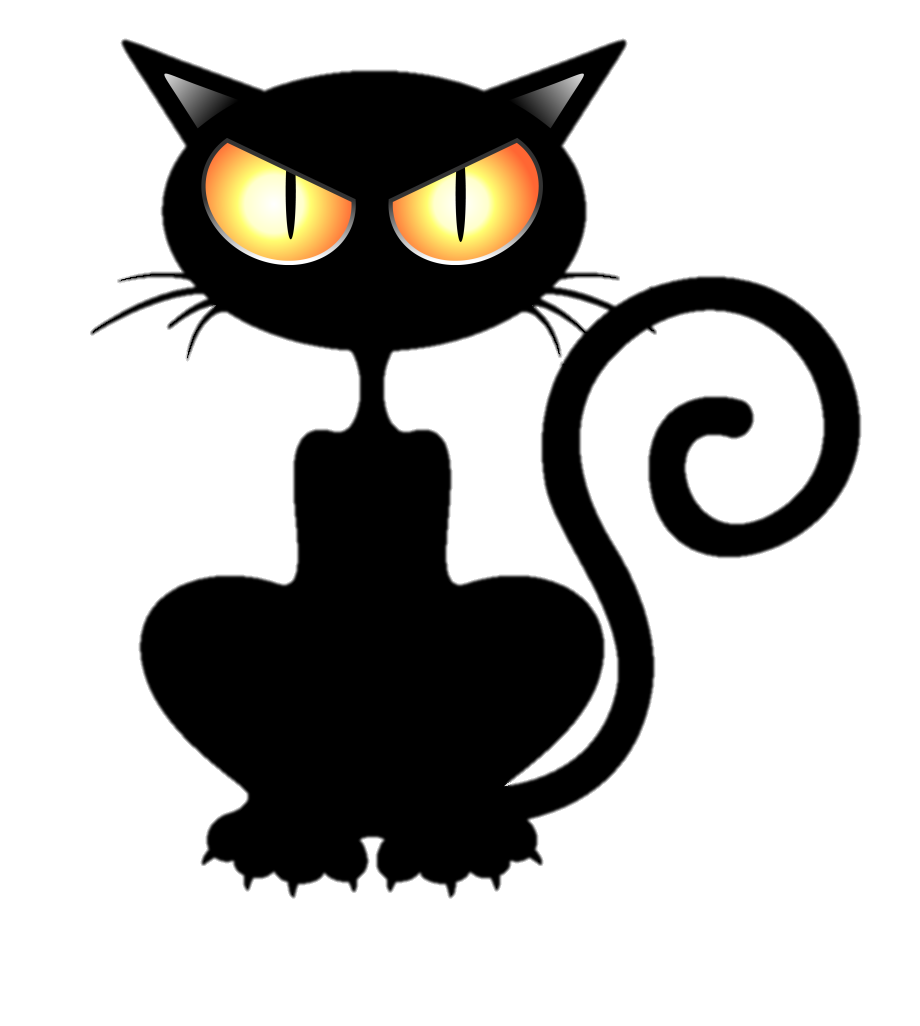 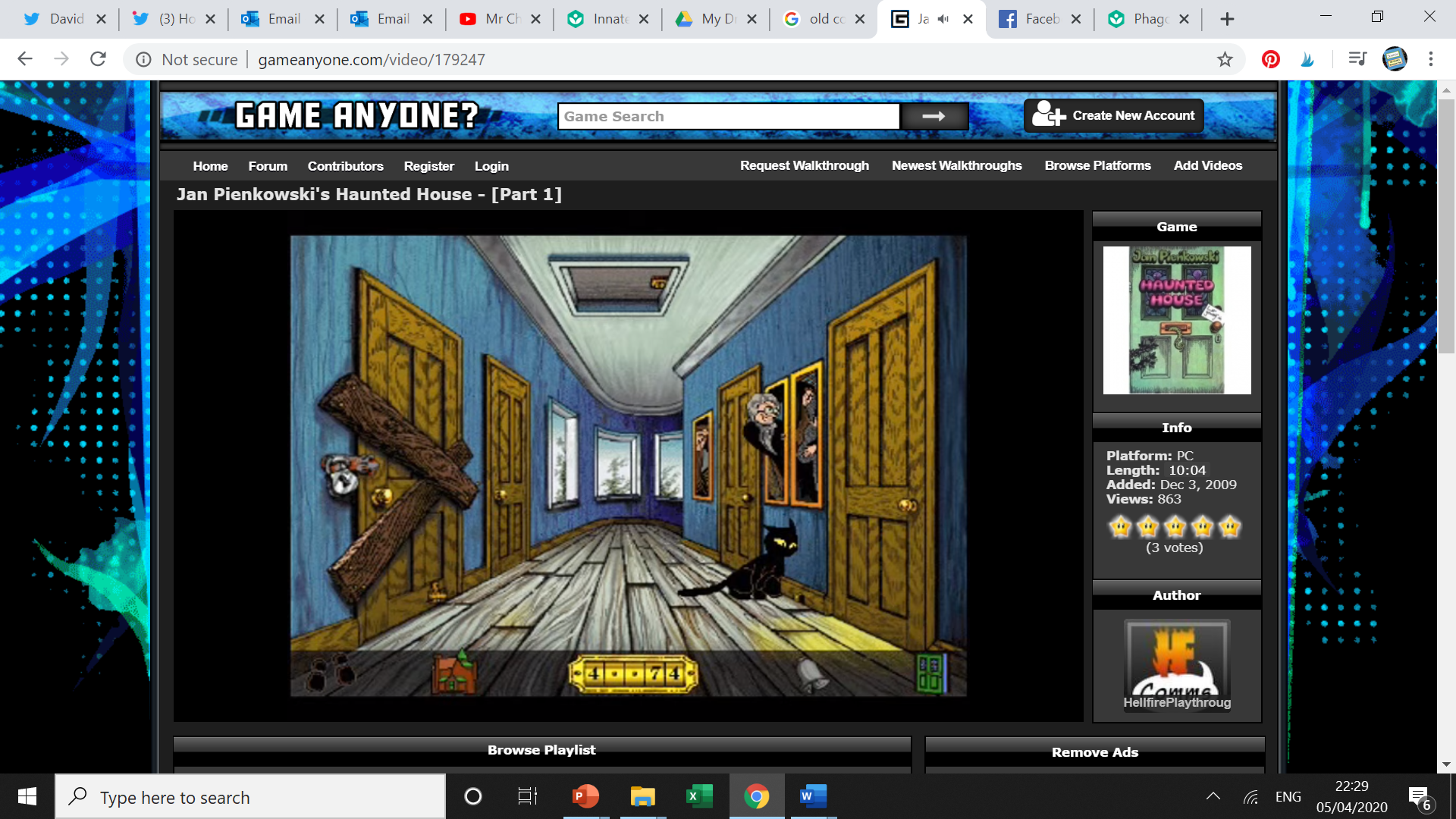 You walk out of the bedroom and find the bath room
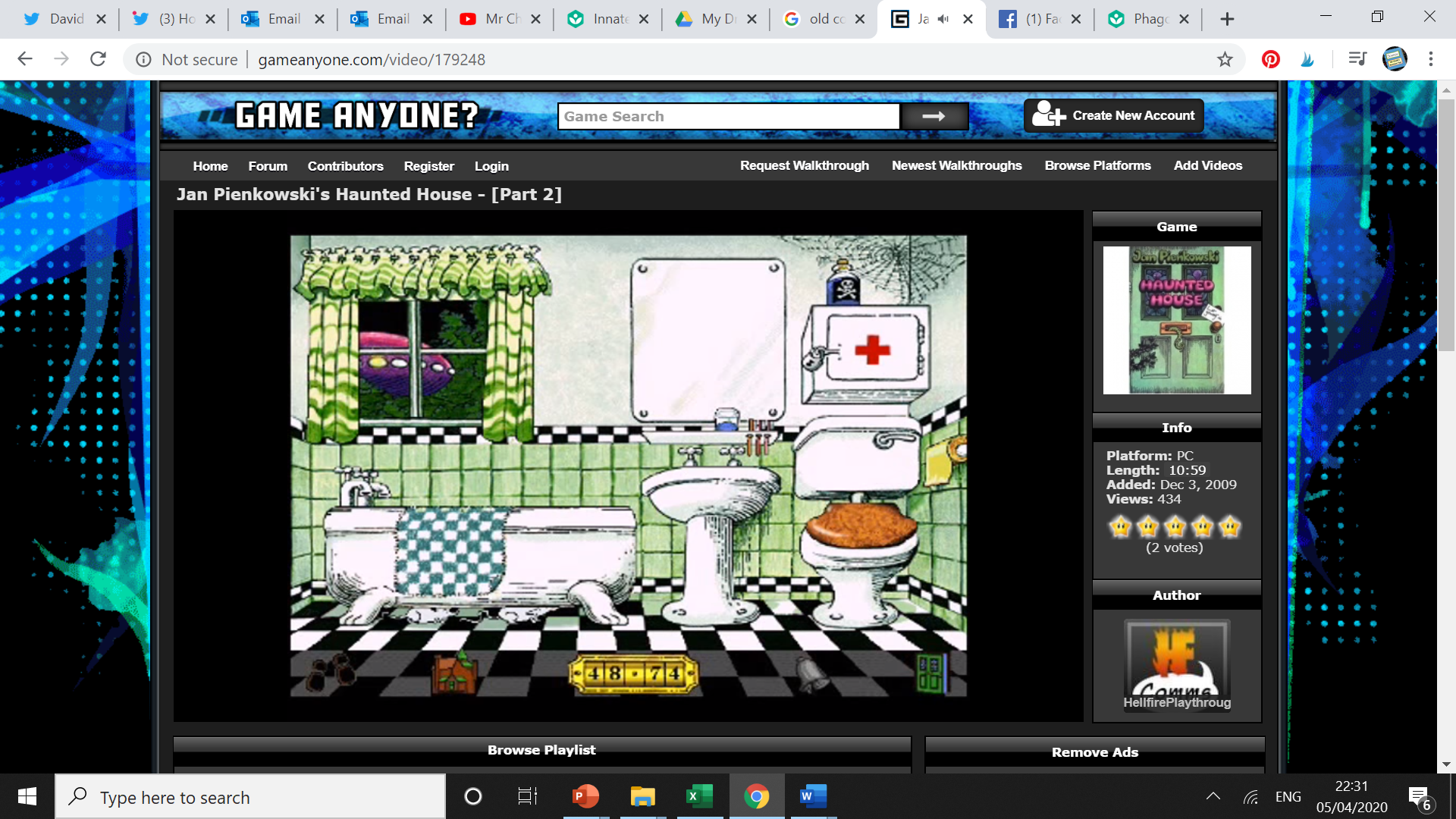 You walk into the bathroom and see…… nothing
The hot water tap gives off lots of steam
Turn the hot tap on
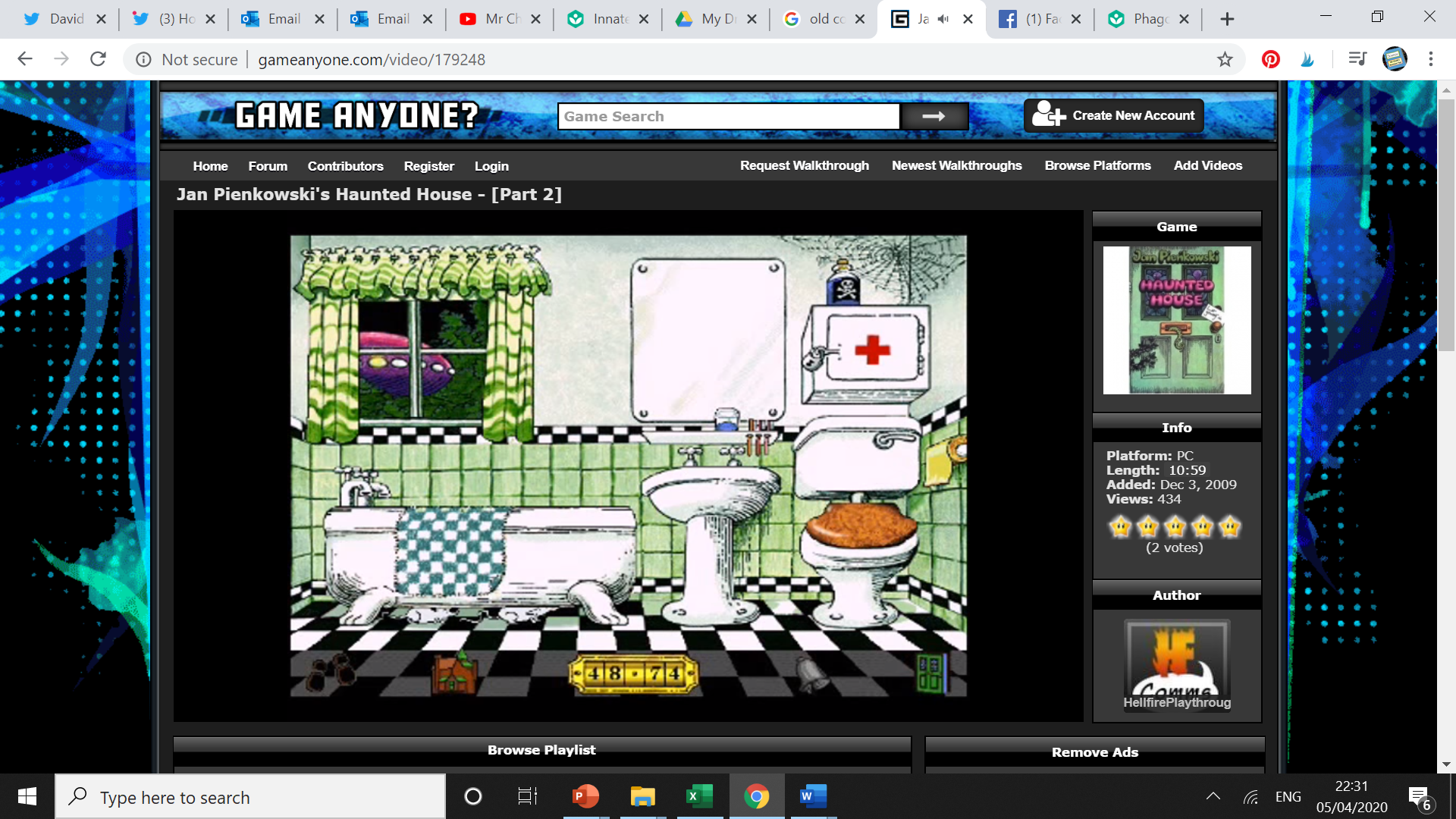 You see something forming on the mirror above the sink
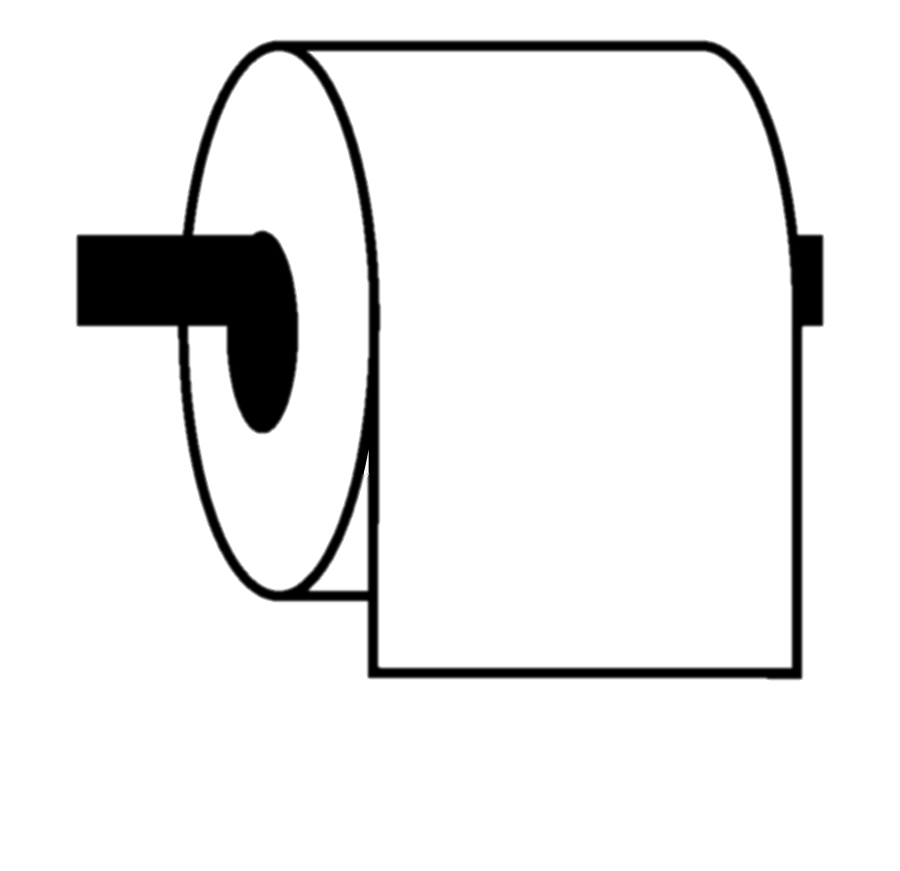 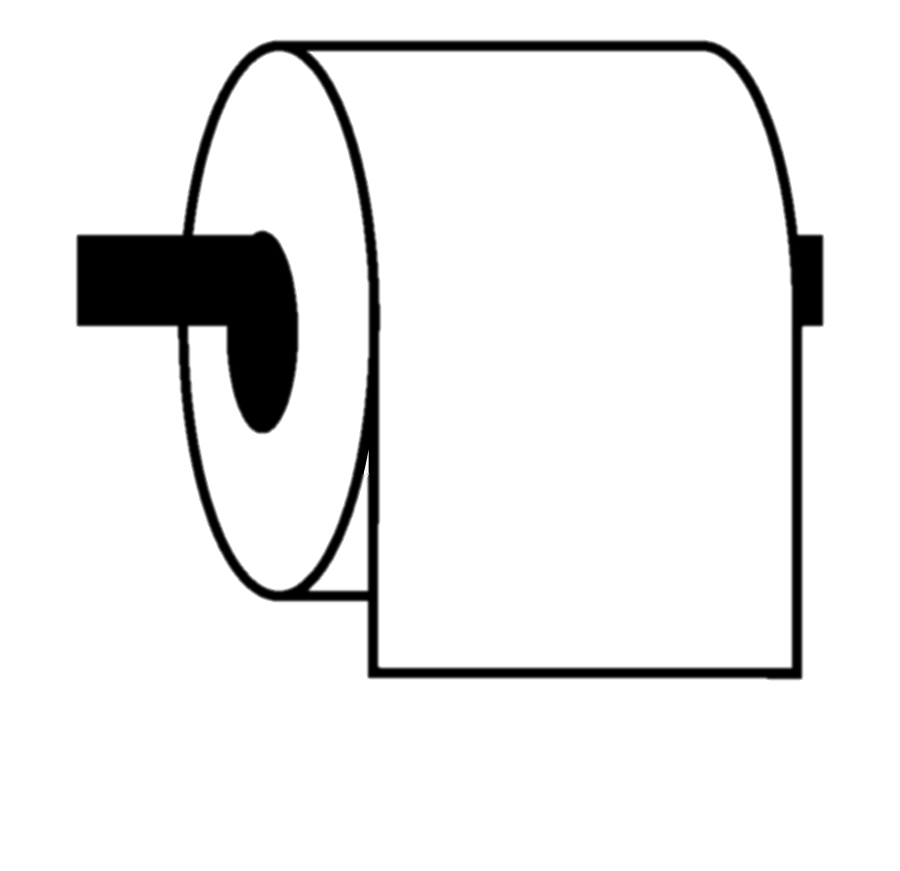 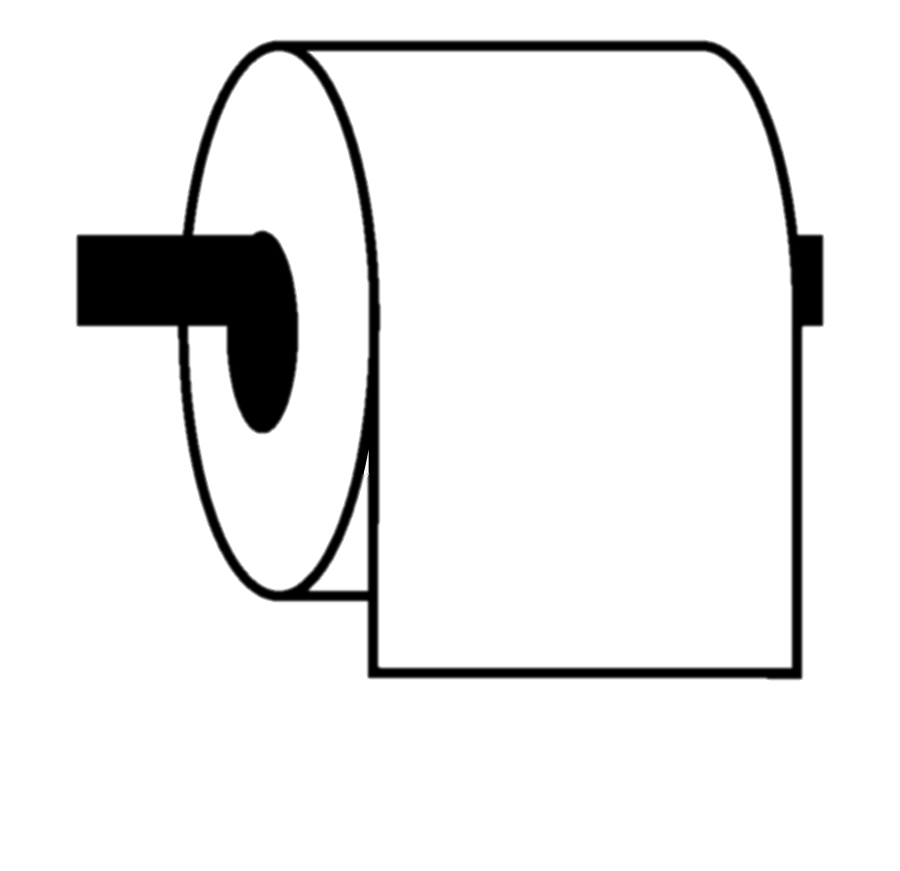 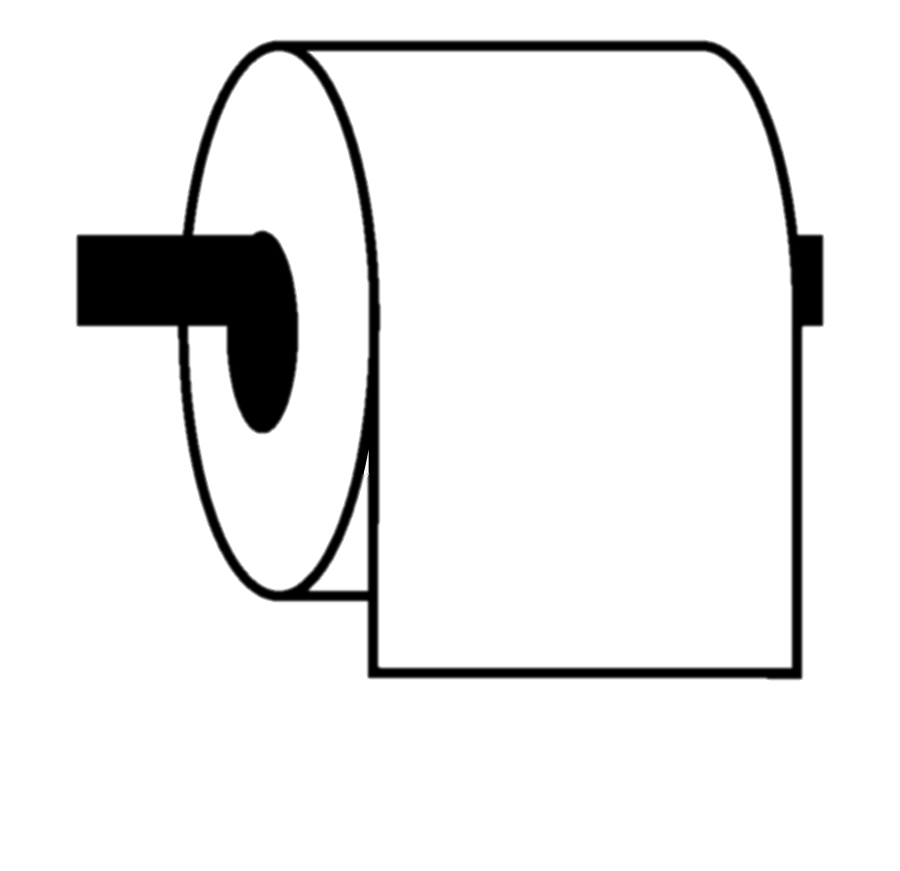 Find the combination for the cabinet lock on the toilet role
What is used to test for starch?
Which is the smallest out of the following list?
What enzyme breaks down fats?
Where is bile stored?
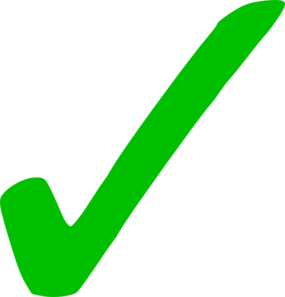 Benedict’s solution
Small intestine
Organ
Lipase
1
1
1
1
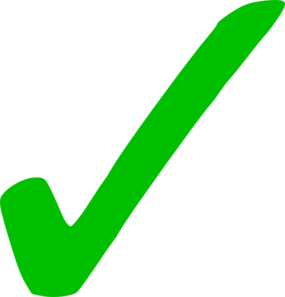 Iodine
Tissue
Protease
Liver
2
2
2
2
3
2
4
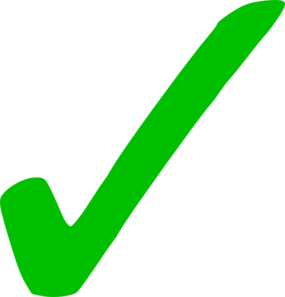 1
Biuret solution
Cell
Carbohydrase
Pancreas
3
3
3
3
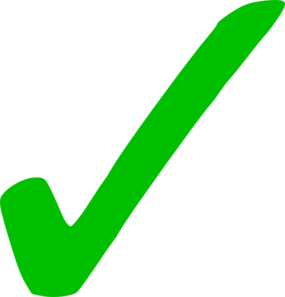 System
Fatase
Gal bladder
4
4
4
Ethanol
4
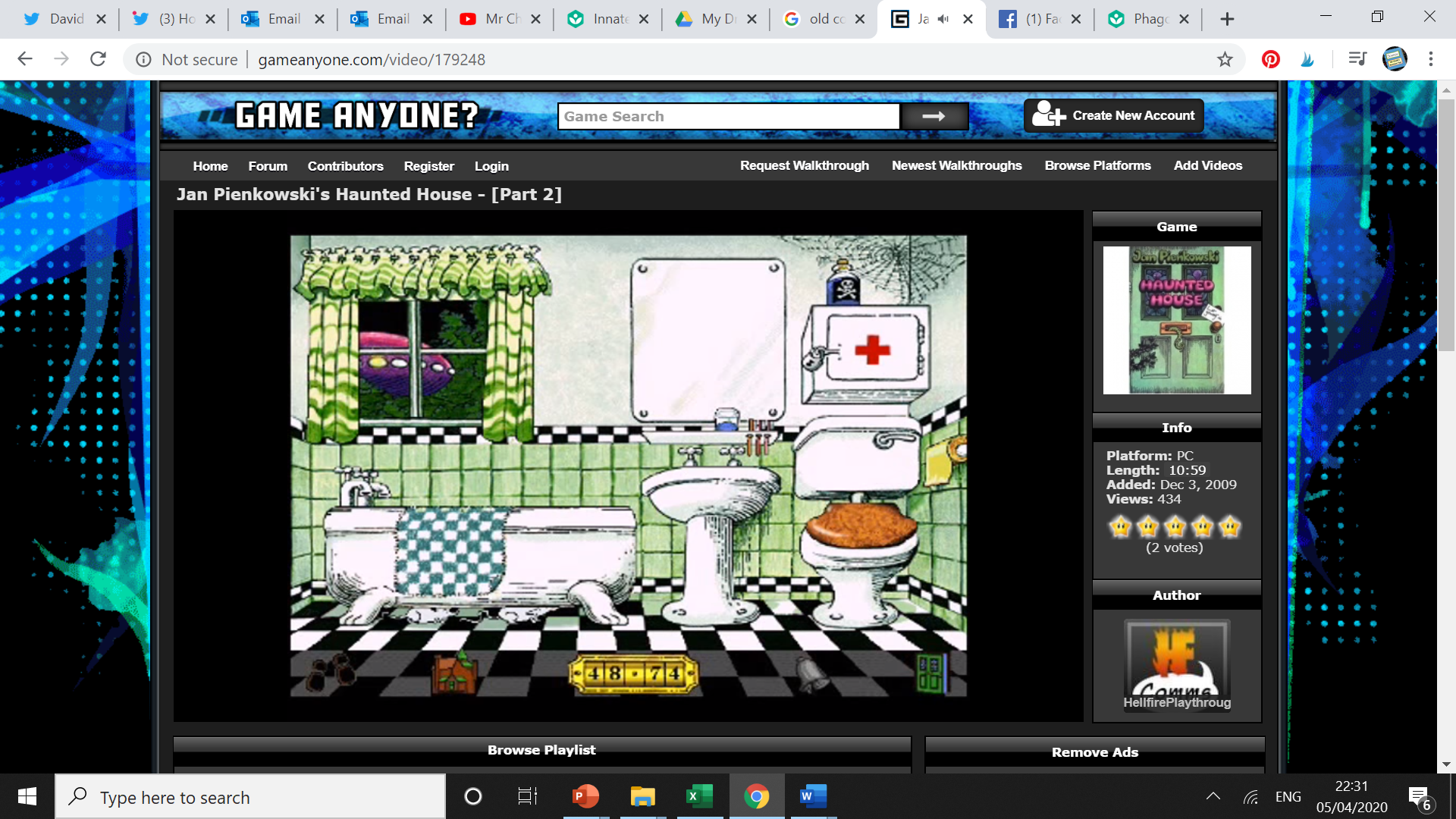 You enter the code and the cupboard opens
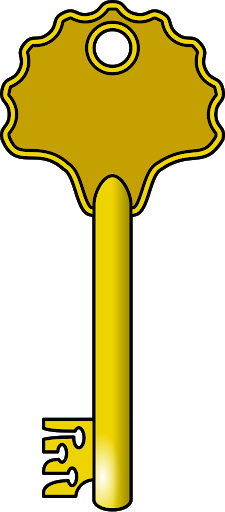 3
2
4
1
Loft Key
In the cupboard you find a key to the loft
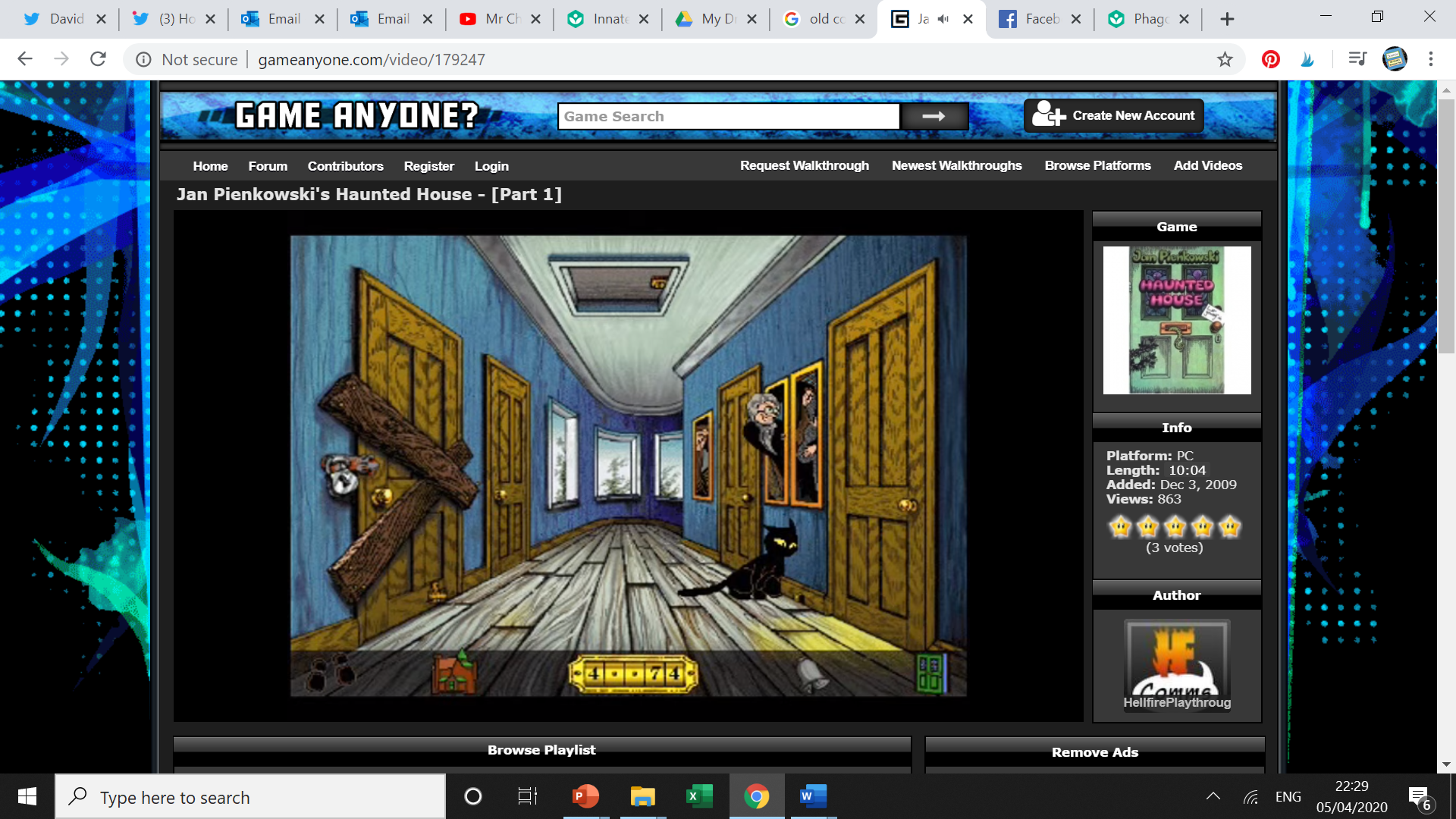 You walk back into the corridor and open the loft
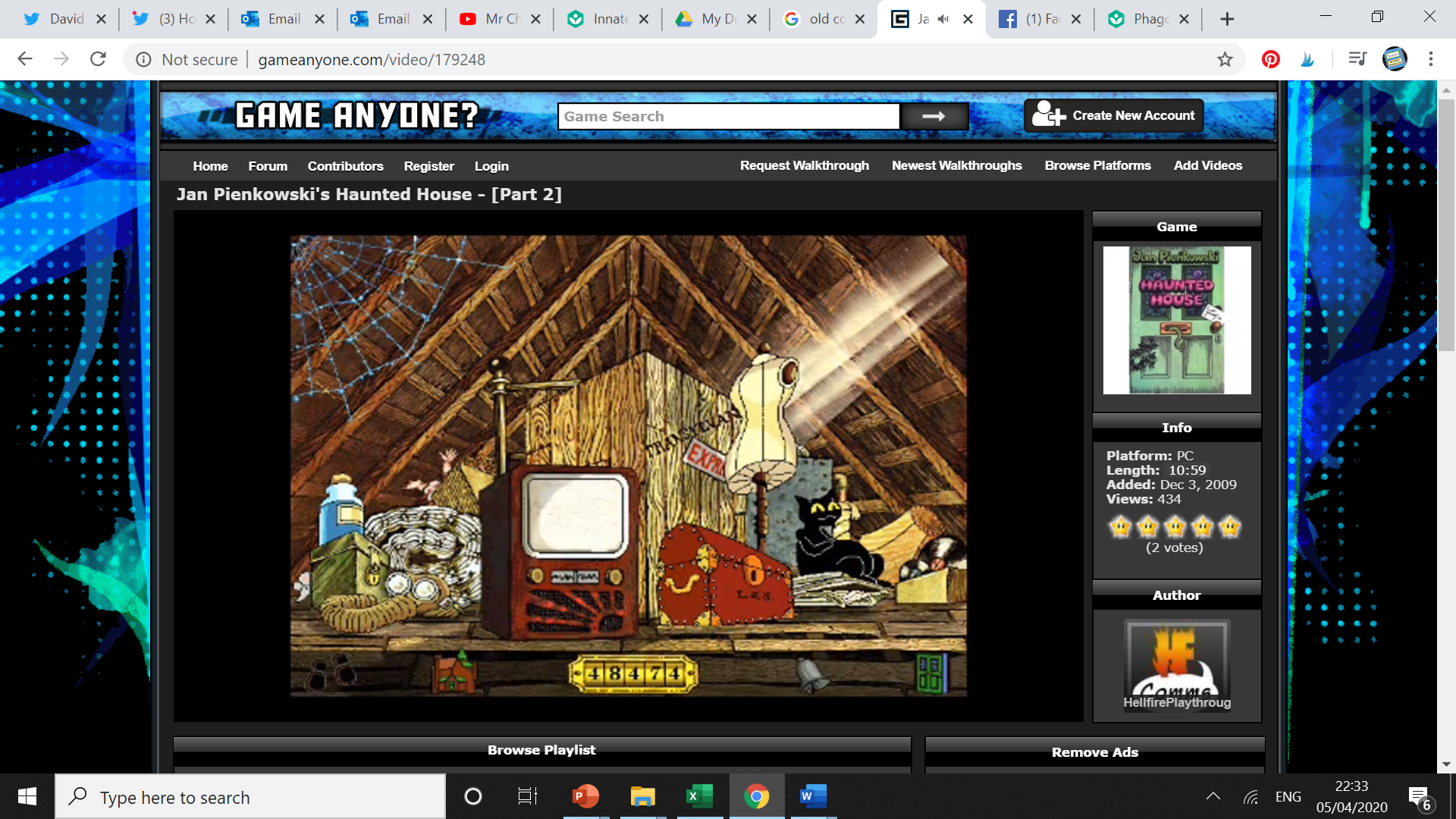 You enter the loft and turn on the TV
Use the letters from the correct answers to see where to go next
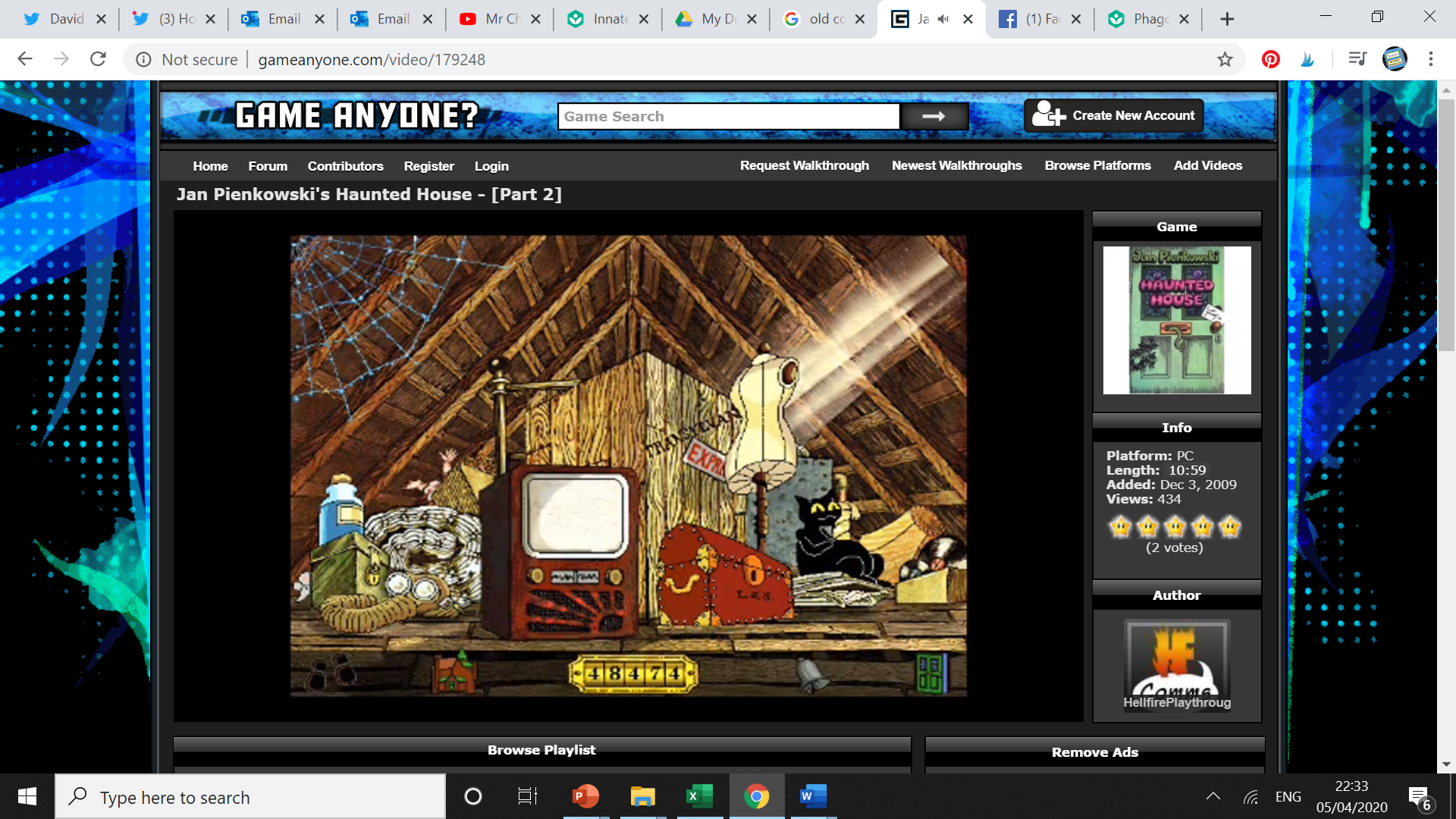 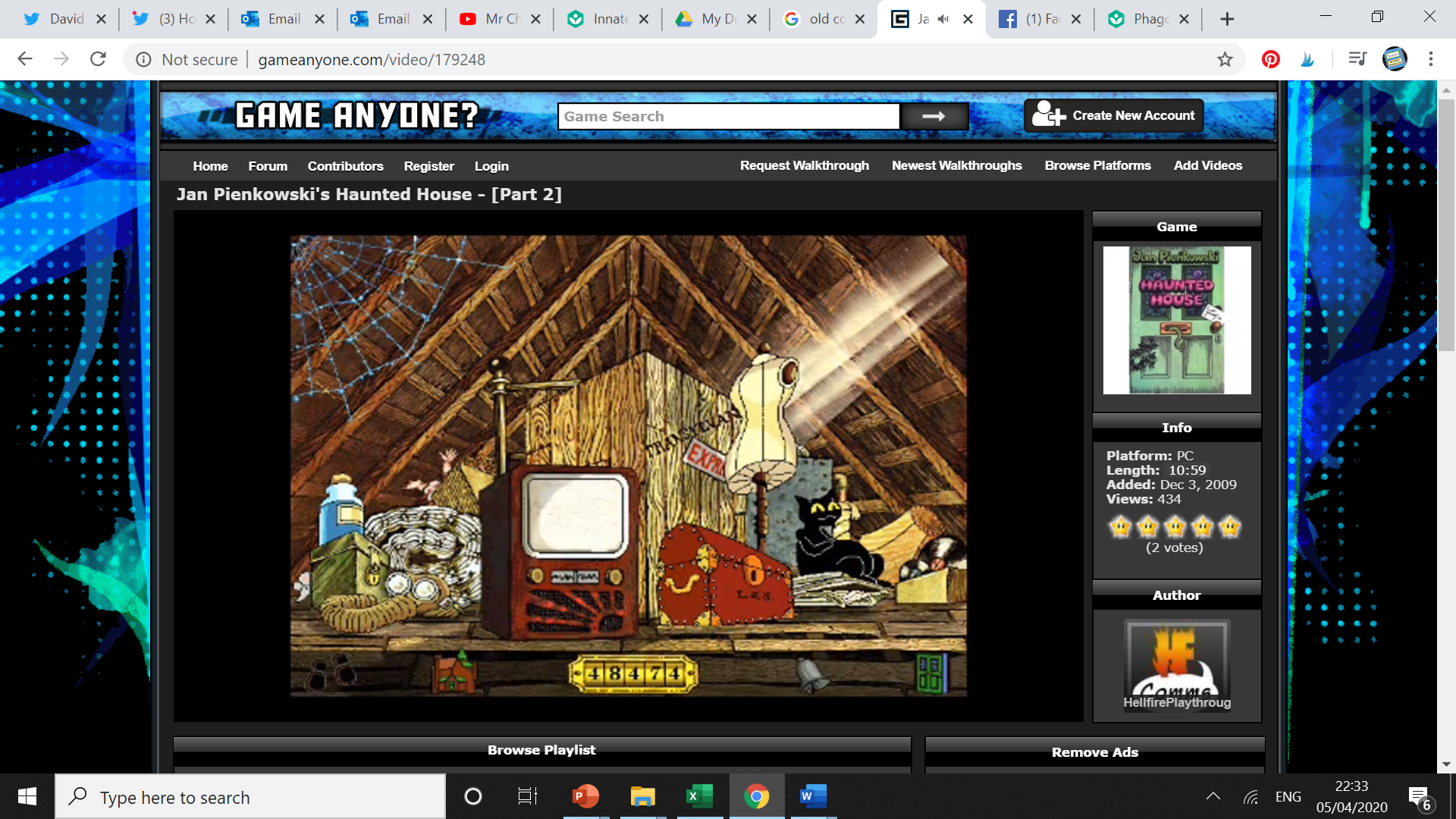 What is needed if we need more energy that will affect the environment?
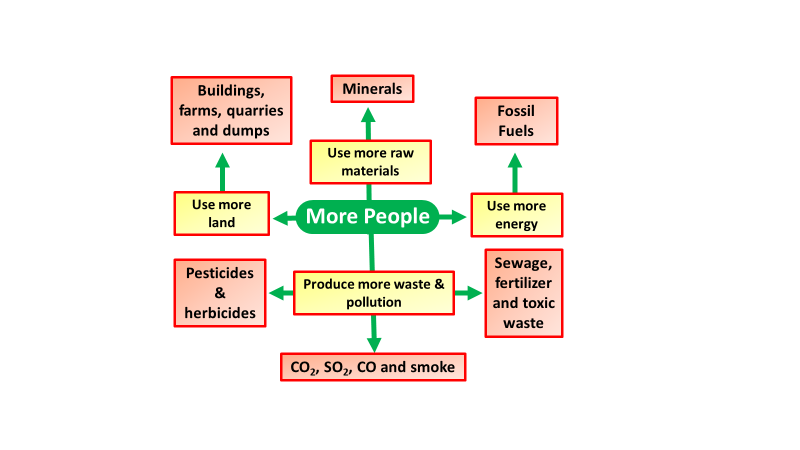 More minerals
A
More oxygen
L
C
More food
E
Fossil fuels
C
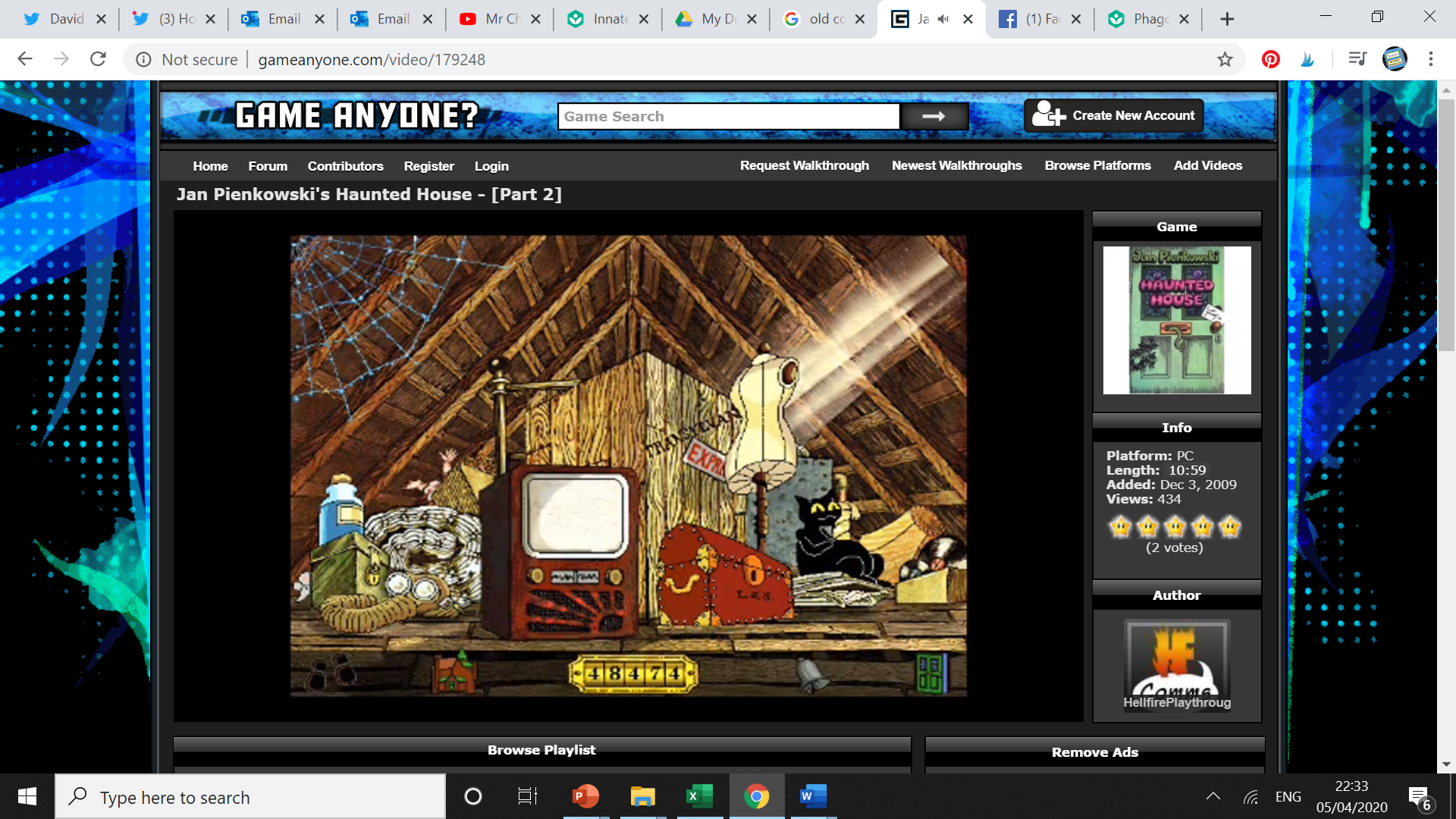 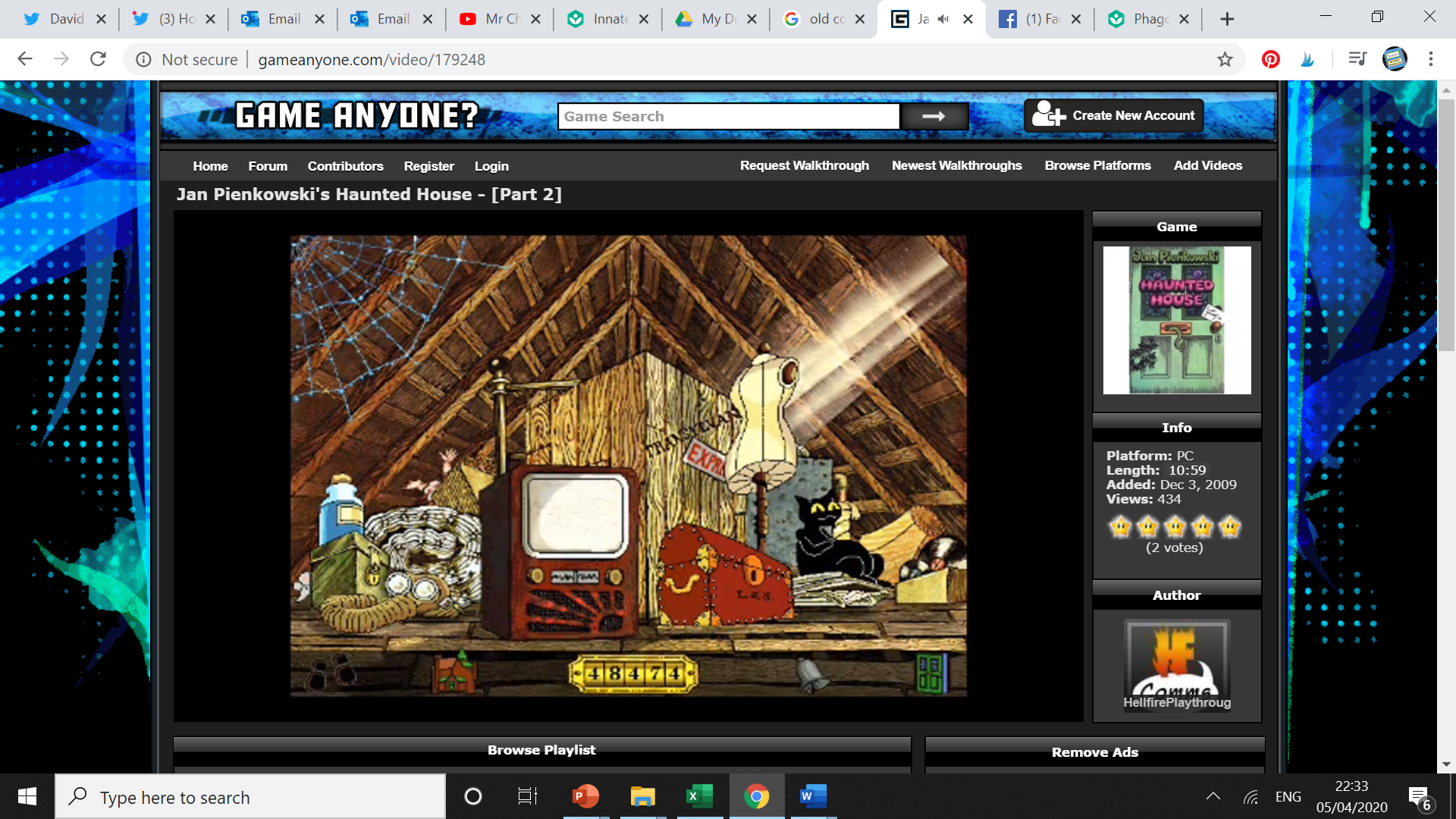 What is used to kill bacteria during water treatment?
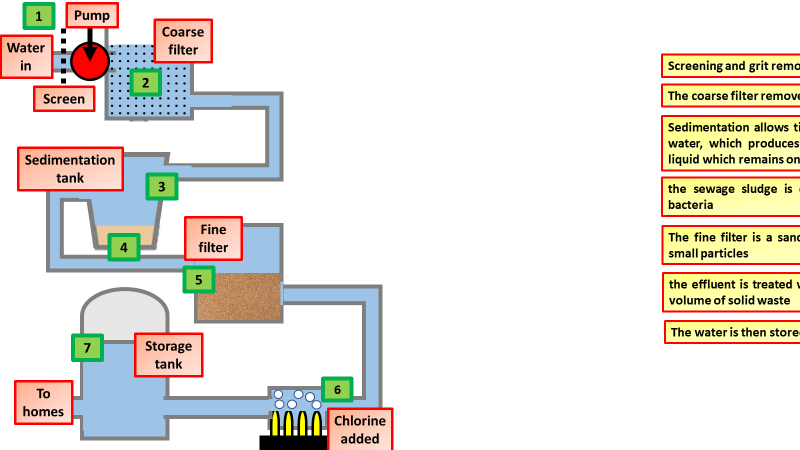 Florine
A
Chlorine
E
C
E
Aluminium sulphate
C
Sand
L
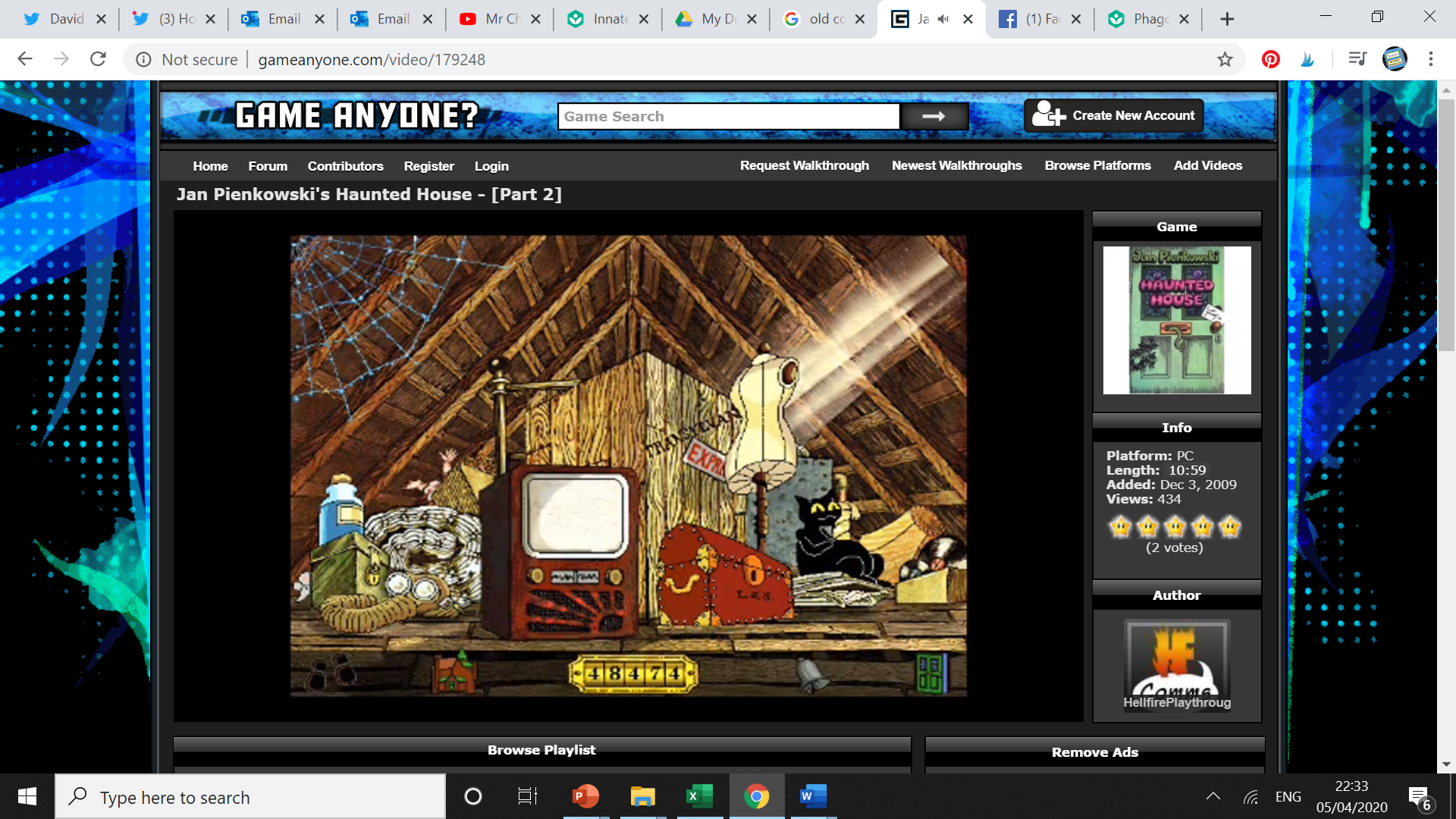 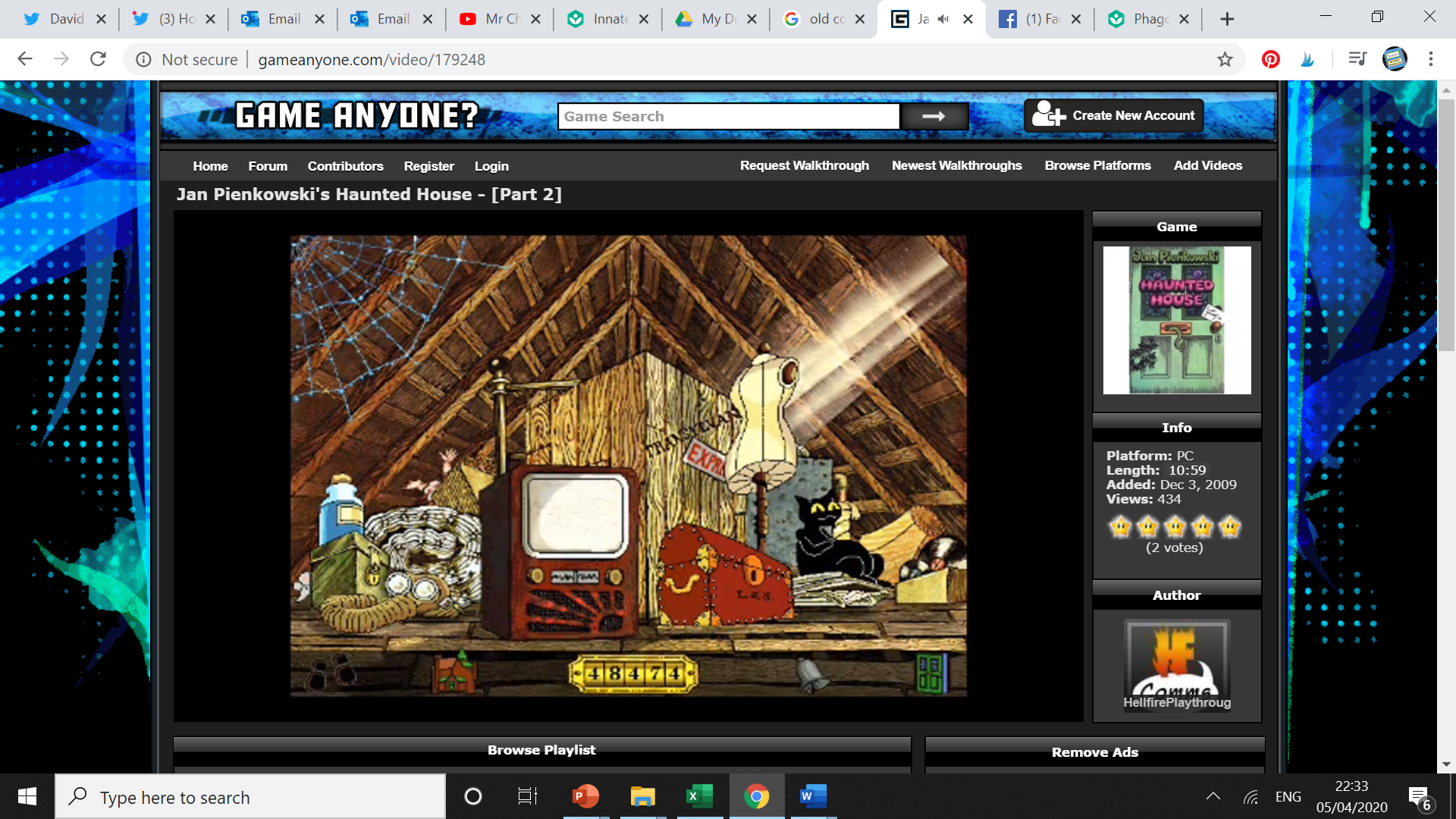 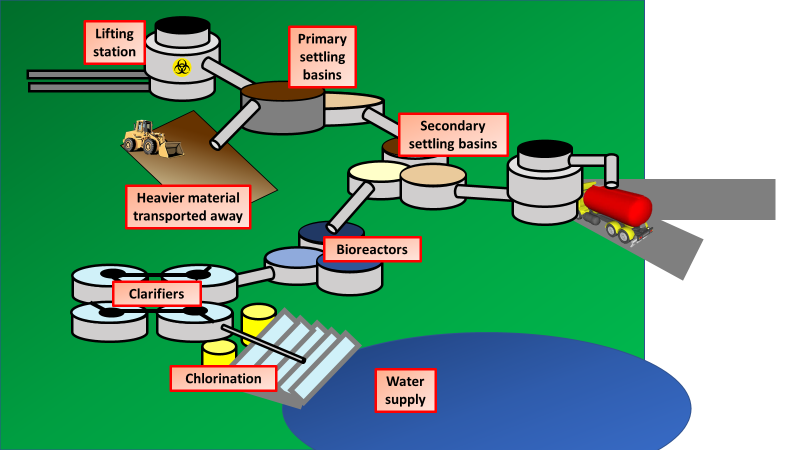 Where in sewage is biological material broken down?
Bioreactors
L
Clarifiers
B
C
E
L
Chlorination
E
Settling basins
R
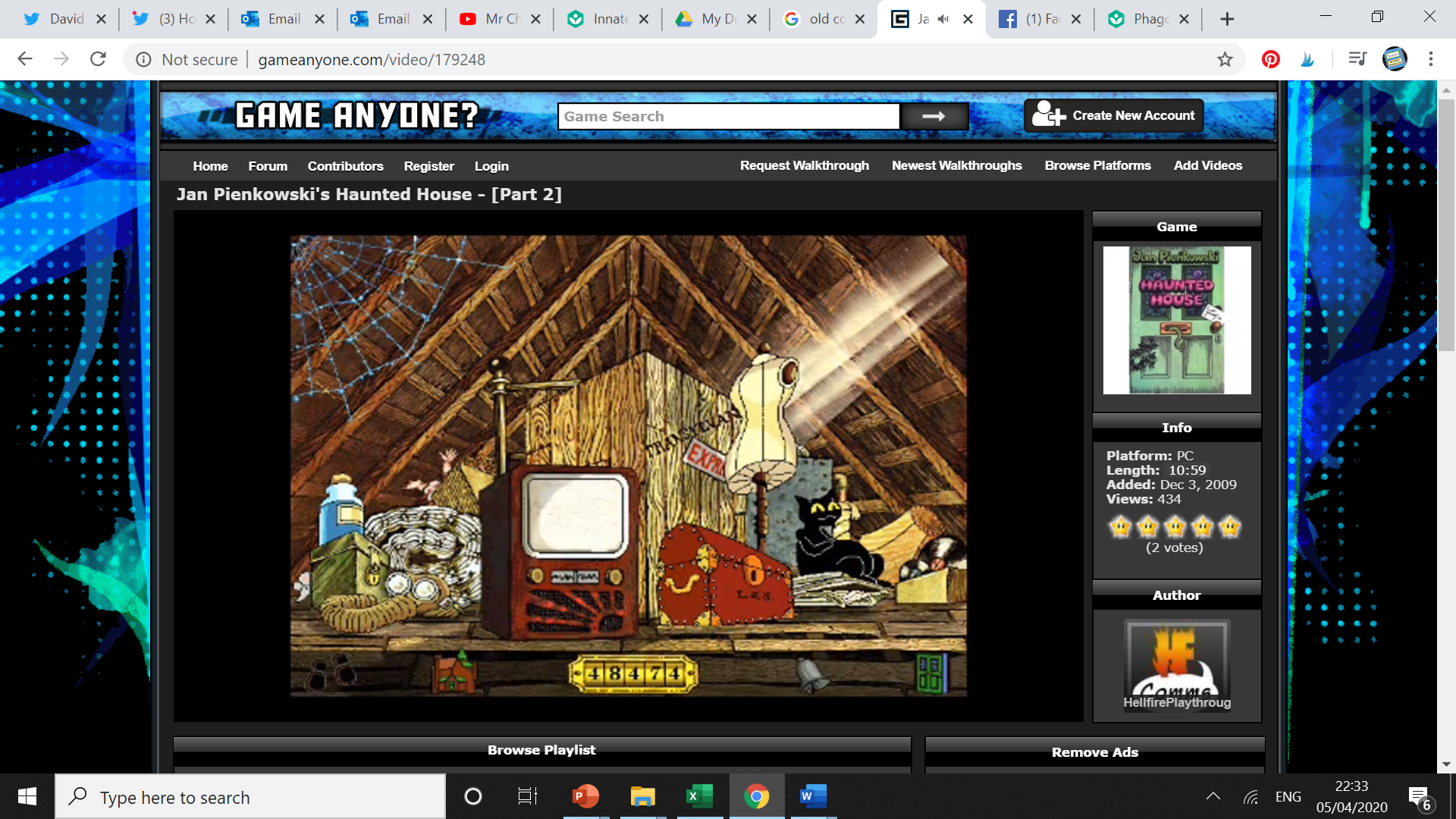 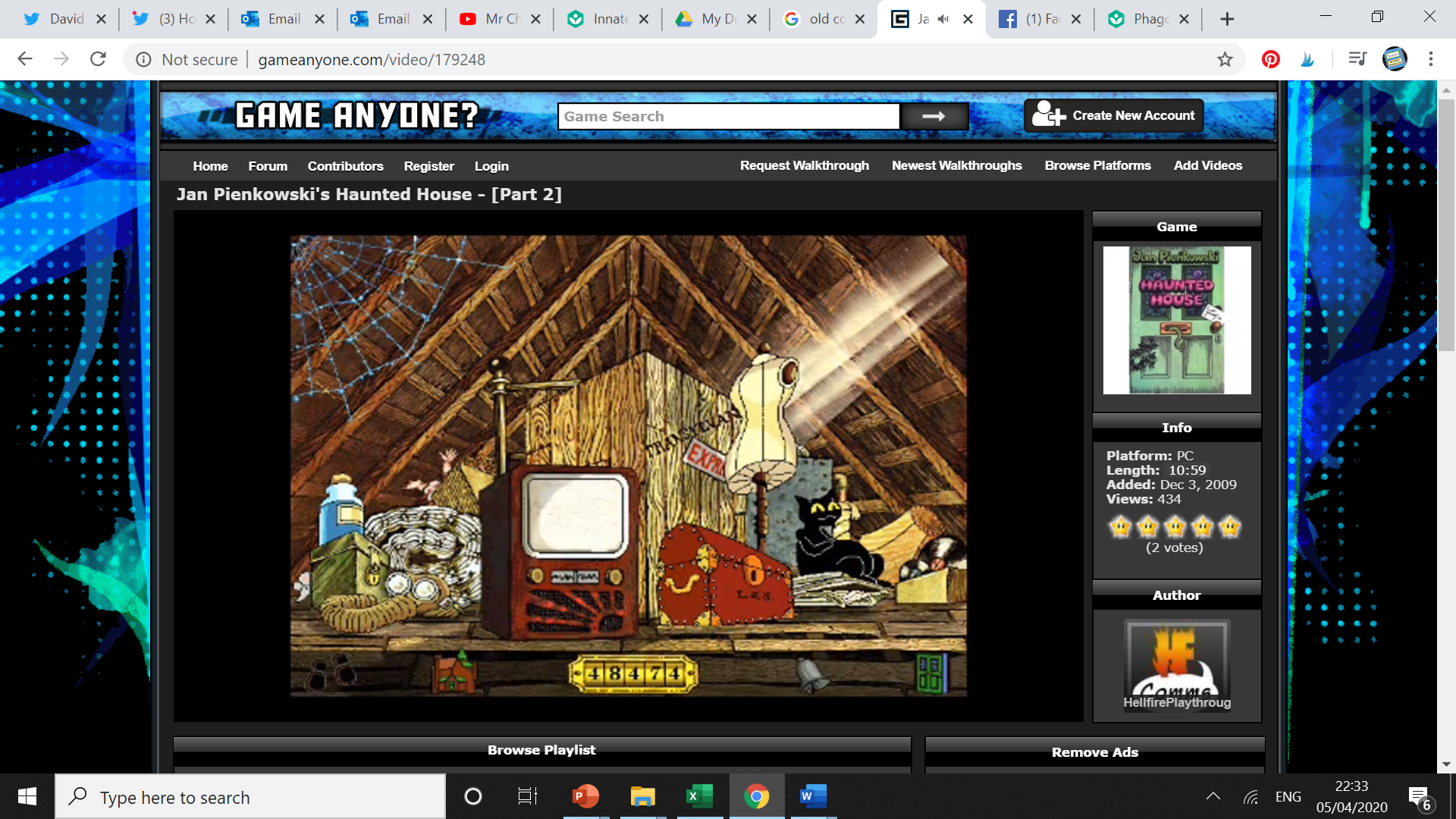 What is the final process in recycling paper?
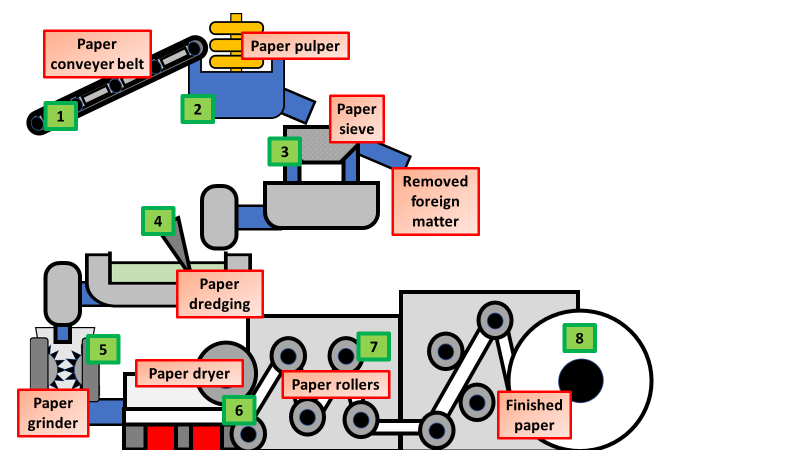 Sieving it
A
Pulping it
E
C
E
L
L
Rolling it
L
Drying it
R
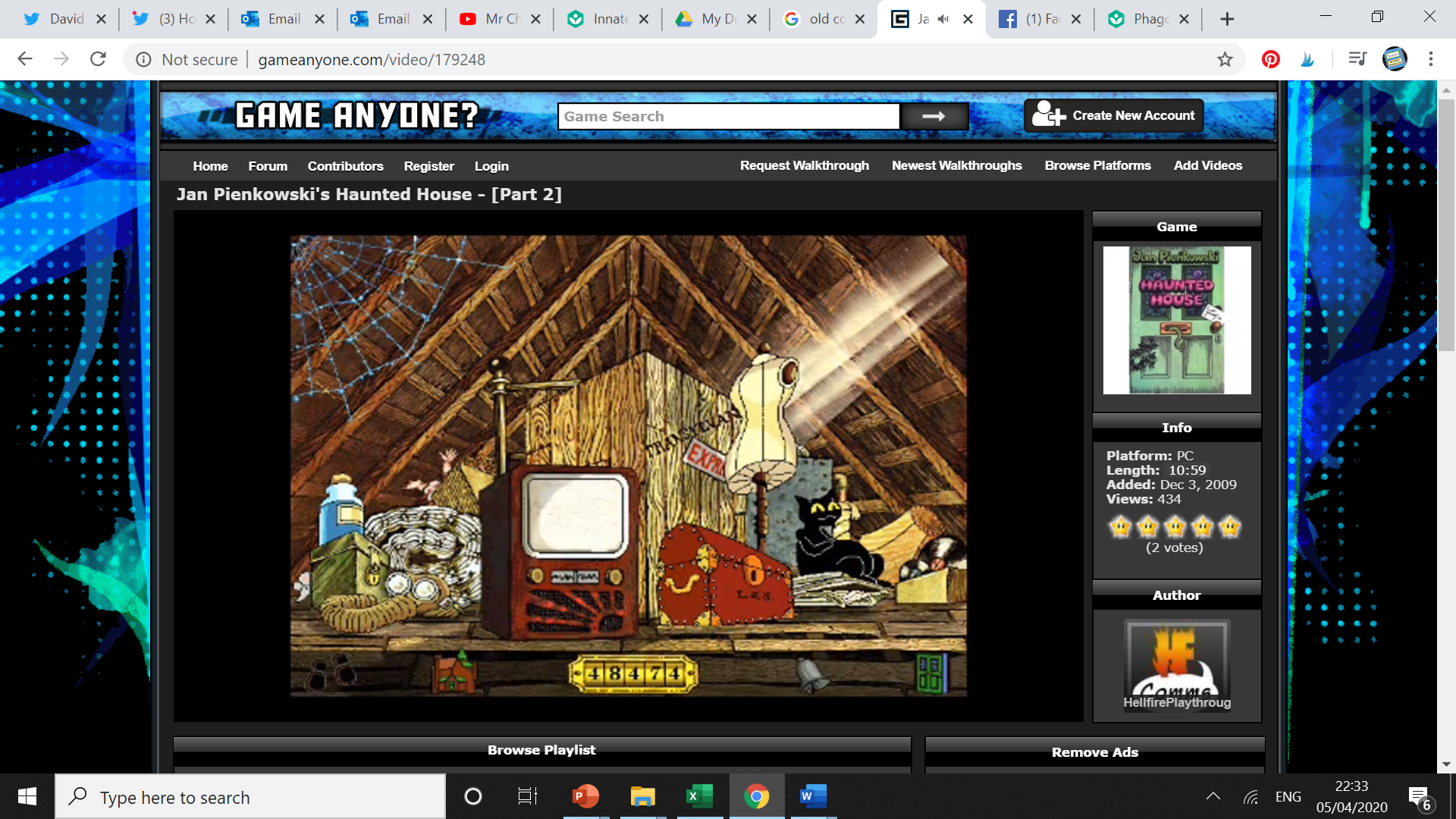 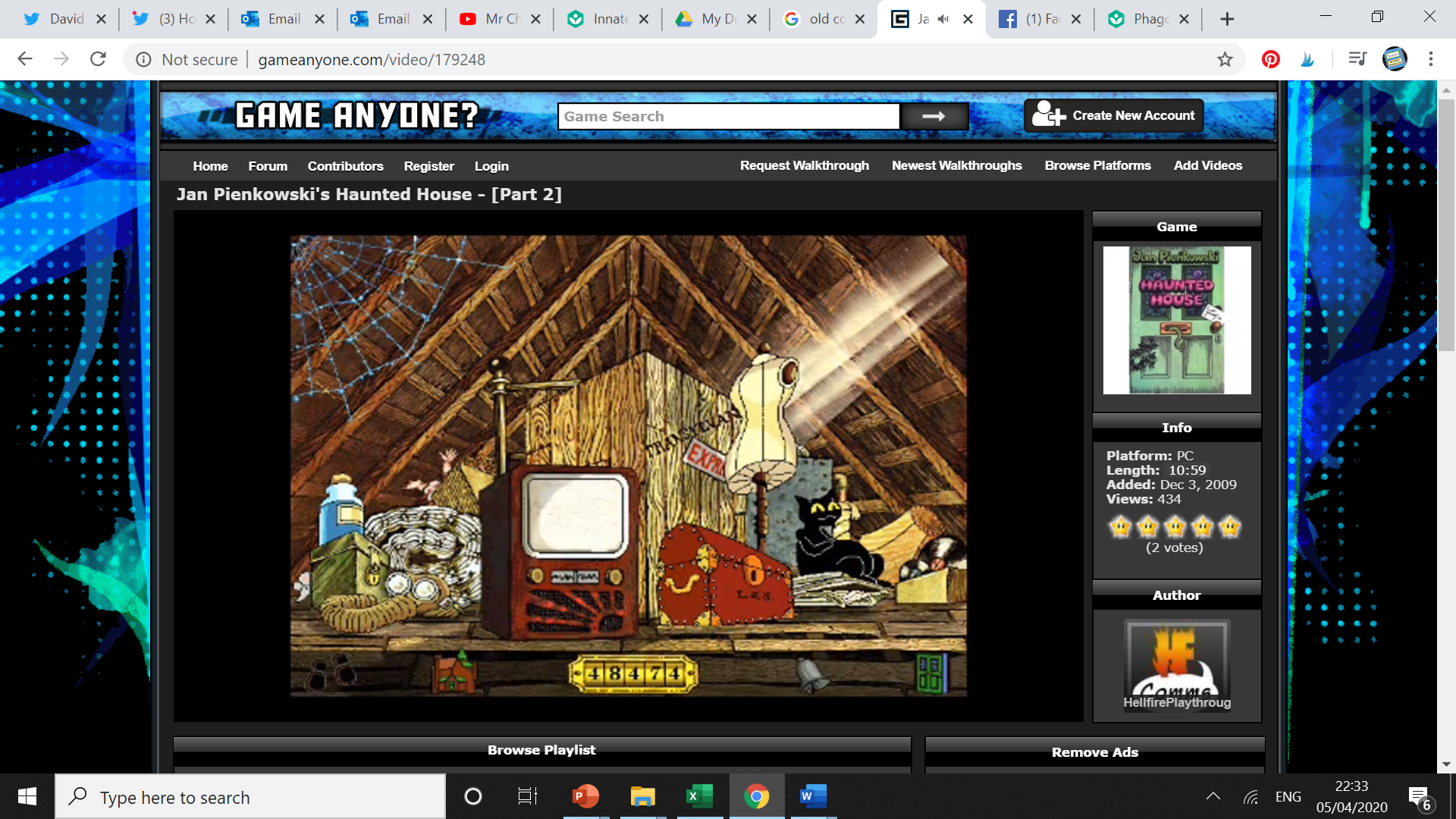 During filtration what removes the solid material?
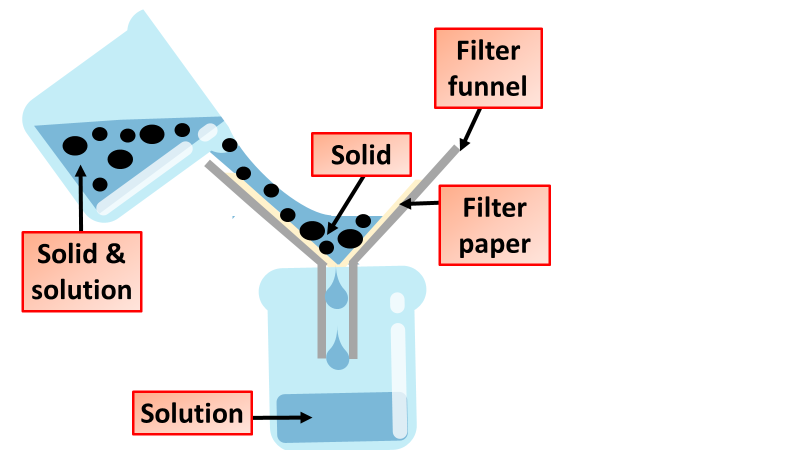 Filter funnel
E
Filter paper
A
C
E
L
L
A
Beaker
R
Solution
L
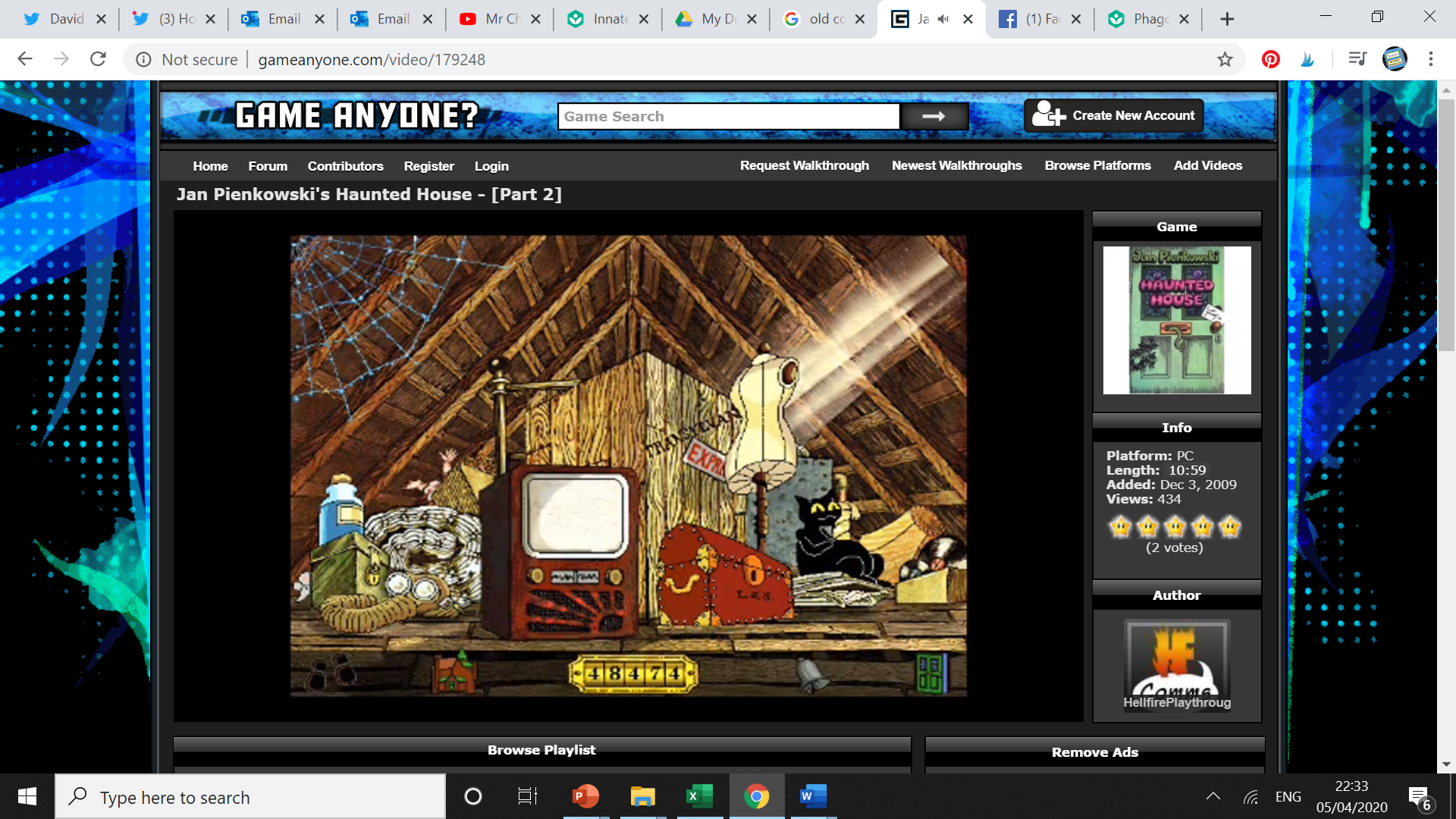 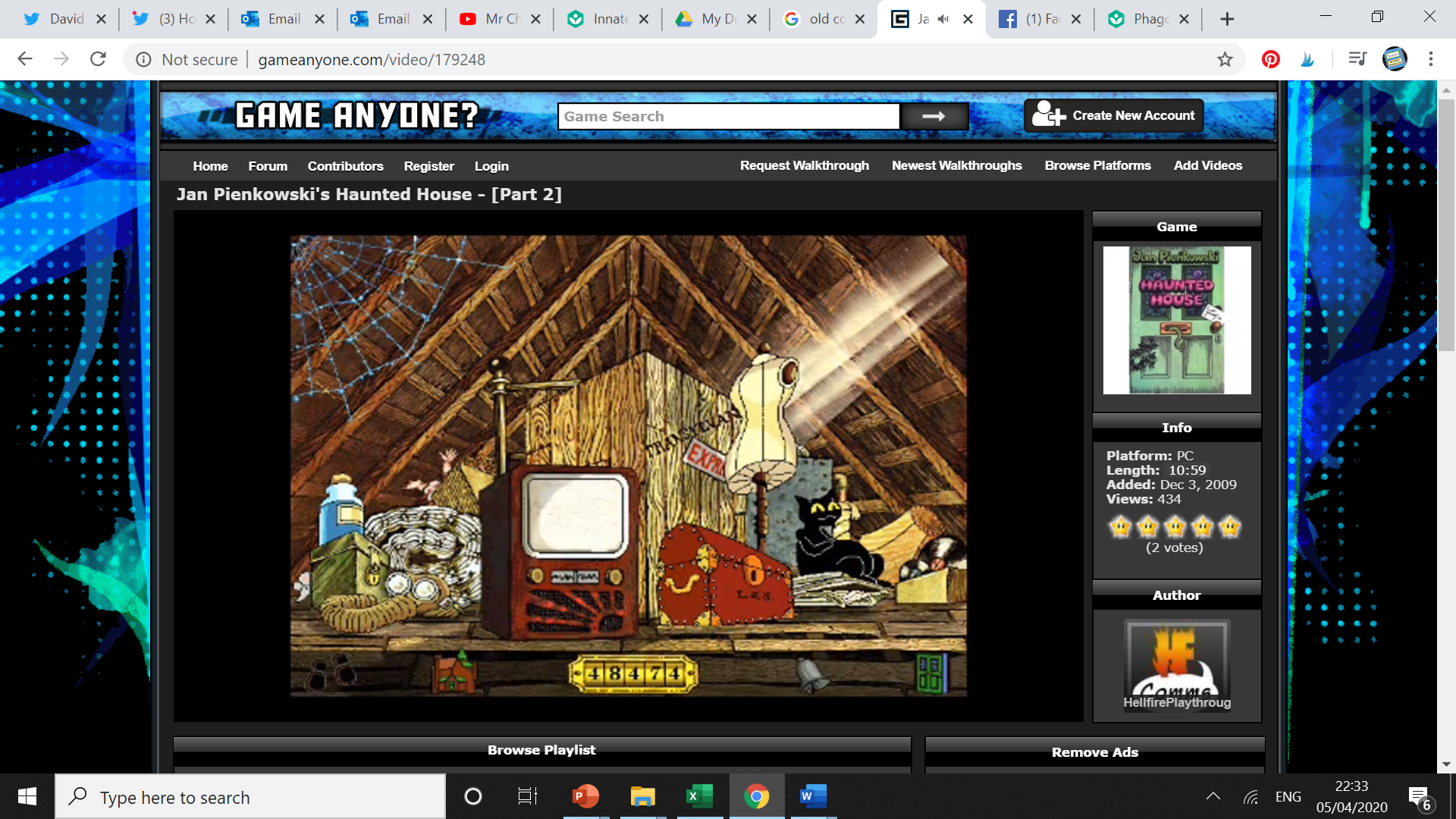 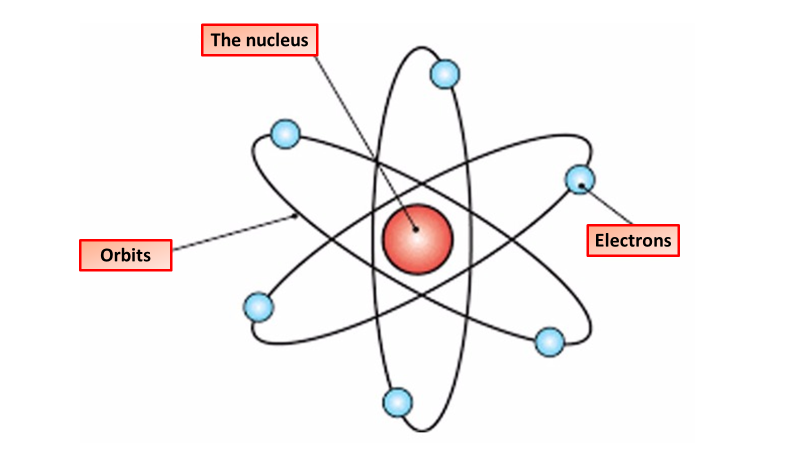 What orbits the nucleus?
Protons
A
Electrons
R
C
E
L
L
E
R
Neutrons
E
Atoms
C
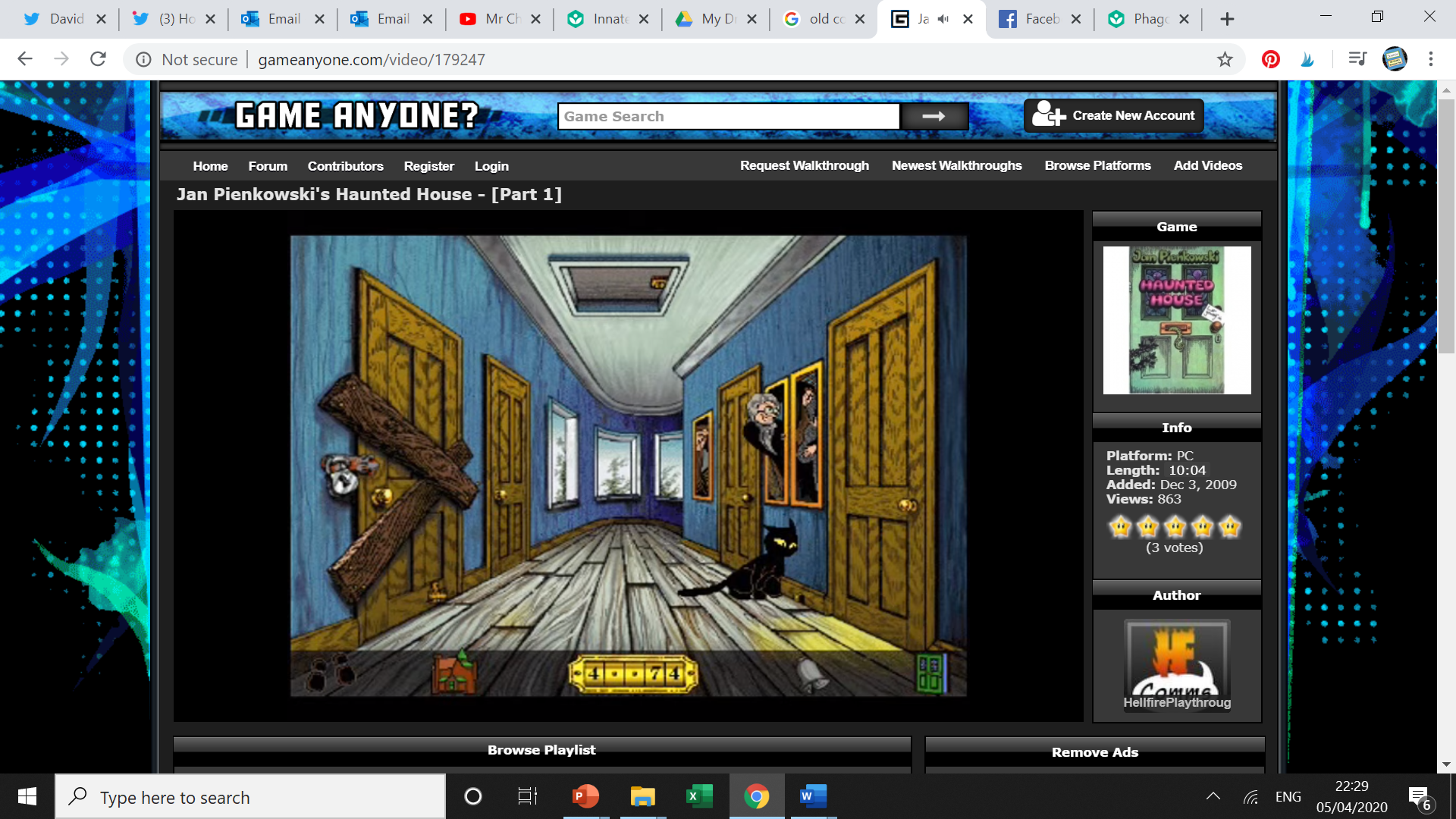 You climb down from the loft
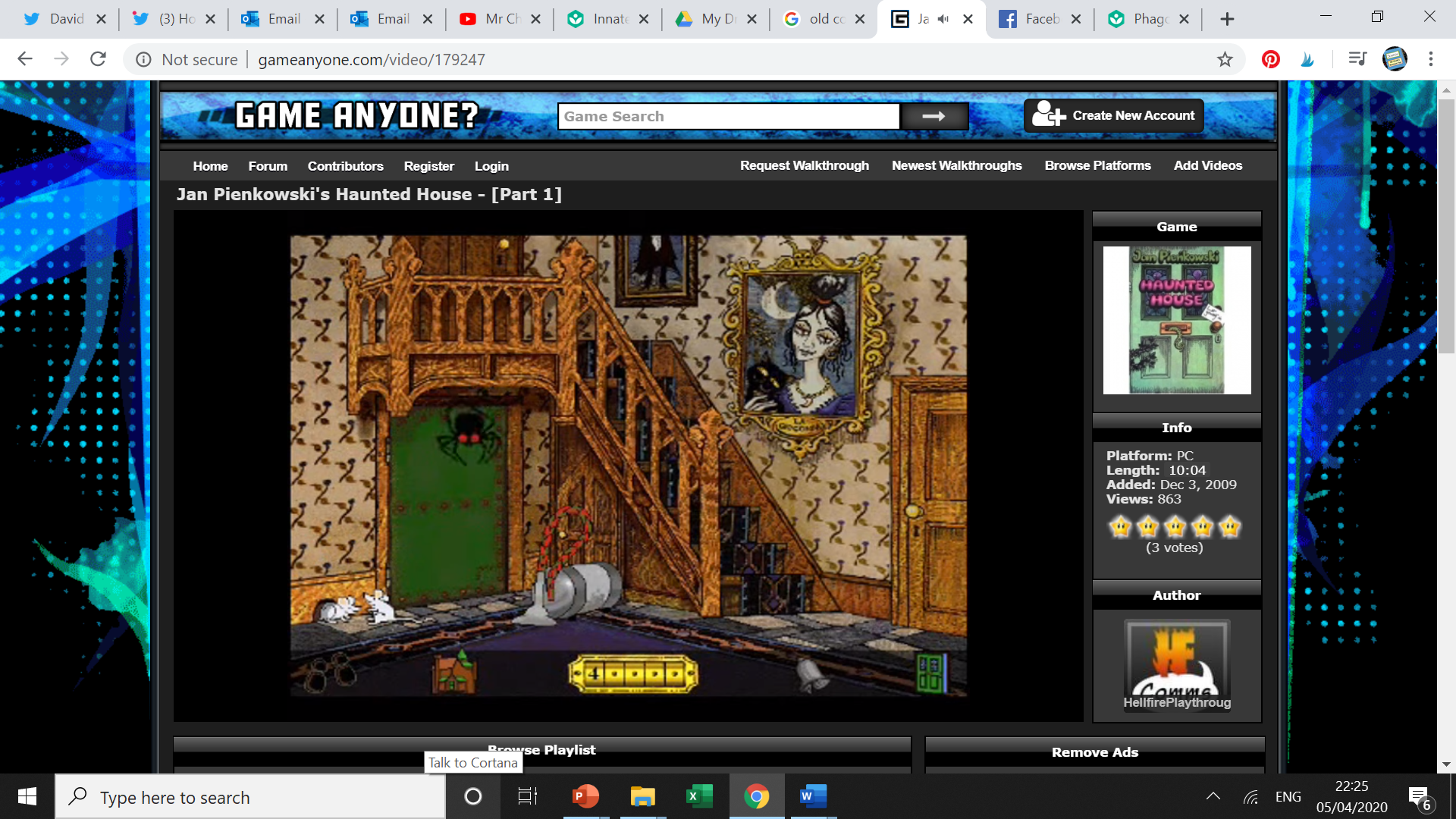 Then back down the stairs and go down into the cellar
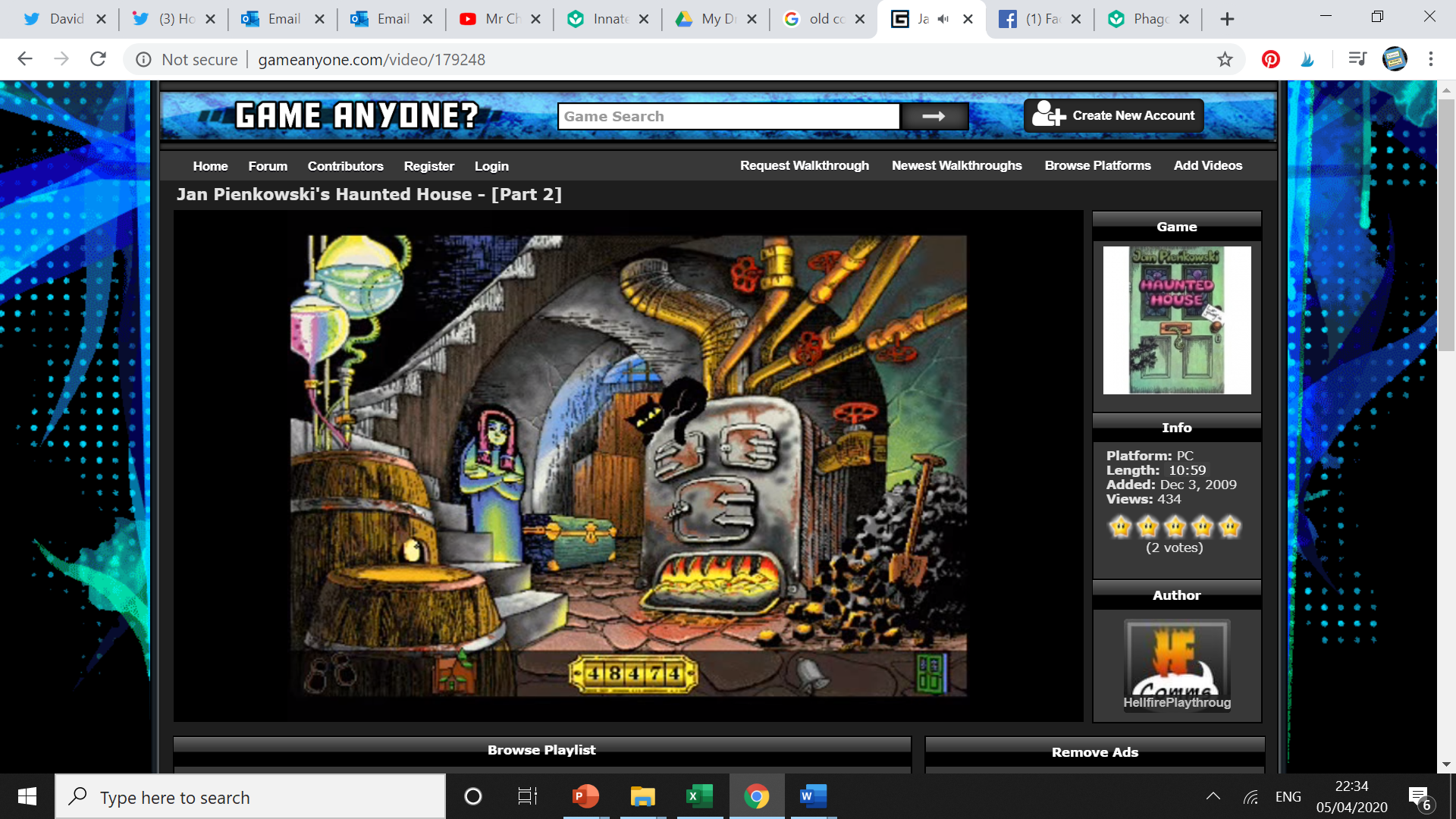 To find the key, turn the valves in the correct order
Use the equation below to answer the set of questions to work out the order
1
2
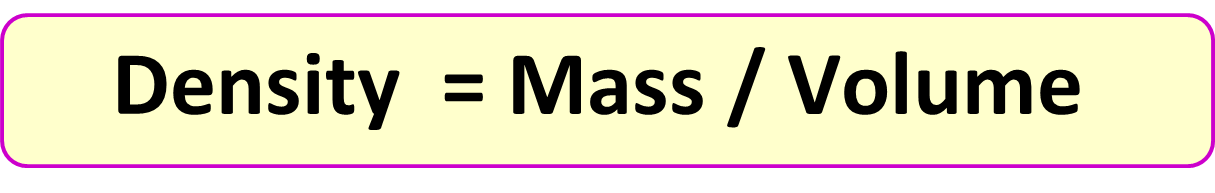 4
3
What is the density of an object with a mass of 10g and a volume of 5cm³?
What is the density of an object with a mass of 7g and a volume of 7cm³?
What is the density of an object with a mass of 16g and a volume of 4cm³?
What is the density of an object with a mass of 45g and a volume of 9cm³?
What is the density of an object with a mass of 90g and a volume of 30cm³?
5
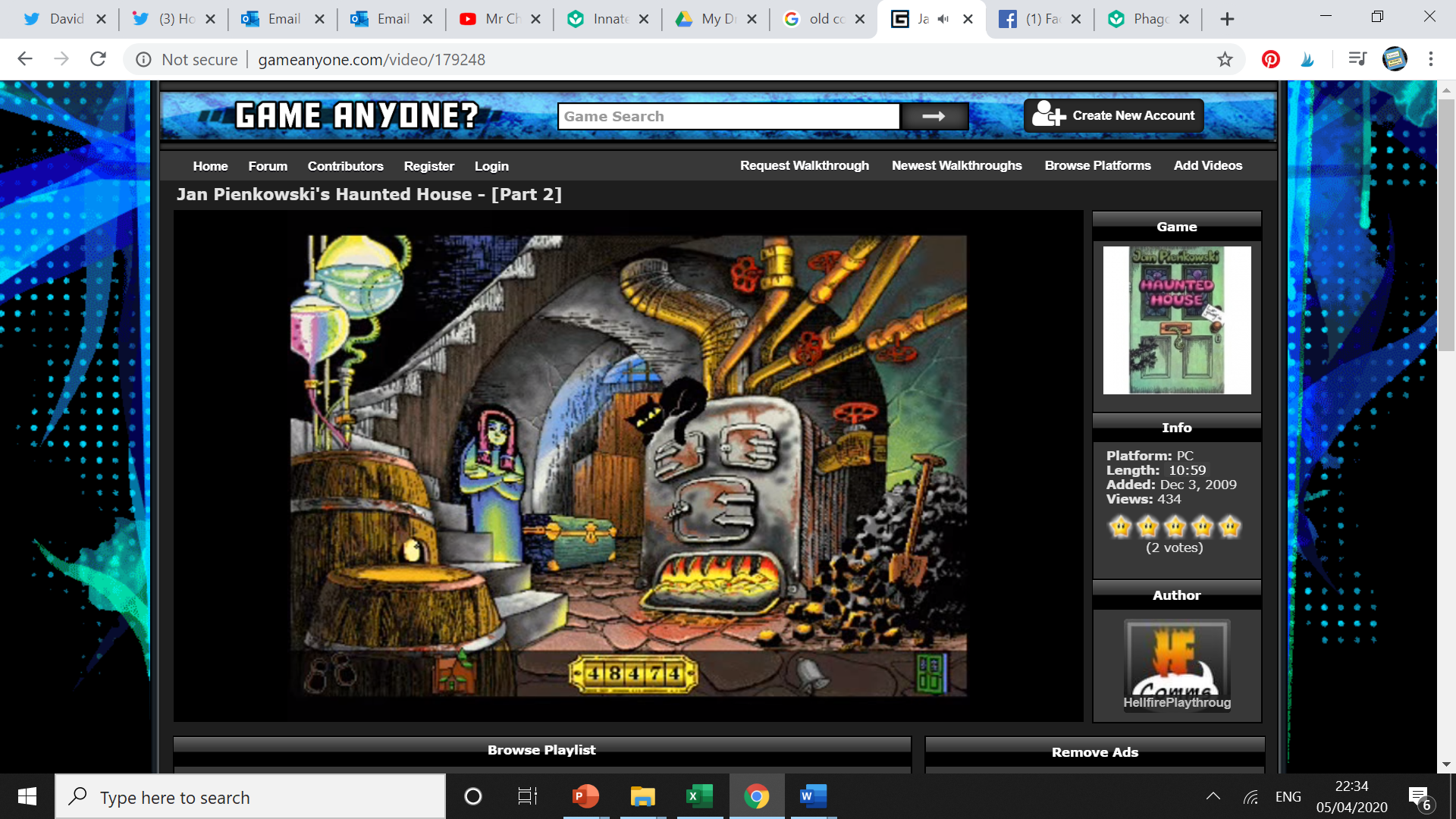 The door opens and reveals the skeleton key!
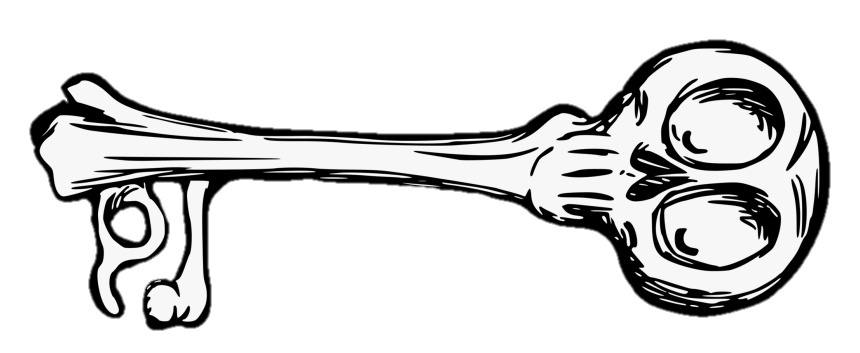 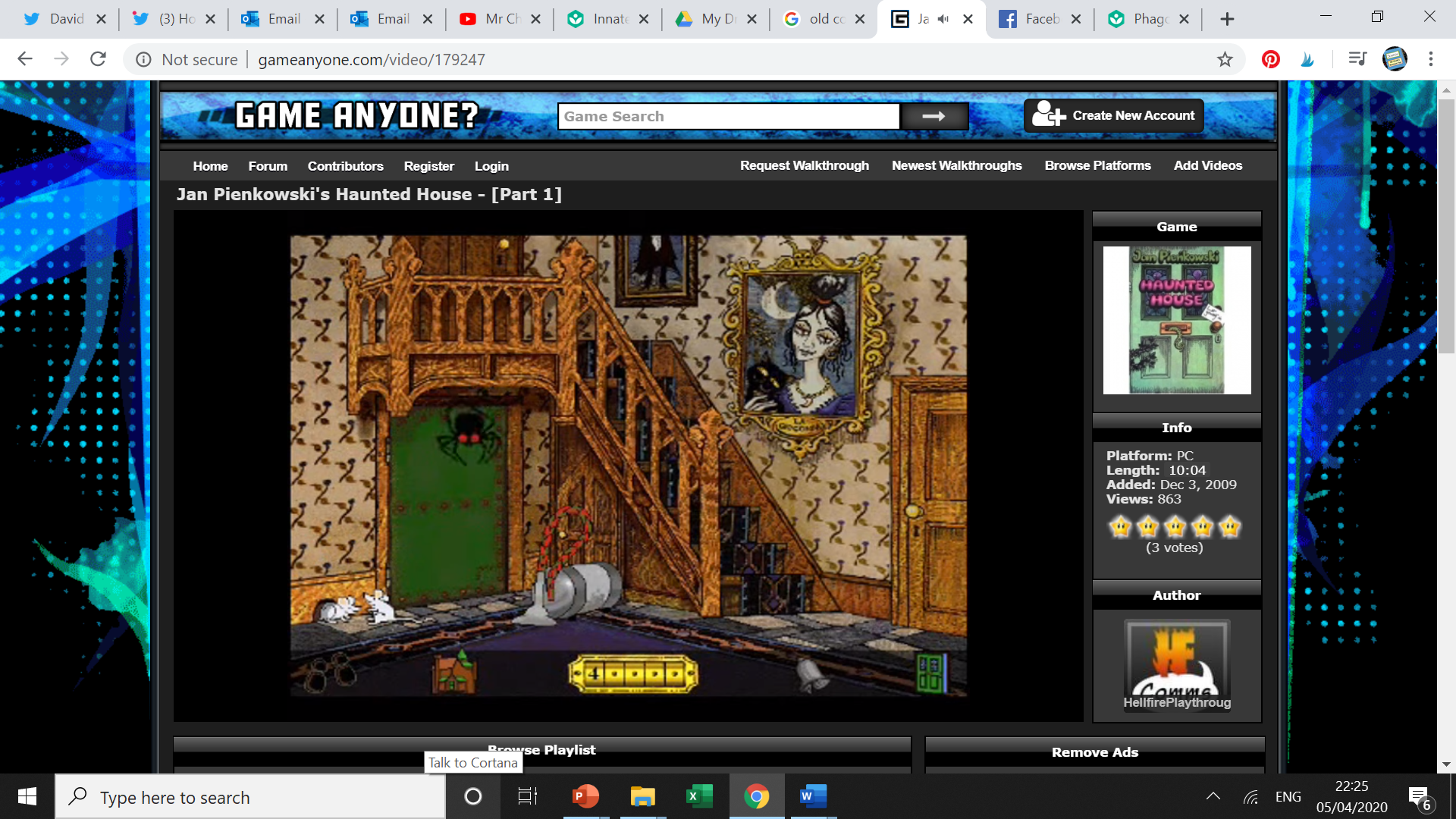 You run back up the stairs into the entryway
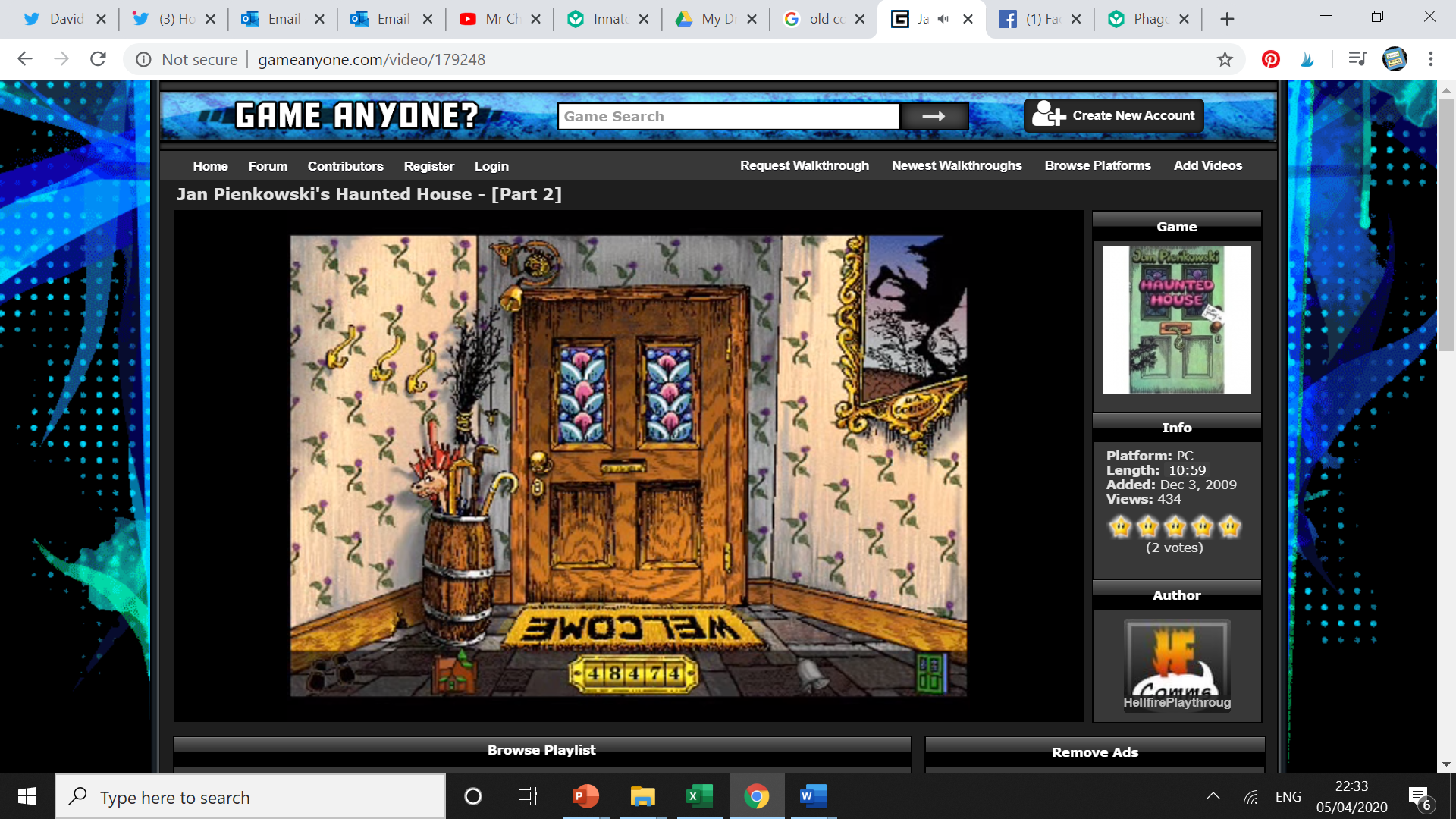 Then to the front door where you use your key
The door swings open!
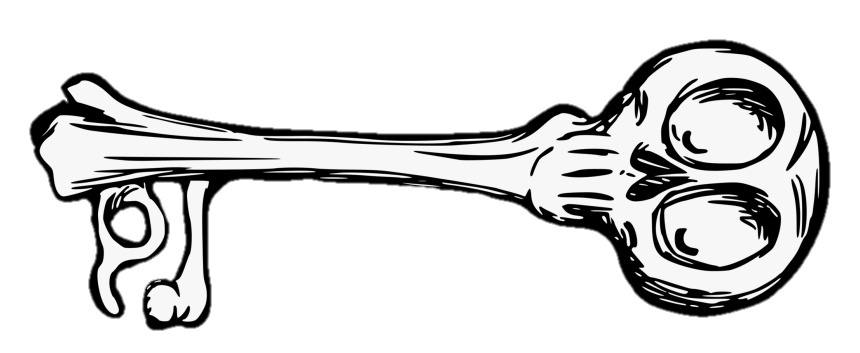 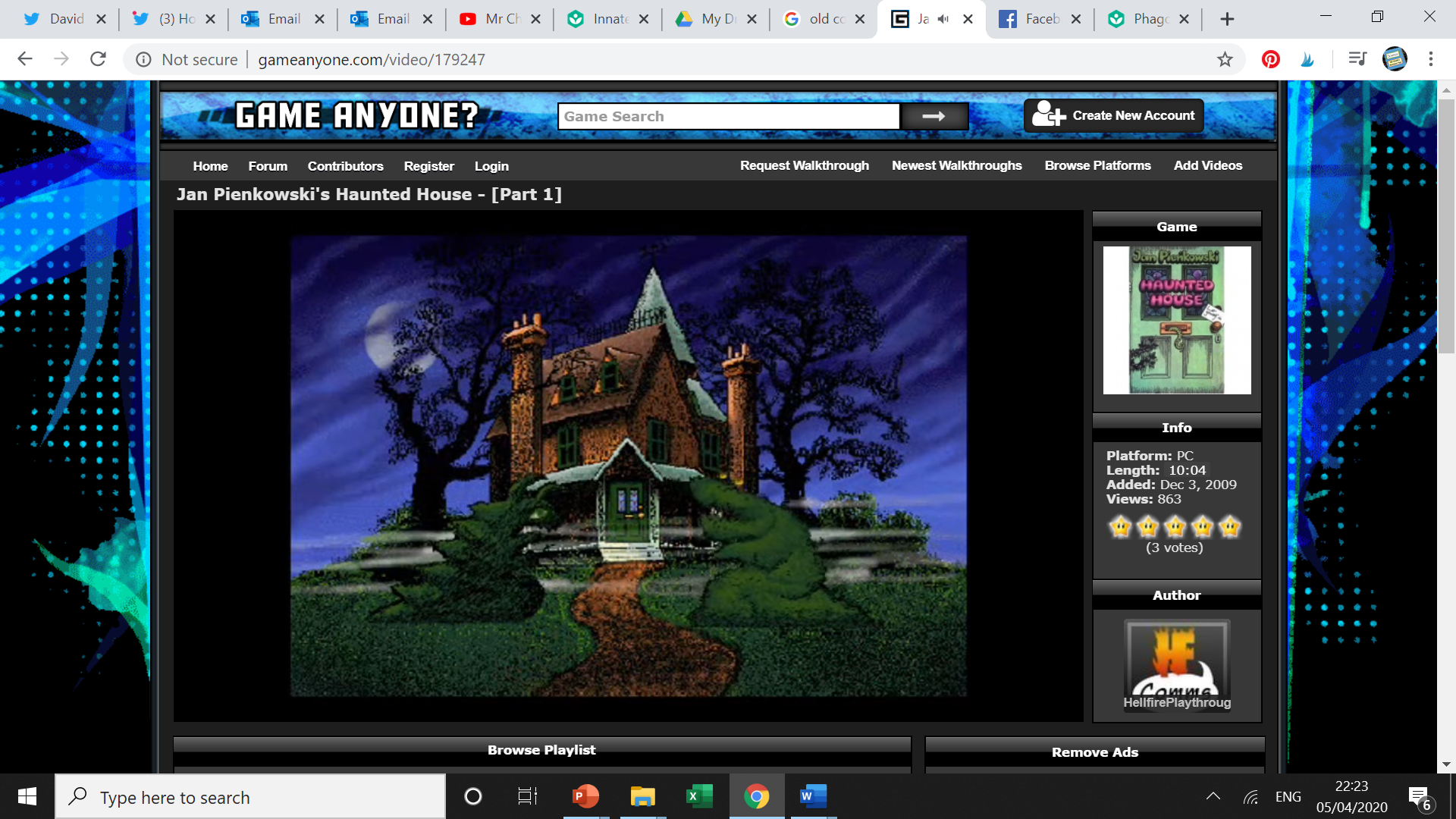 DID YO ESCAPE?